حل نظام من معادلتين خطتين بيانًا
حل نظام من معادلتين خطتين بيانًا
انظمة المعادلات الخطية
٥- ١
الفصل الدراسي الثاني
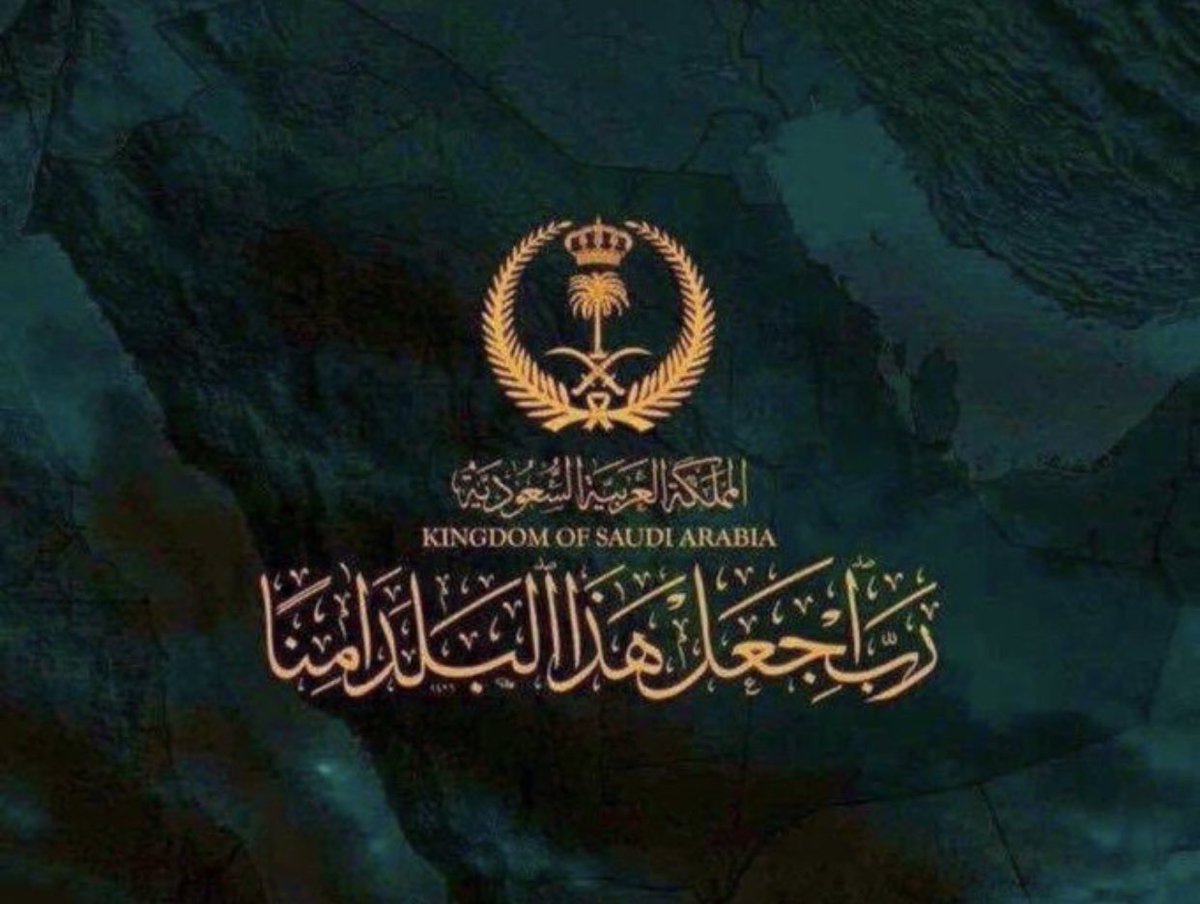 صباح الخير ياوطني 
صباح المجد والعلياء
ضع علامة صح او خطا
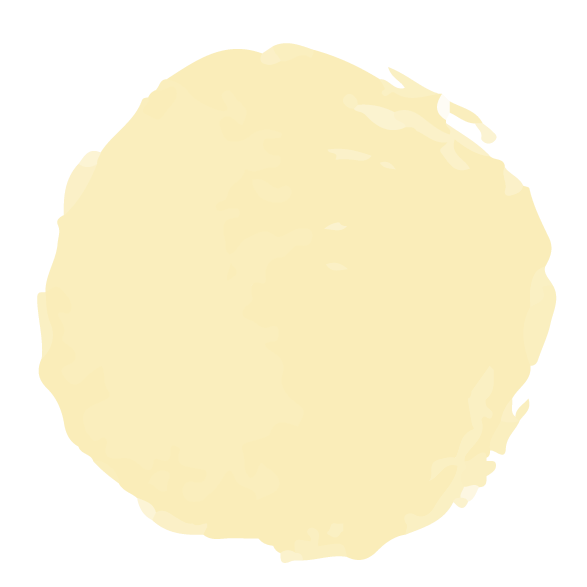 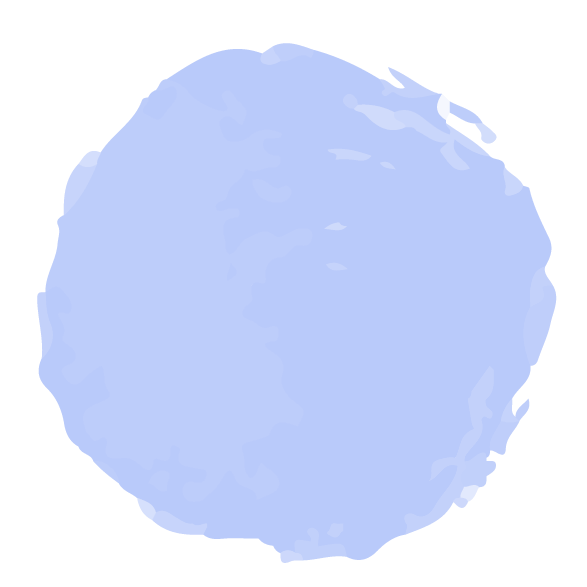 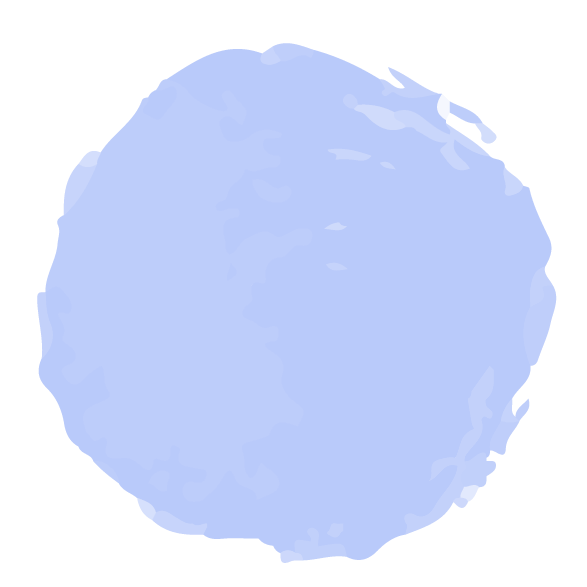 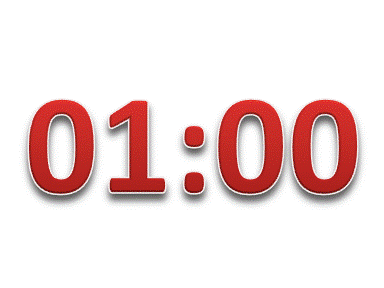 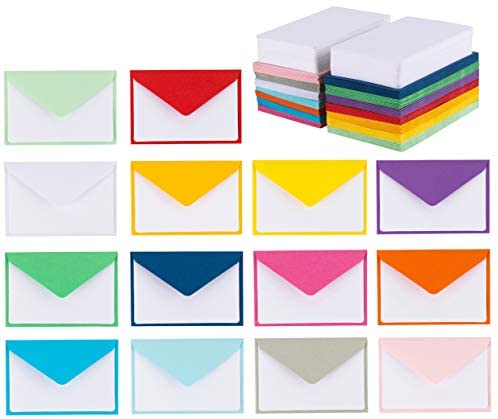 س +٤ هي  معادلة
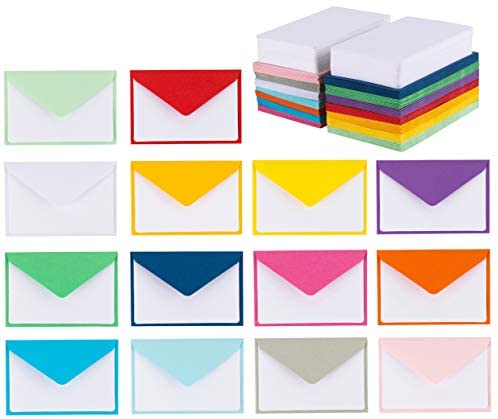 س +٤ هي  عبارة جبرية
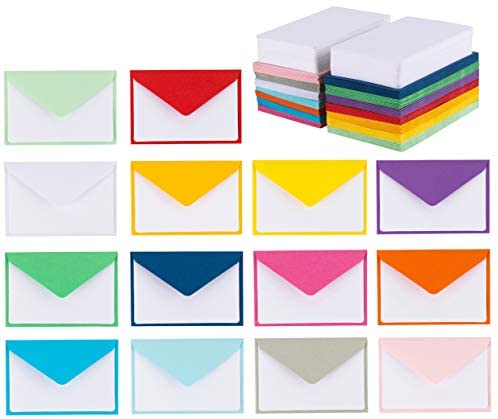 حل المعادلة ٢س=س+٤ هو س=٤
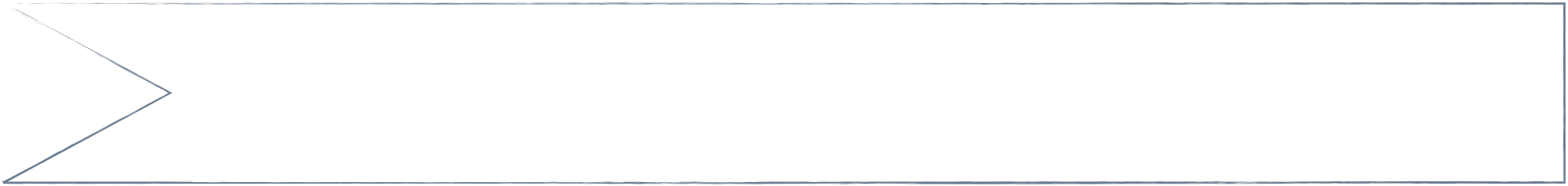 اليوم
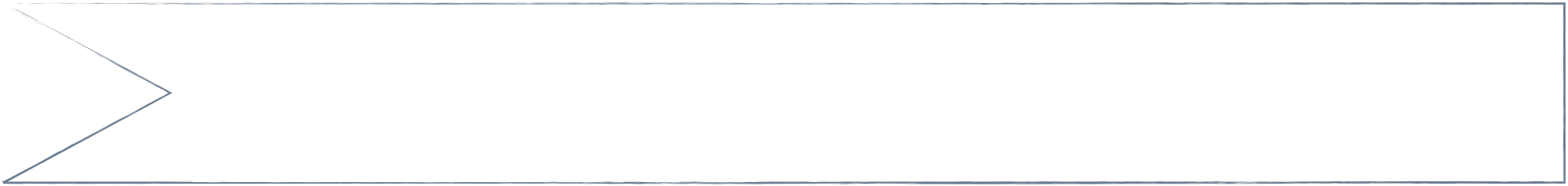 التاريخ
بقوة البدايات تكون روعه النهايات
الحصة
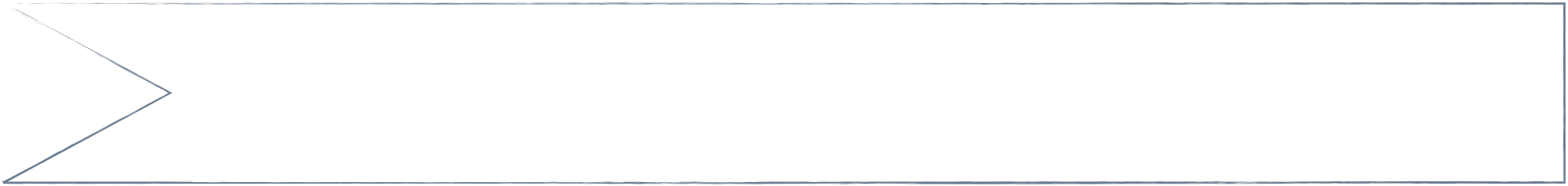 استراتيجية التصفح
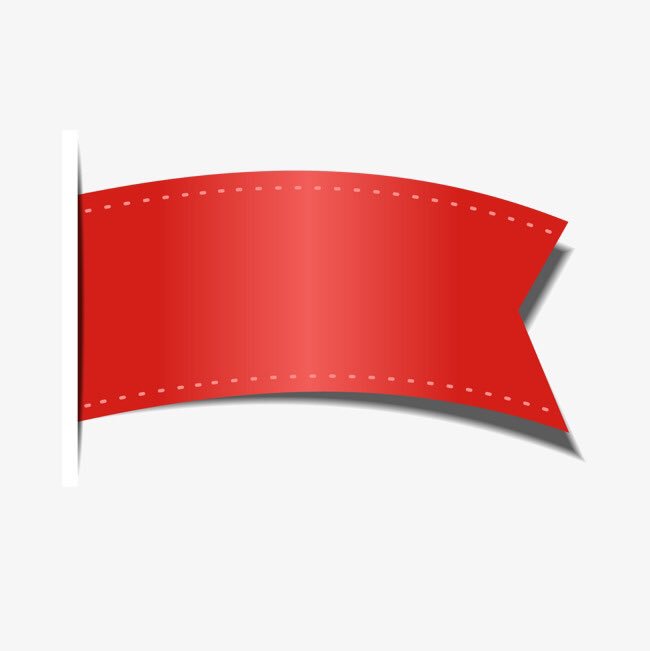 صفحة
١٢
مرادف كلمة
صفحة
١٢
مستقل
منفرد  ،وحيد  ،منفصل ، منعزل
متناغم ،متجانس ،متآلف
متسق
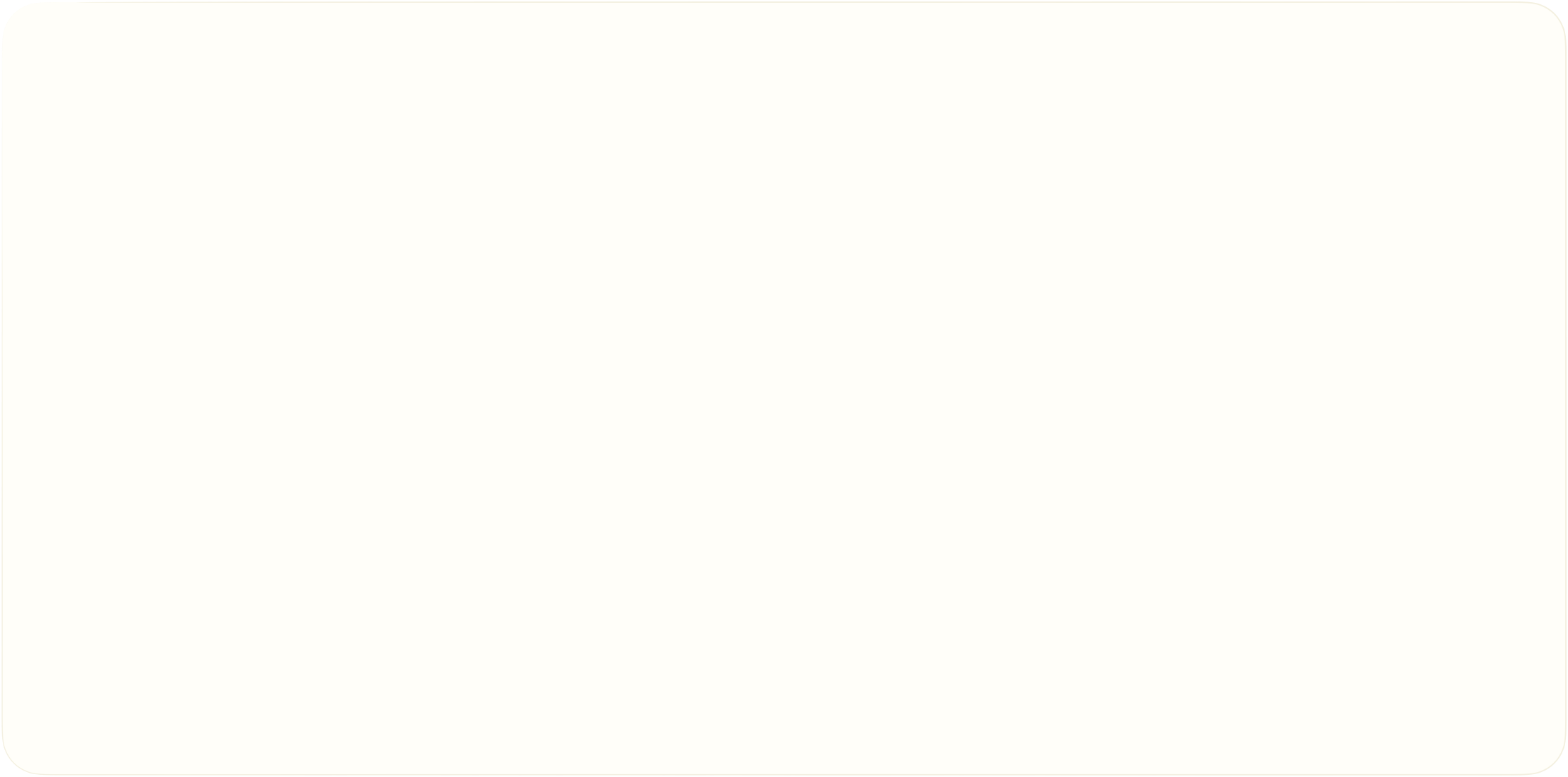 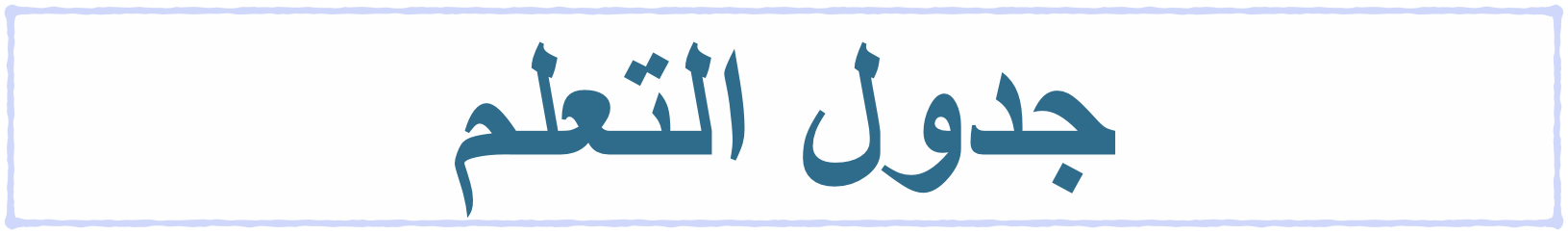 ماذا نعرف
ماذاسنتعلم
ماذا تعلمنا
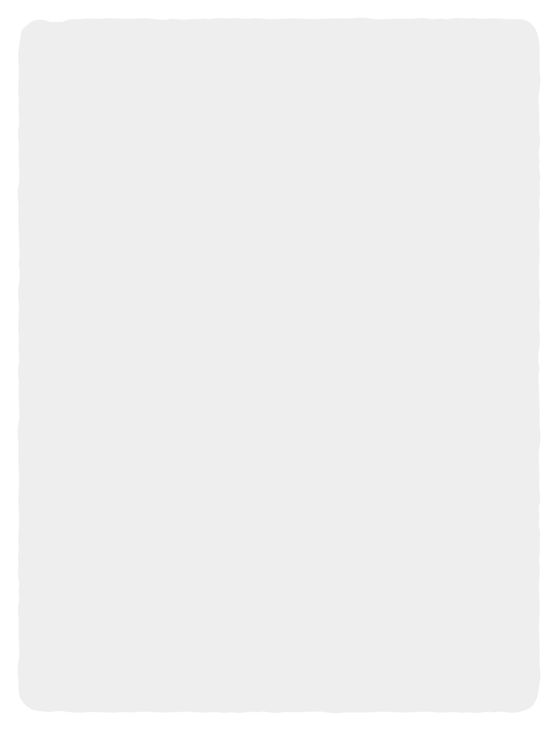 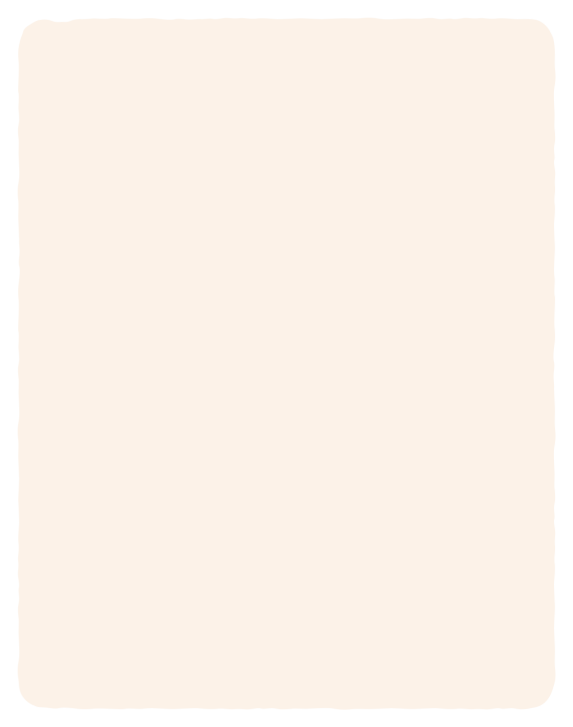 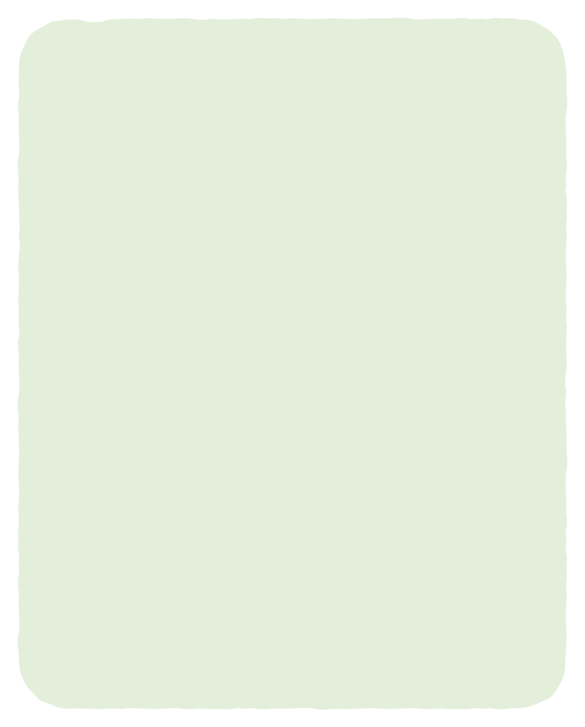 التمثيل البياني للمعادلات الخطية
🎯اتعرف عدد حلول نظام مكون من معادلتين خطتين
🎯احل نظام مكون من معادلتين خطيتين بيانا
المفردات
نظام من معادلتين 
النظام المتسق 
النظام المستقل 
النظام غير المستقل 
نظام غير متسق
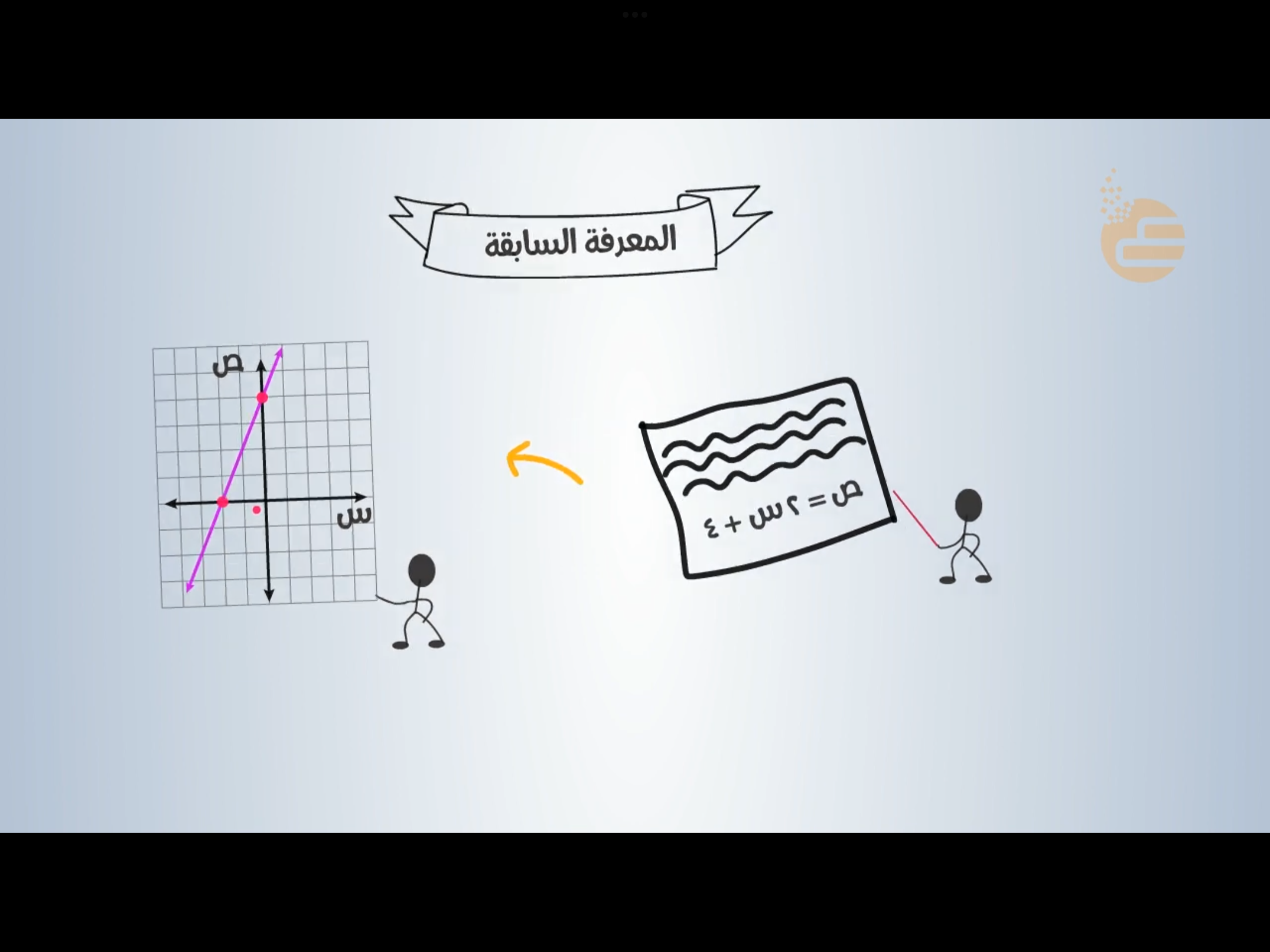 صفحة
١٢
لماذا ؟
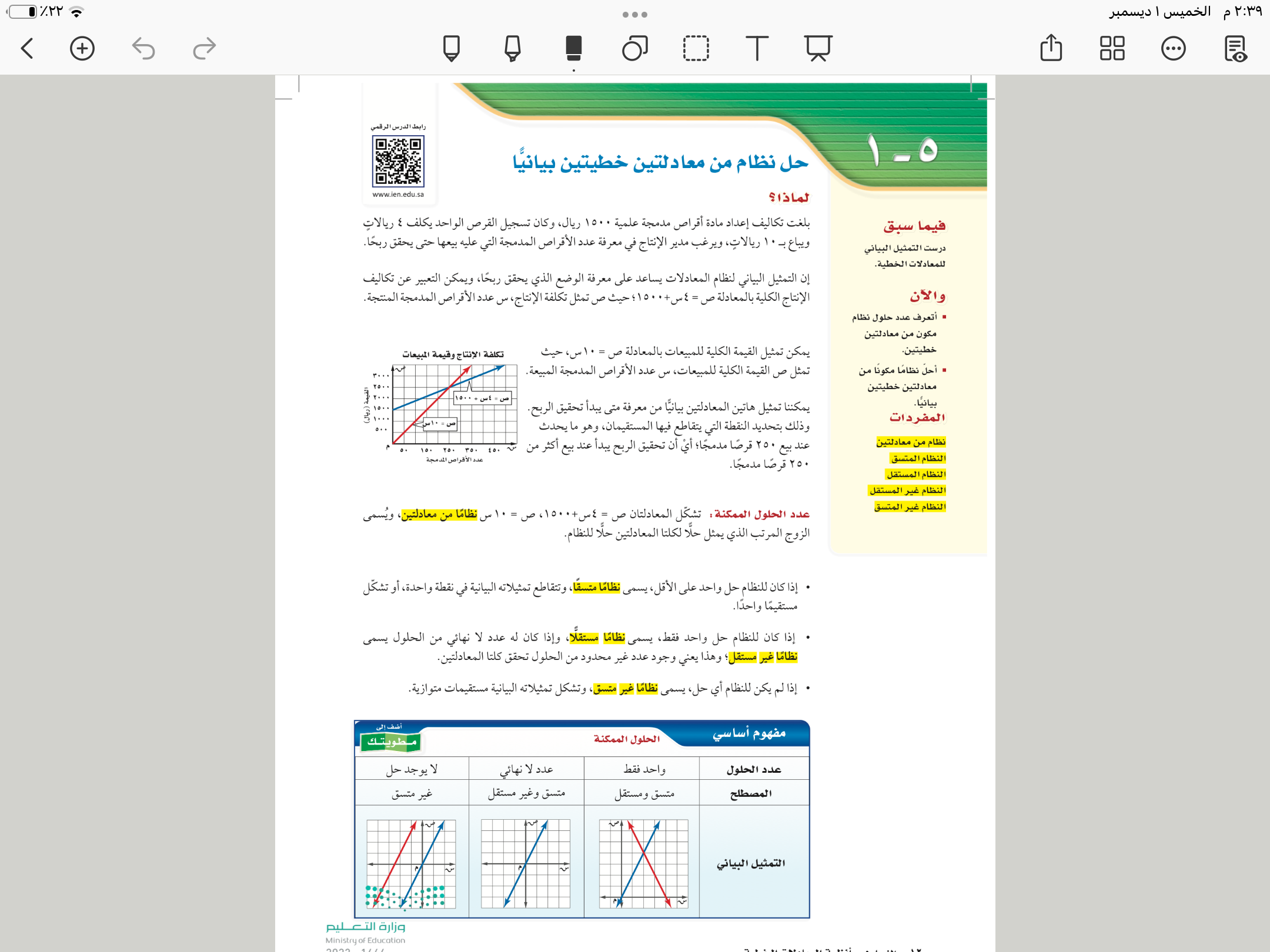 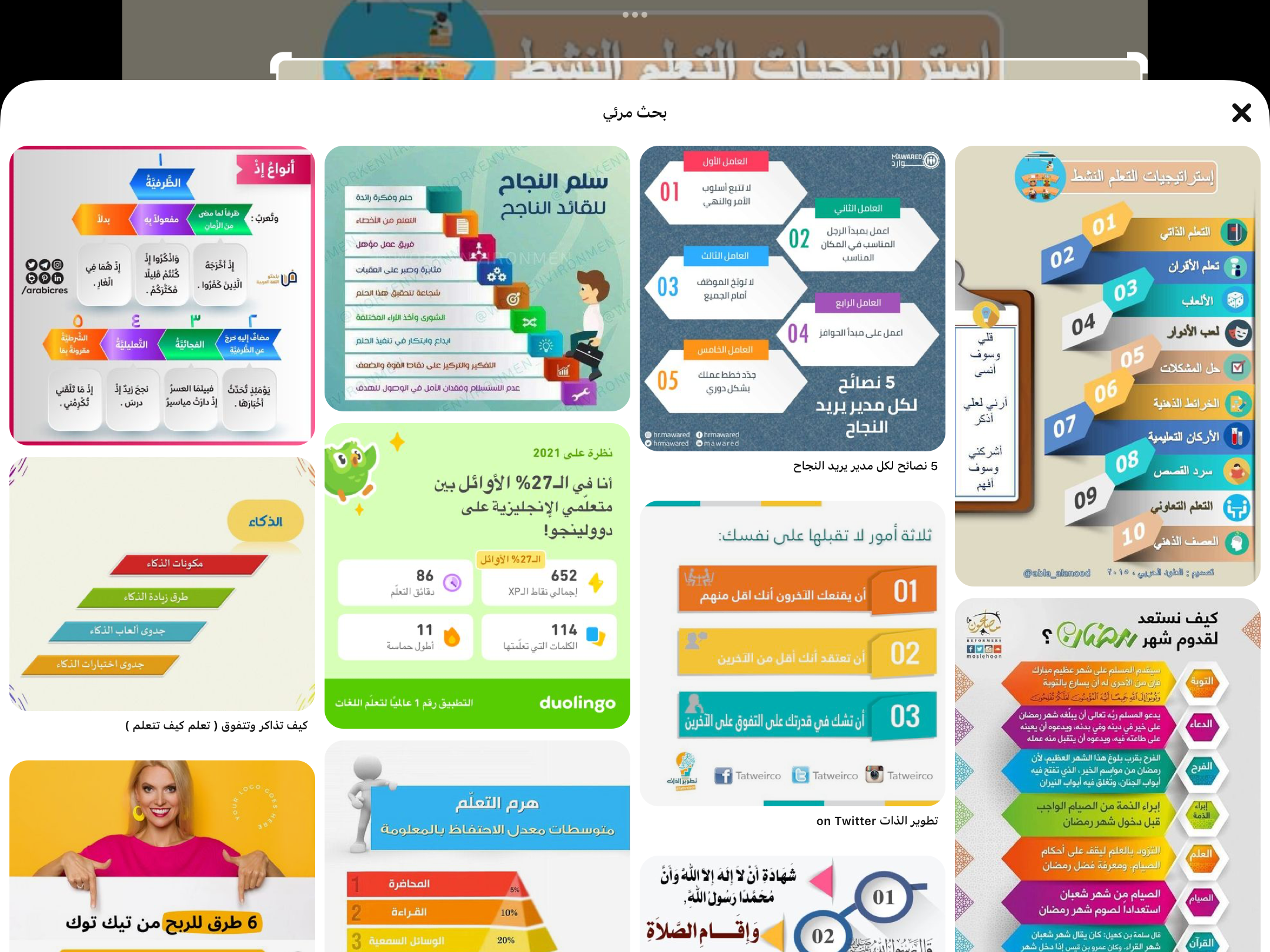 عدد الحلول
عدد الحلول
عدد الحلول
يسمى
يسمى
يسمى
صفحة
١٢
▪️حل النظام هو الزوج المرتب ( س، ص ) الذي يمثل حلا لكلا المعادلتين وبالتالي حلا للنظام
الاوضاع الثلاثة الممكنة للنظام
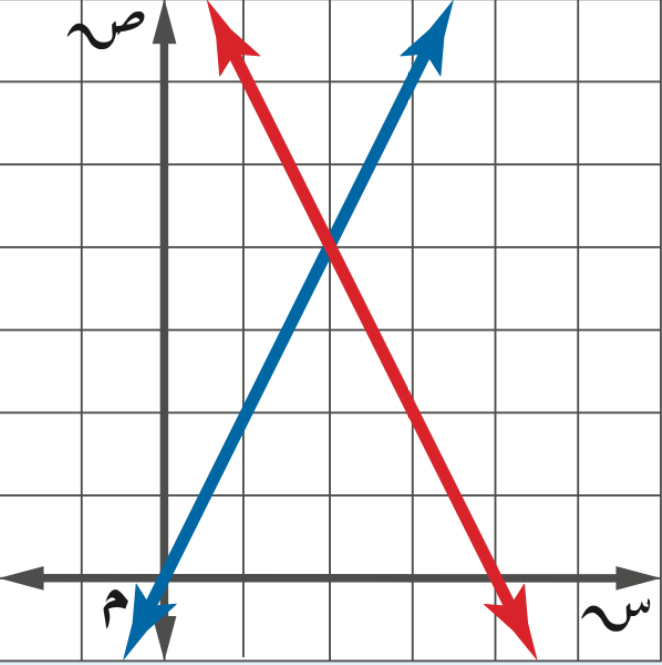 مستقل
له حل واحد فقط
متسق
متقاطعان
المفردات
غير مستقل
متسق
له عدد لانهائي من الحلول
متطابقان
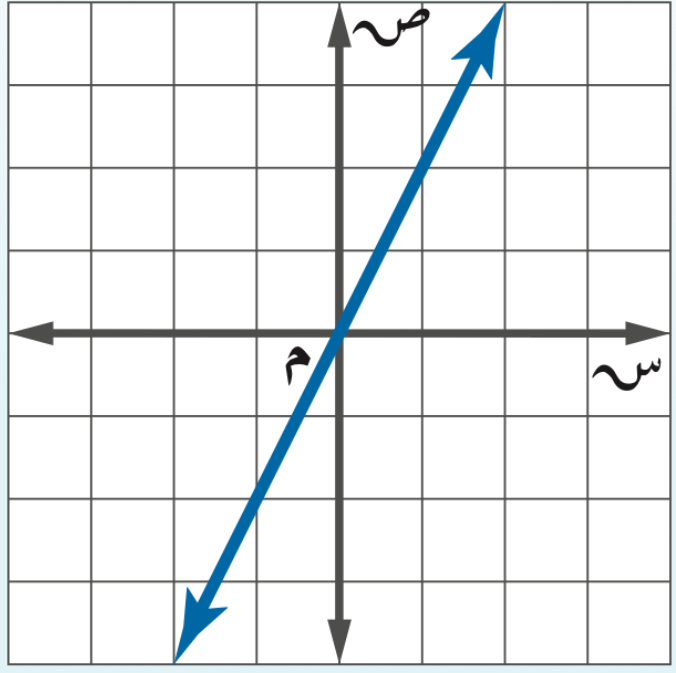 نظام من معادلتين 
النظام المتسق 
النظام المستقل 
النظام غير المستقل 
نظام غير متسق
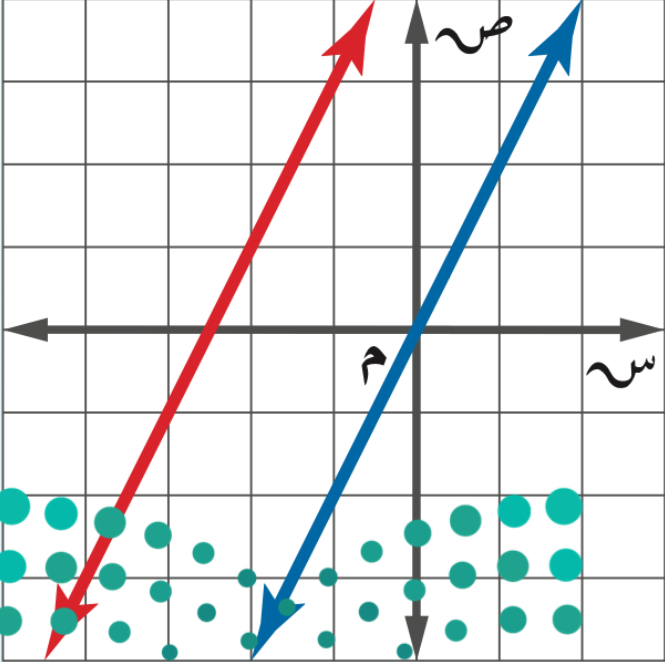 متوازيان
غير متسق
لايوجد له حل
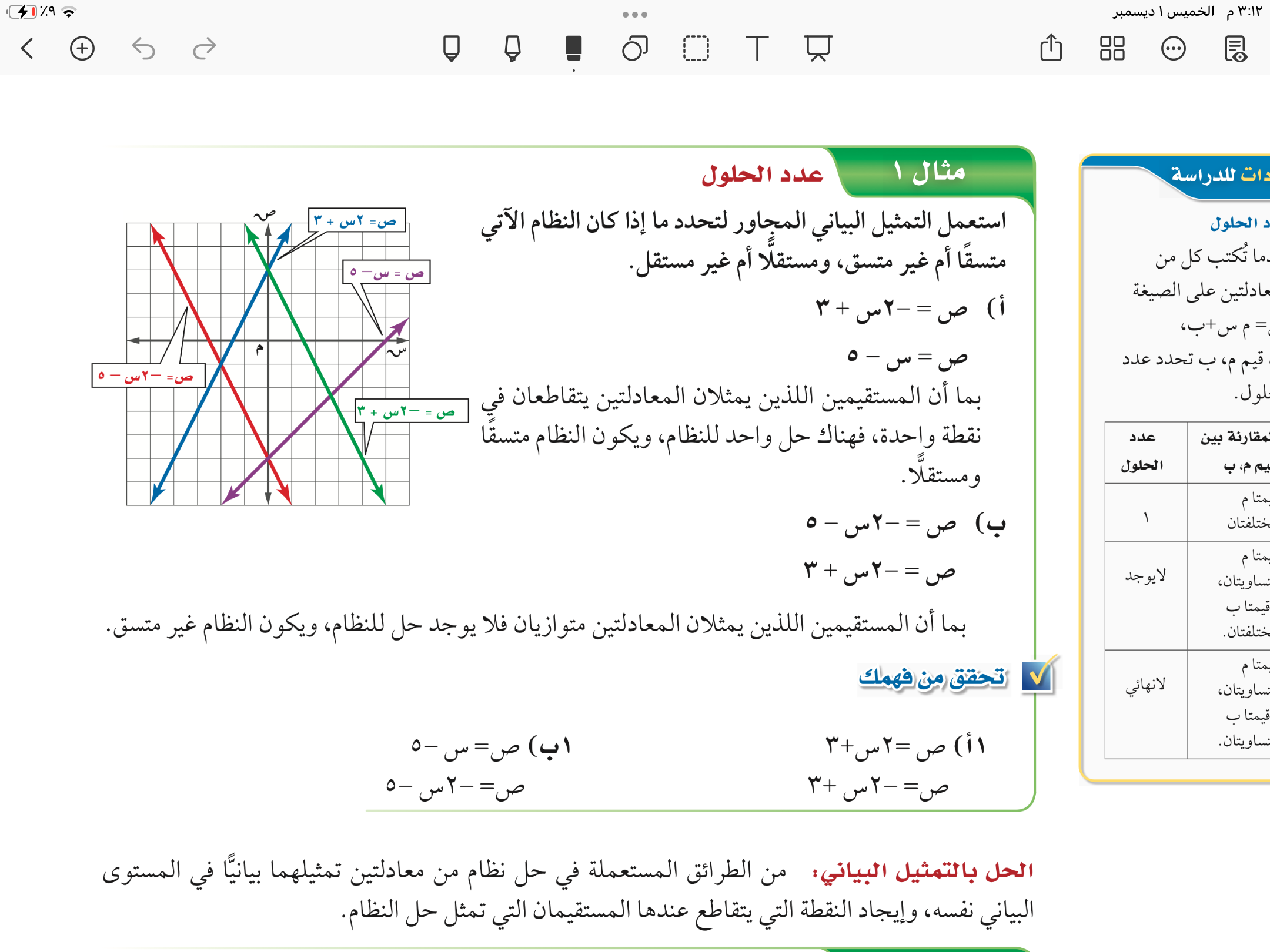 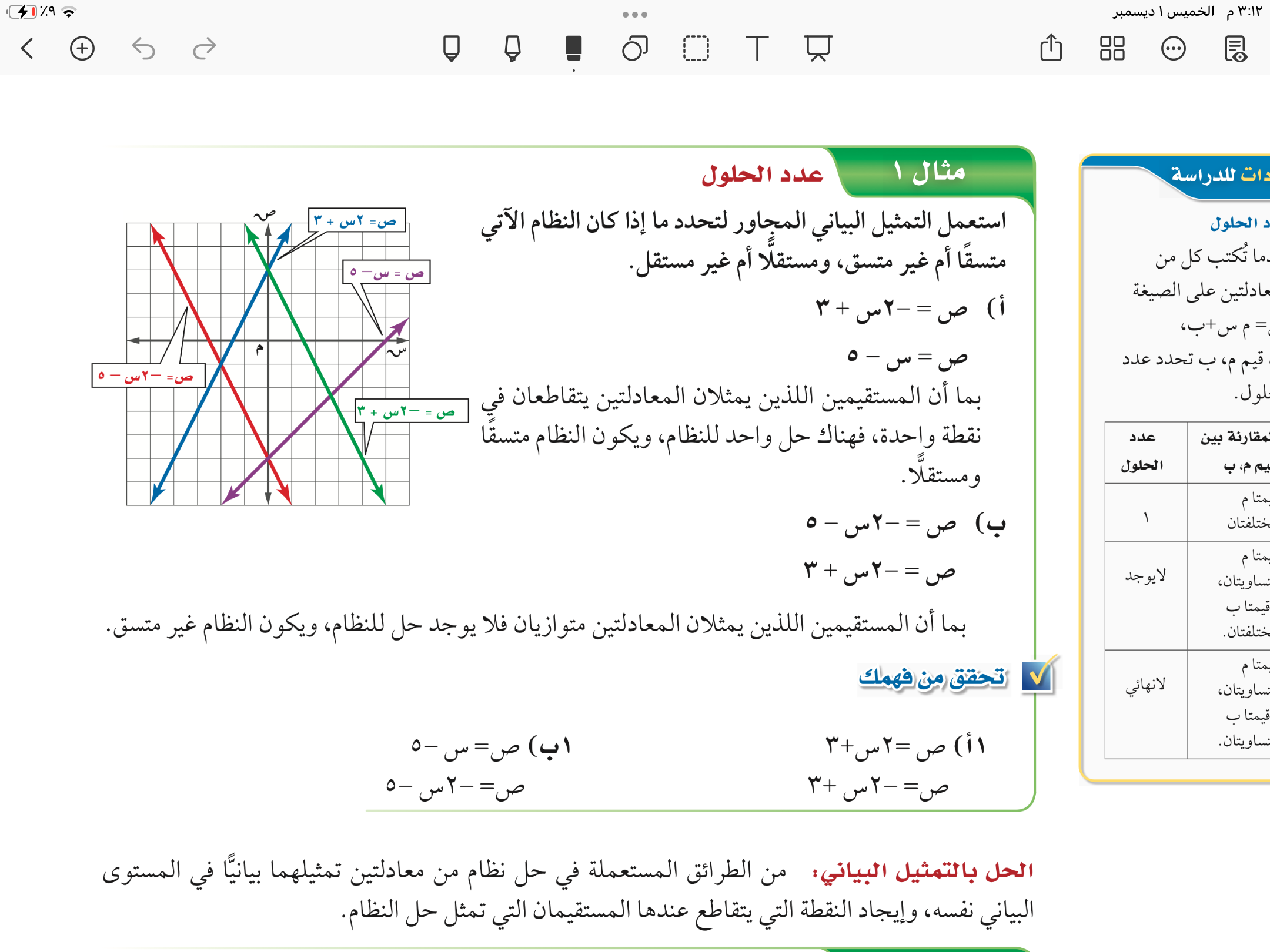 مثال
صفحة
١٣
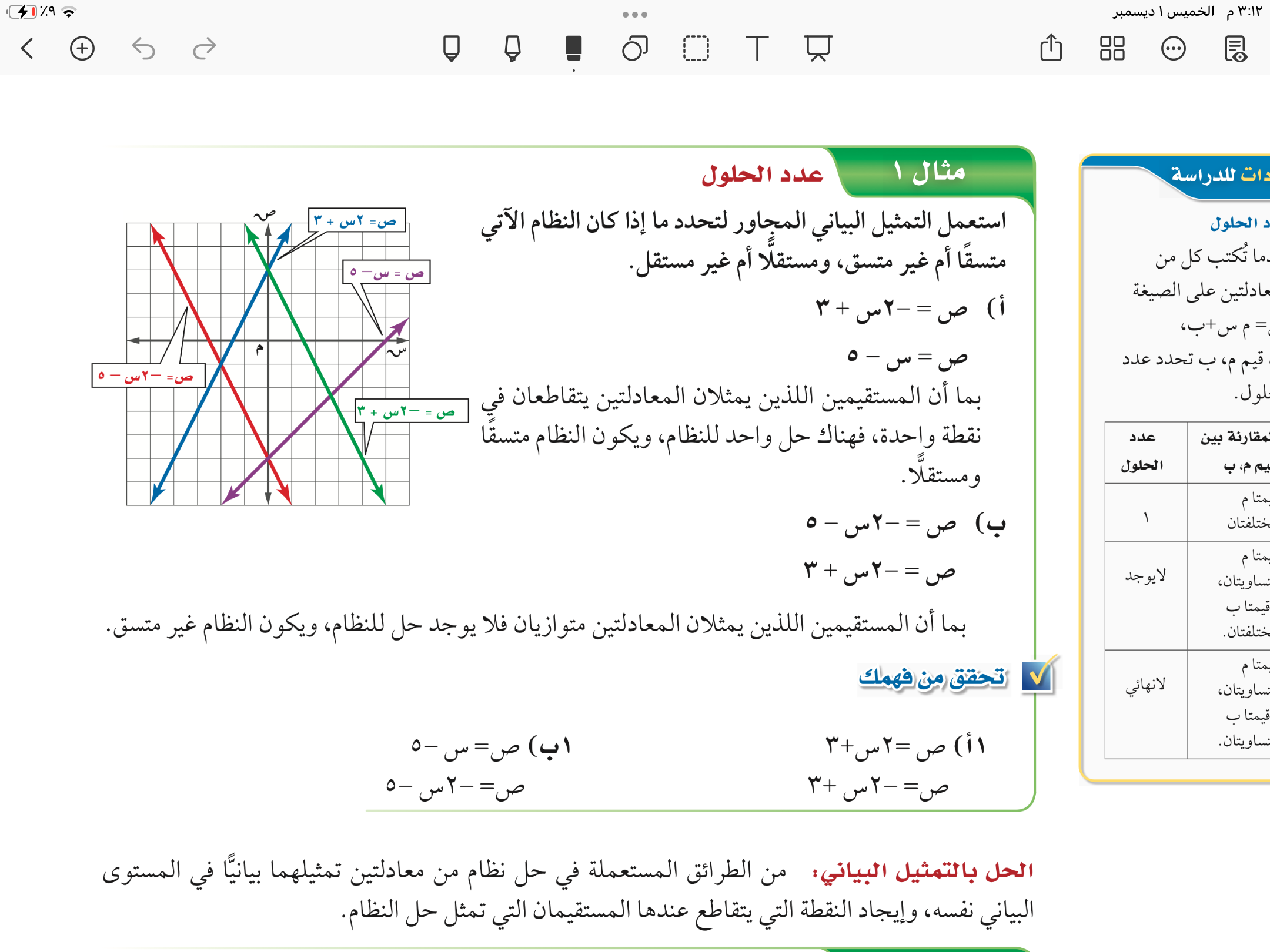 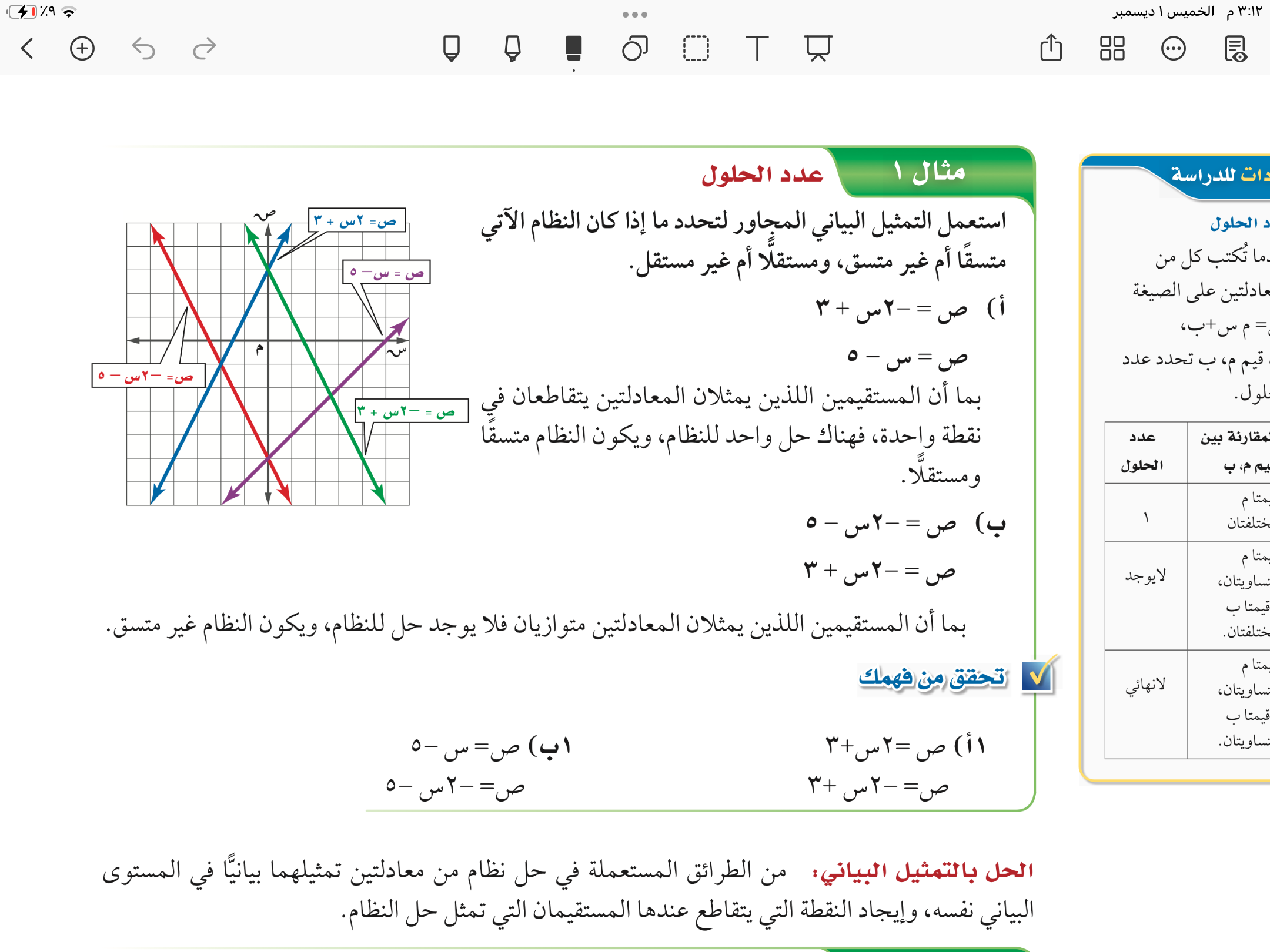 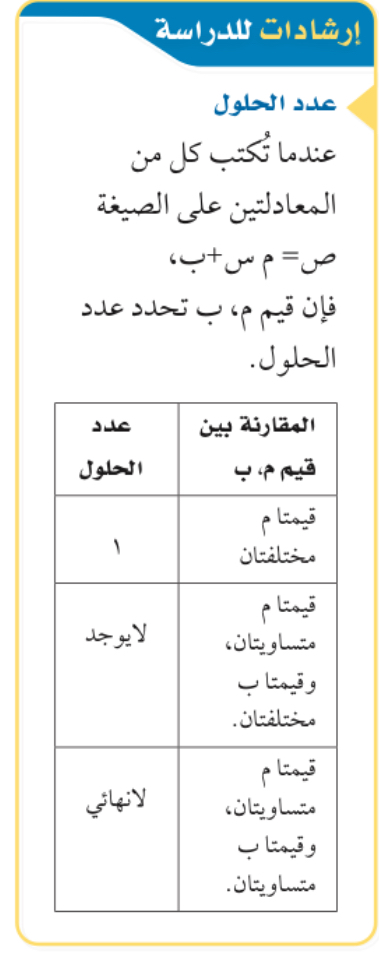 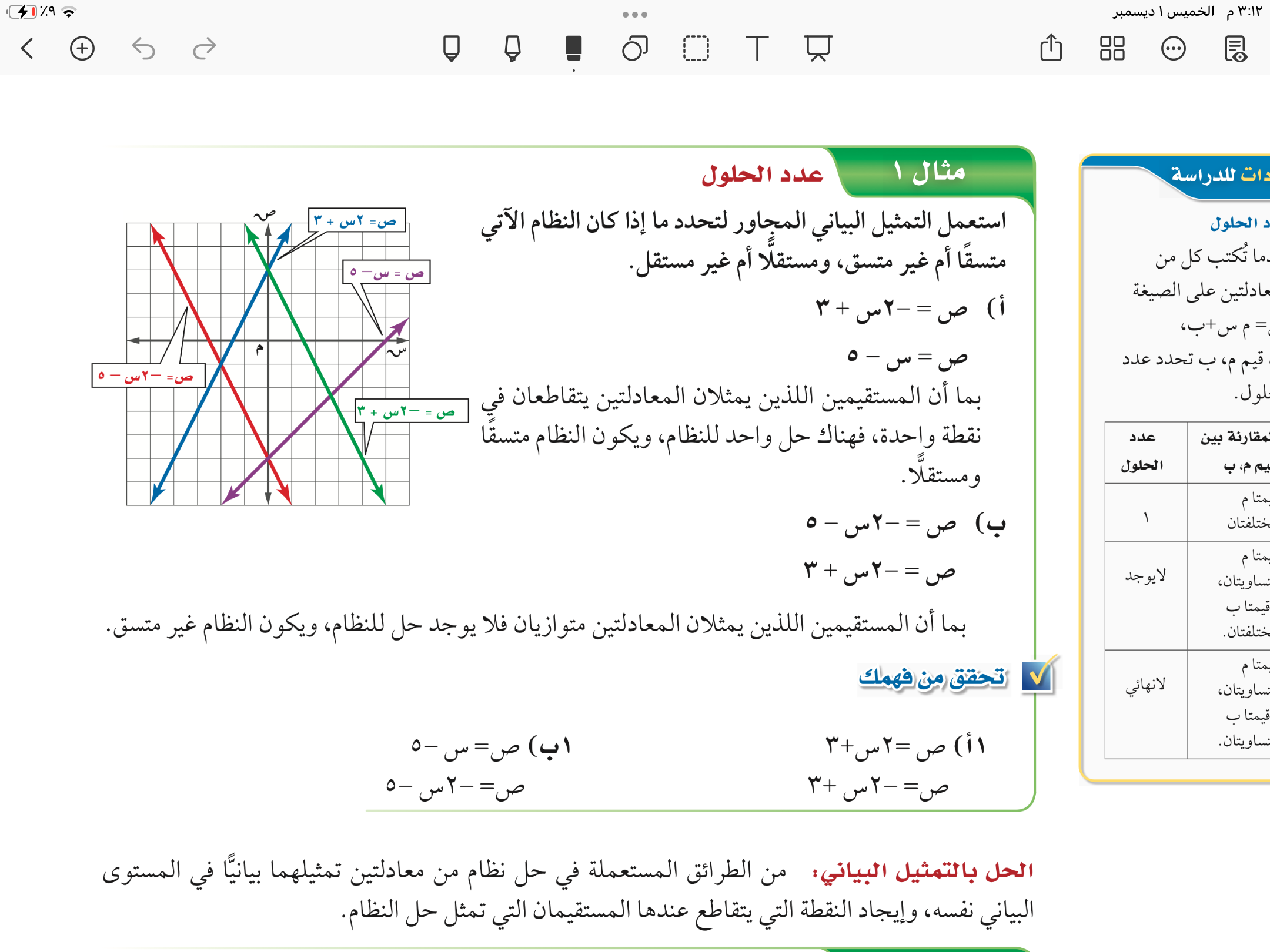 قيم م مختلفة
قيم ب مختلفة
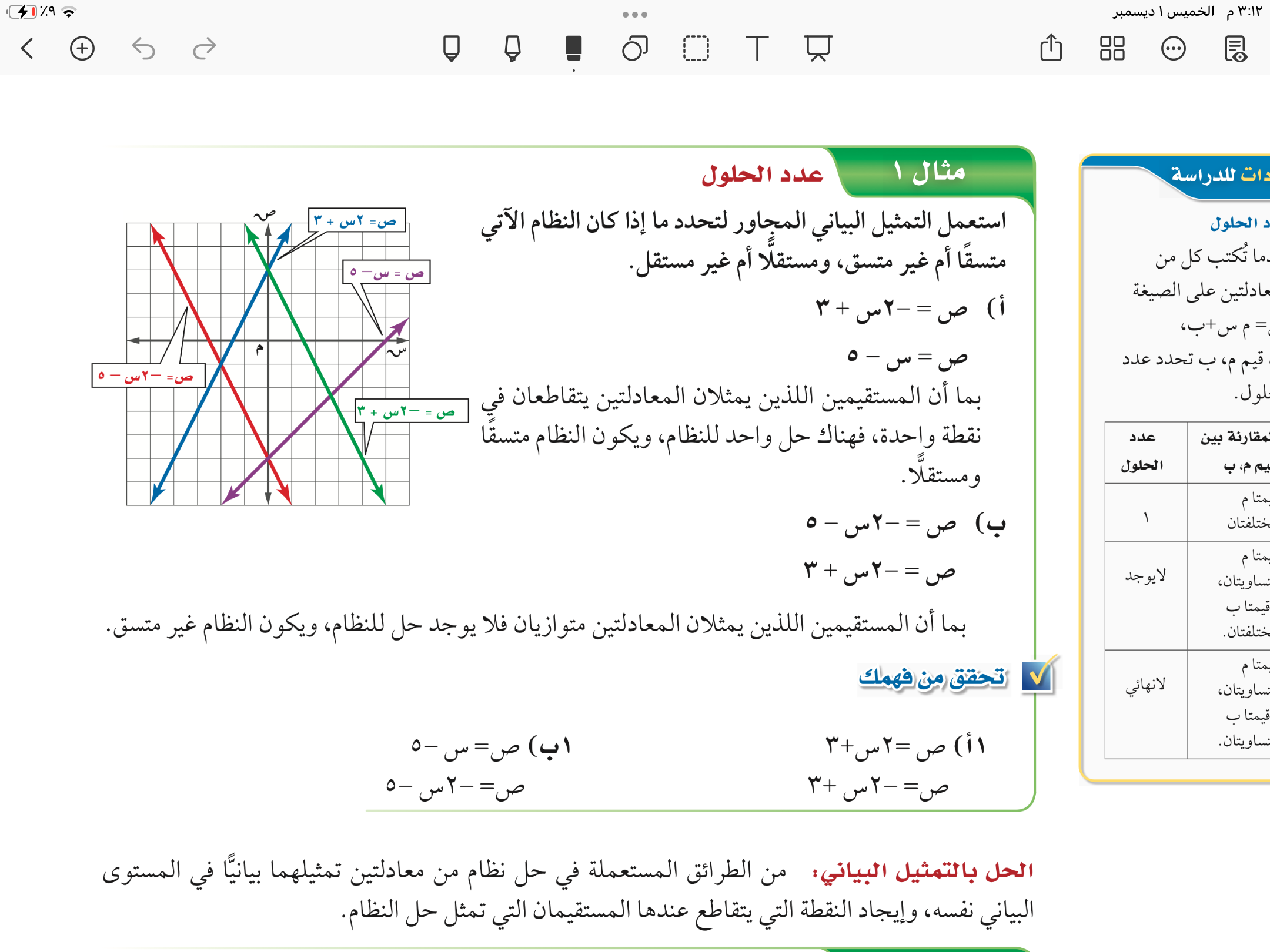 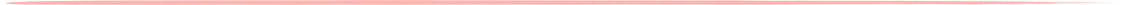 قيم م متساوية
قيم ب مختلفة
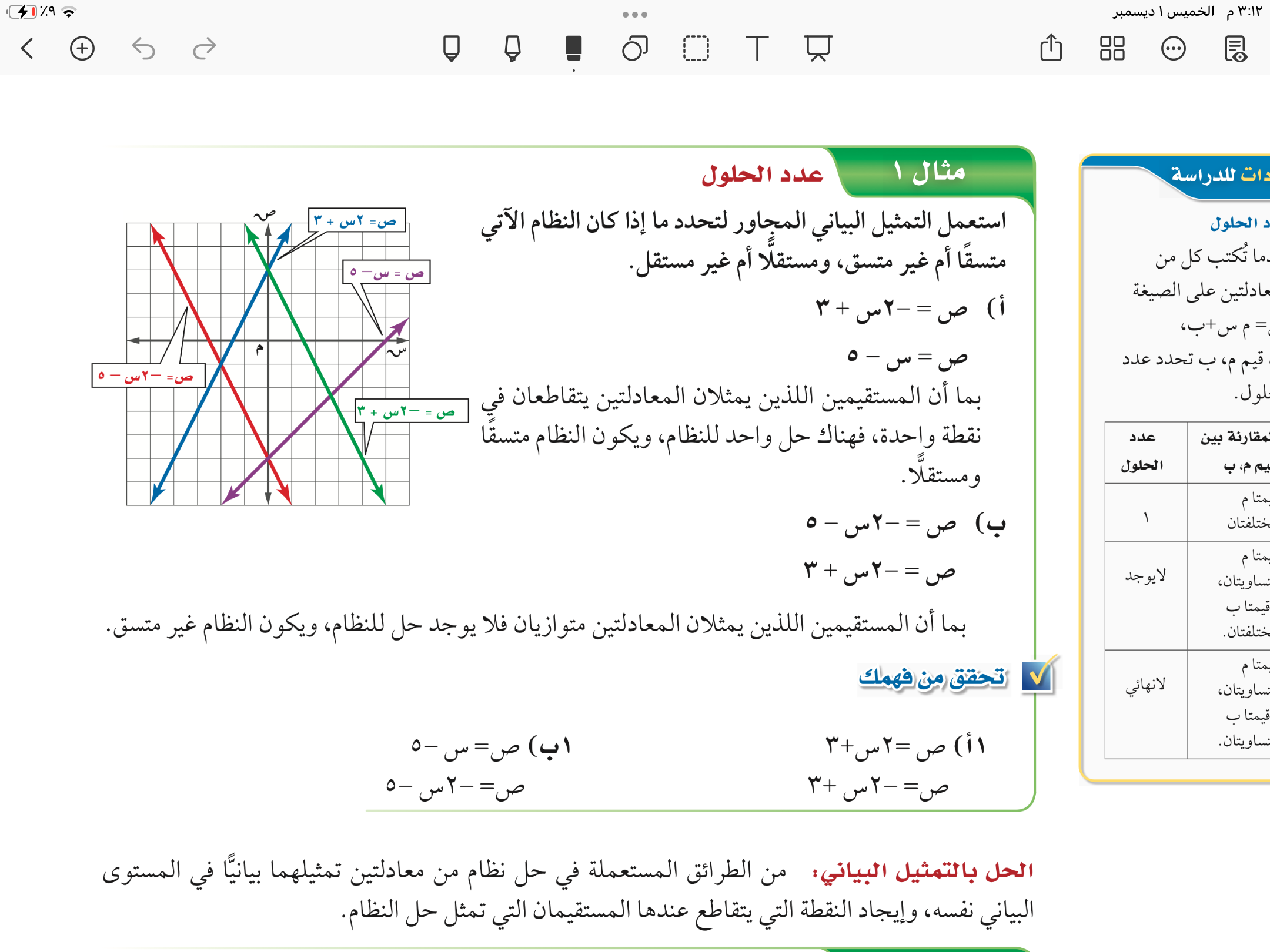 فكر 
زاوج 
شارك
تحقق من فهمك
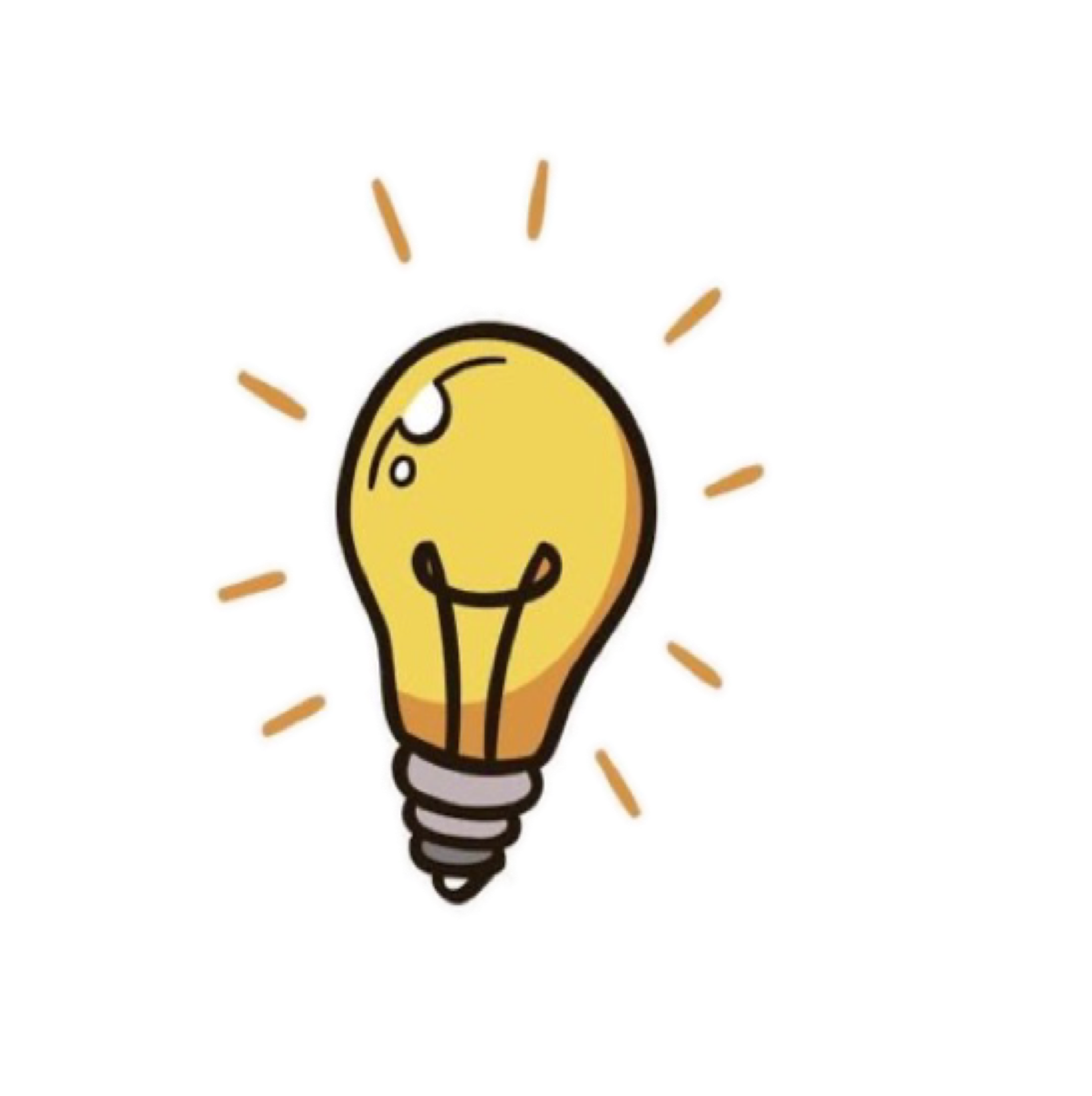 صفحة
١٣
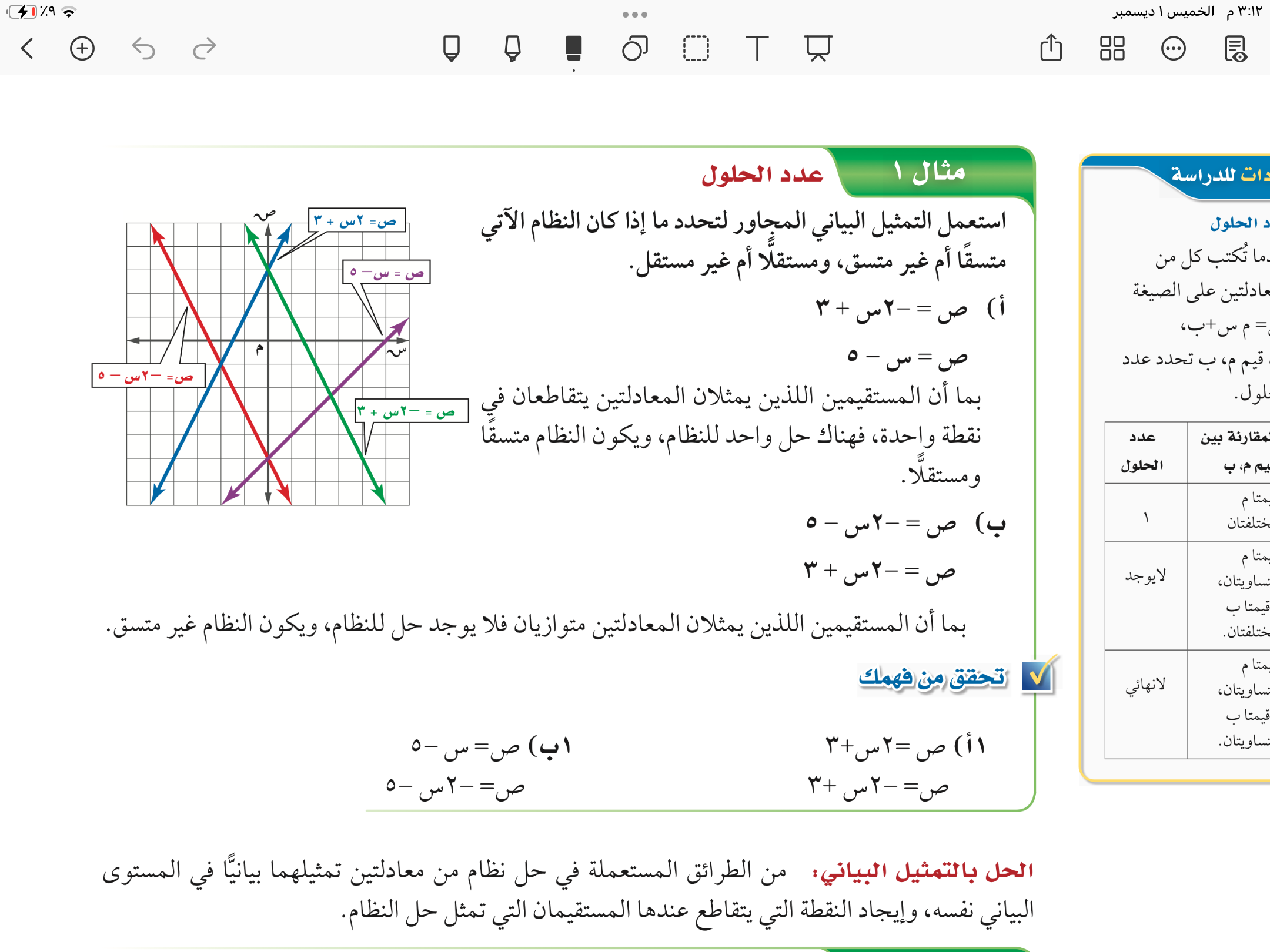 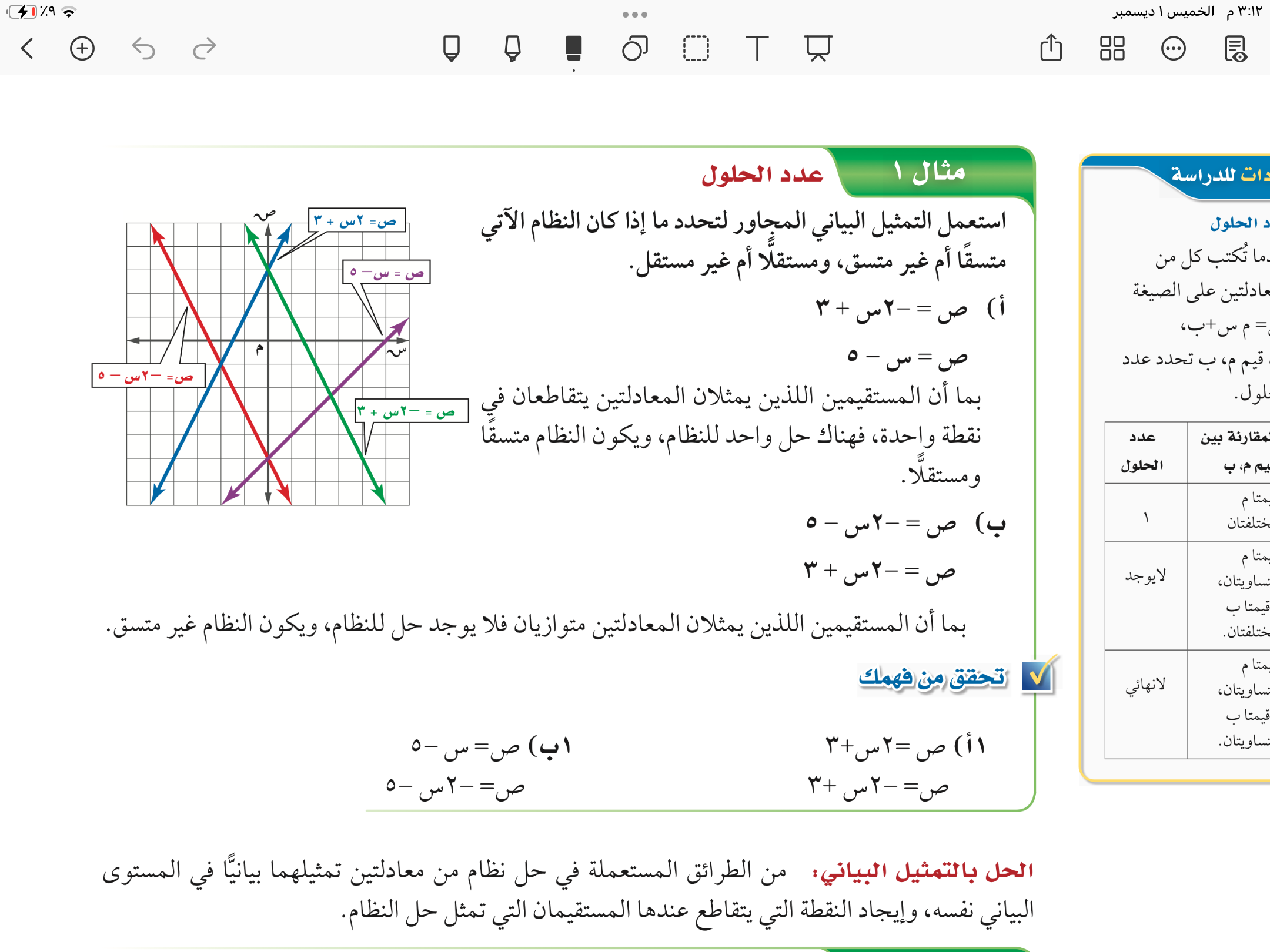 قيم ب متساوية
قيم م مختلفة
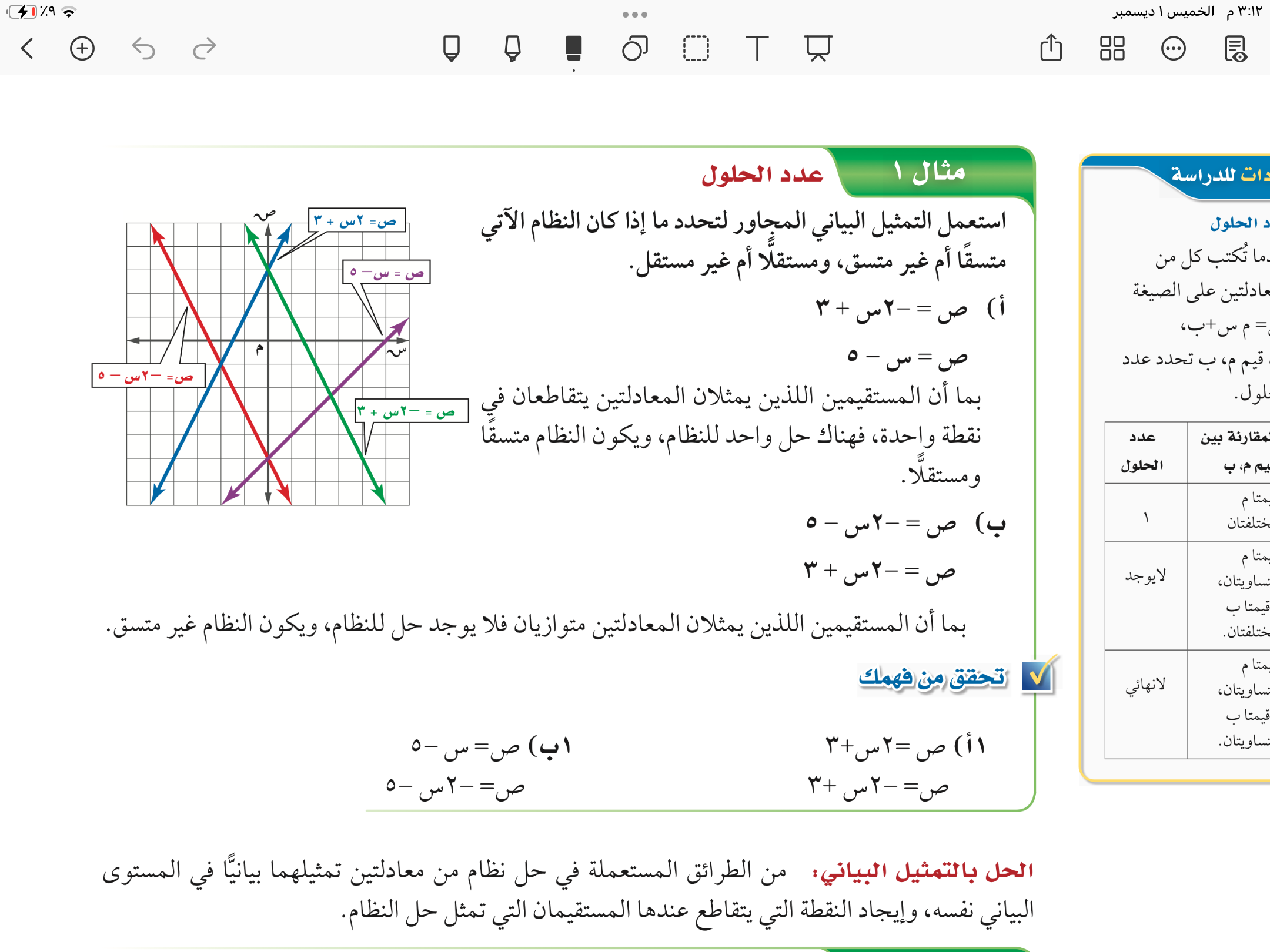 النظام متسق مستقل
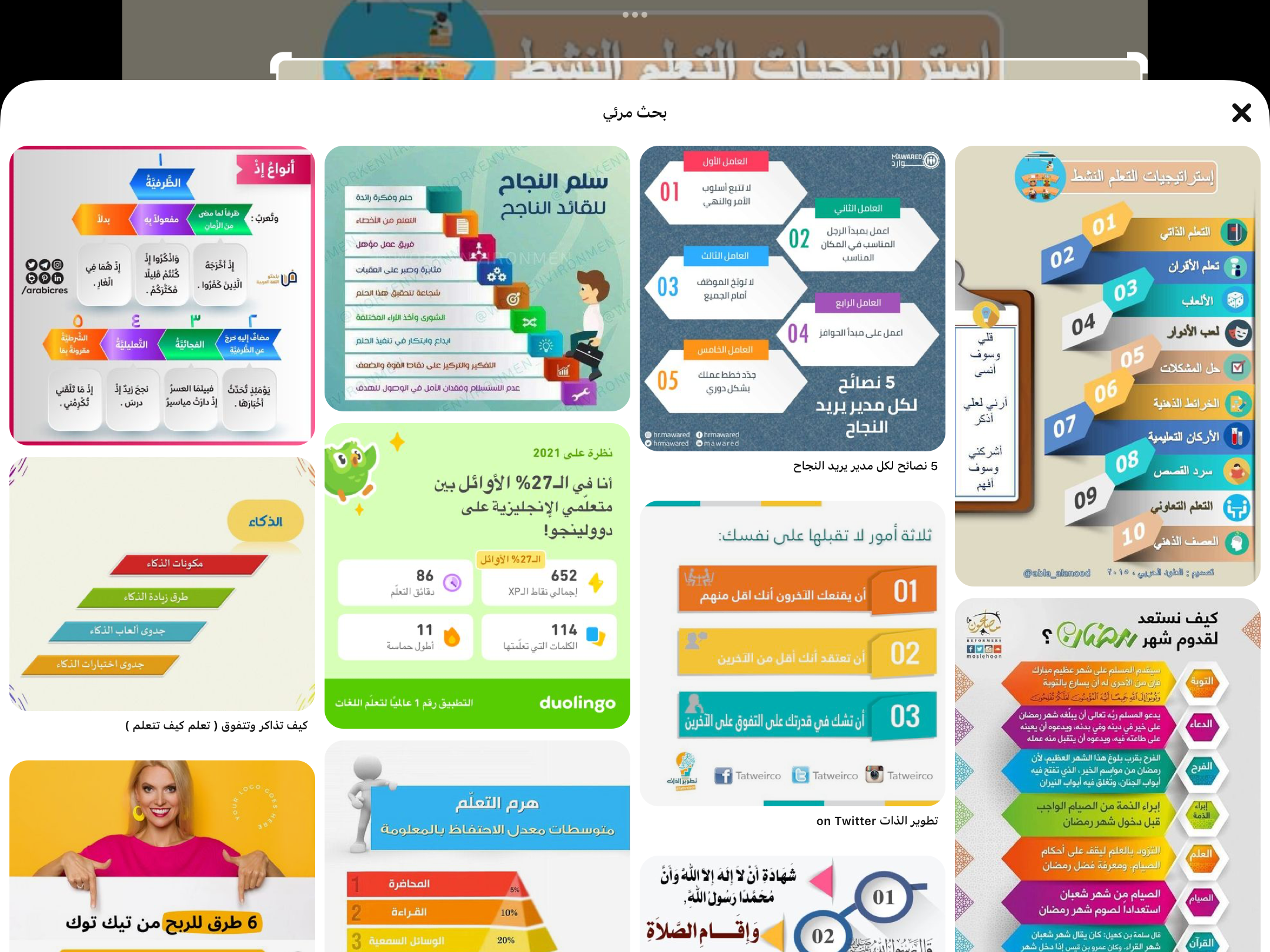 قيم م مختلفة
قيم ب متساوية
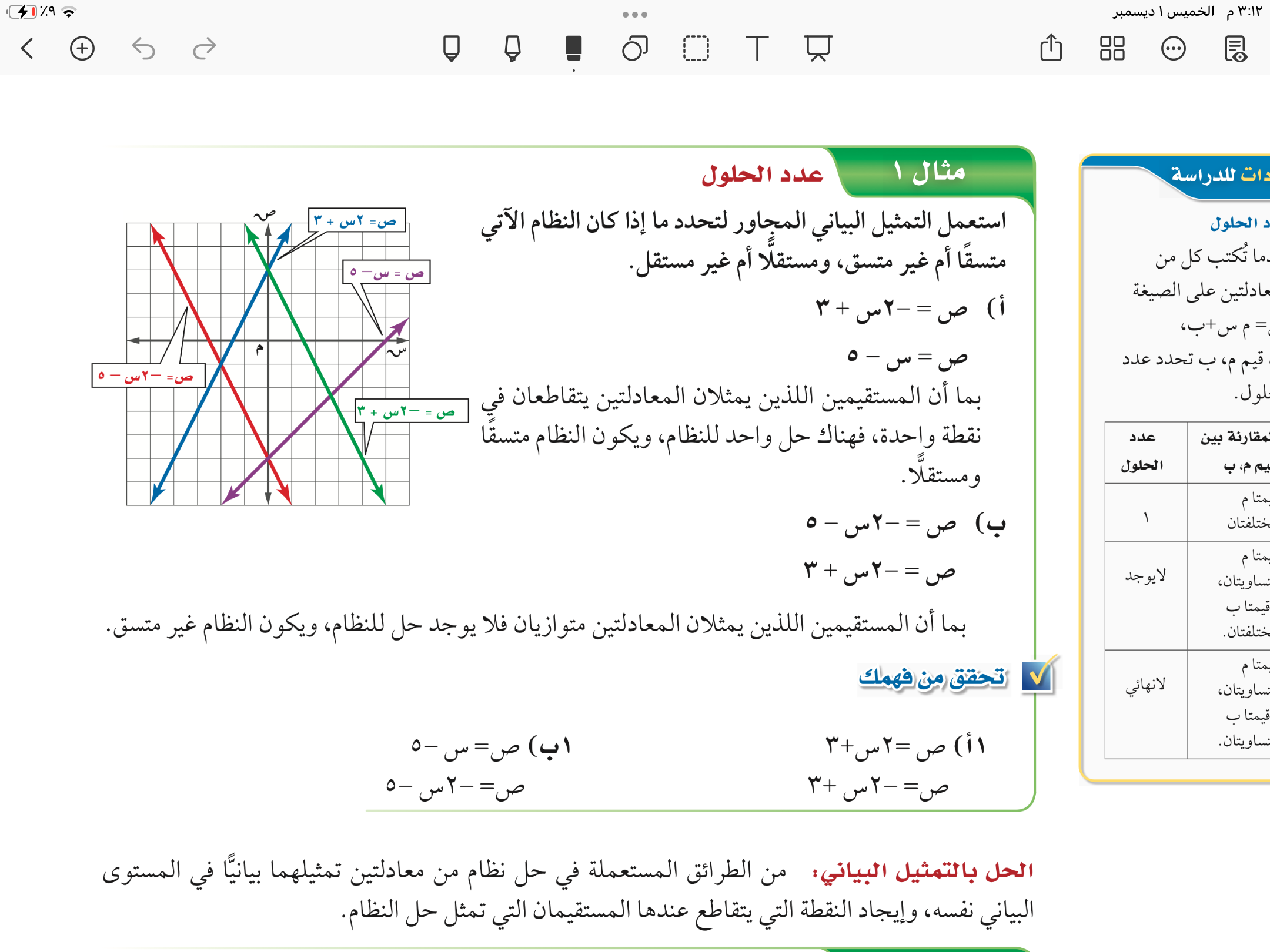 النظام متسق مستقل
صفحة
١٧
مهارة تفكير عليا
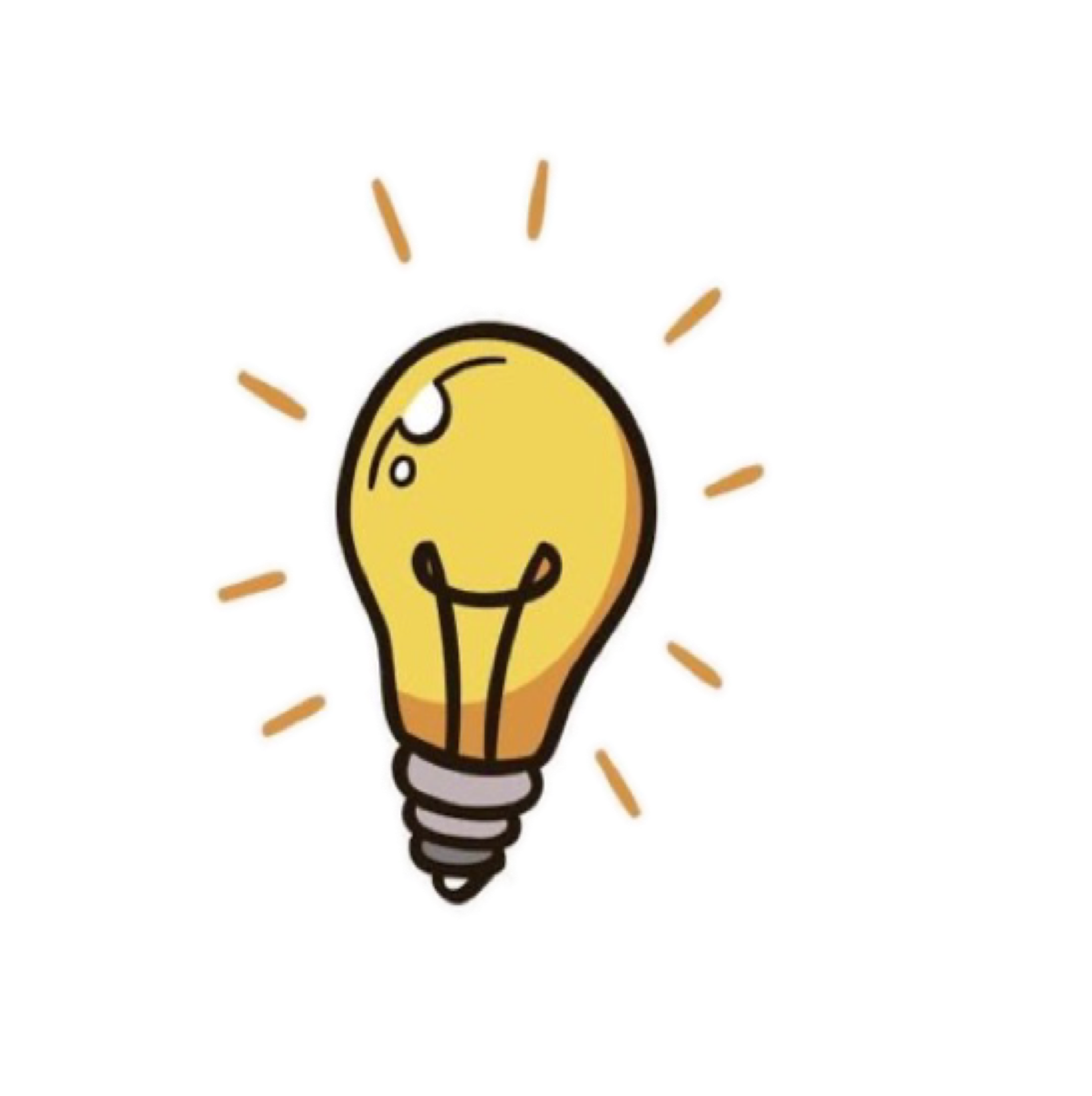 تبرير: هل النظام الذي يتكون من معادلتين وتشكل كل من النقطتين(٠،٠) ،(٢،٢) حلا له،تكون له حلول أخرى أحيانًا أم دائما أم ليس له أية حلول أخرى
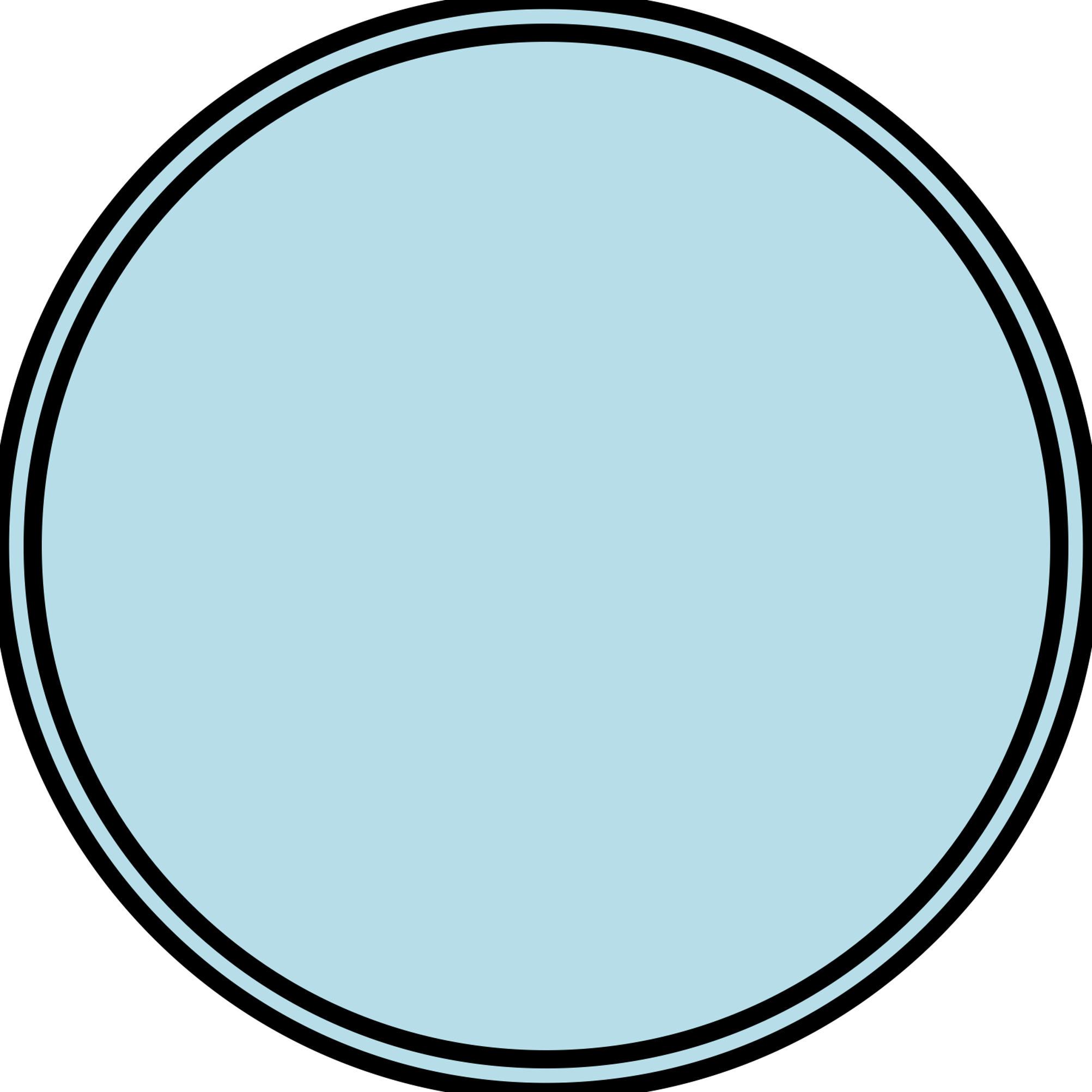 ٣٢
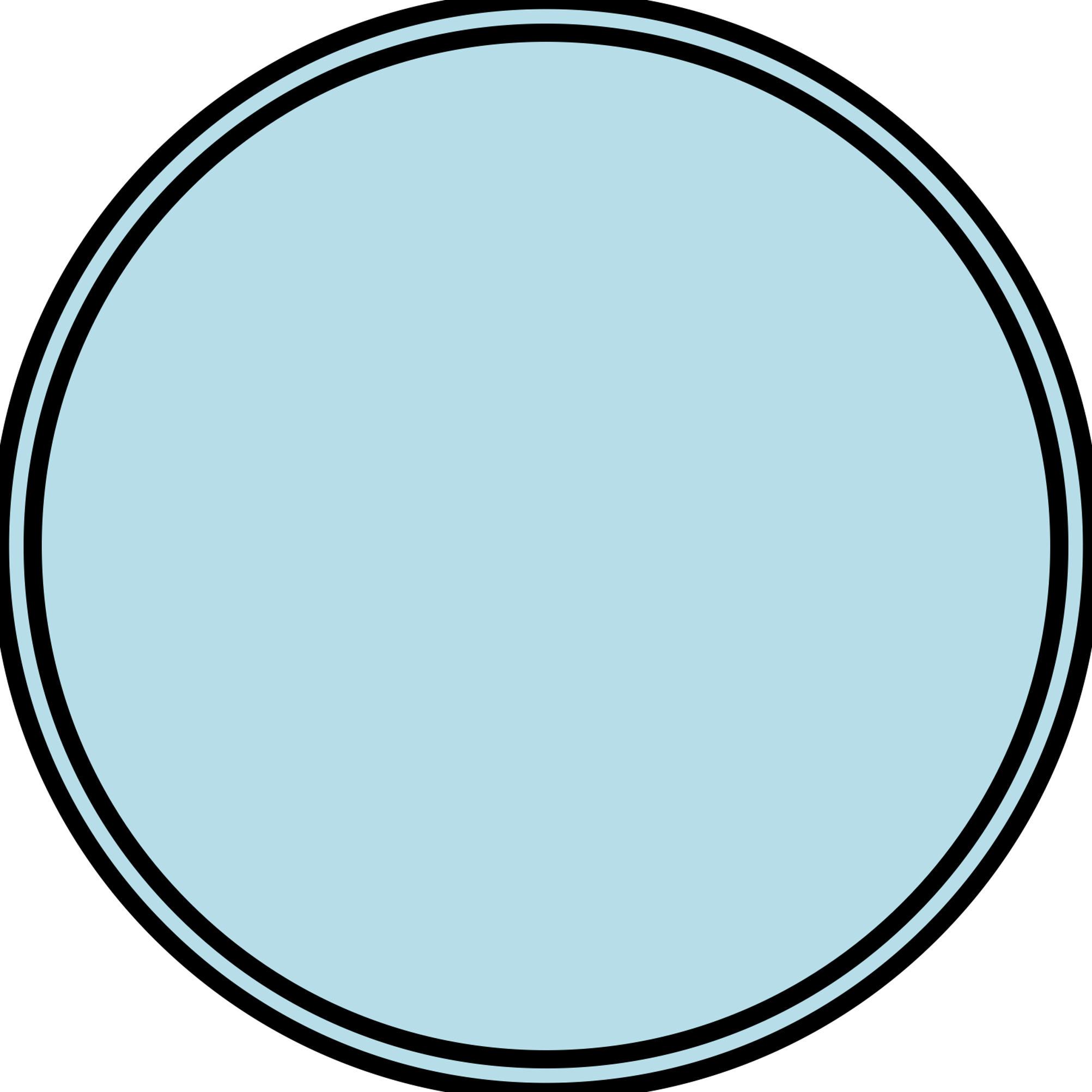 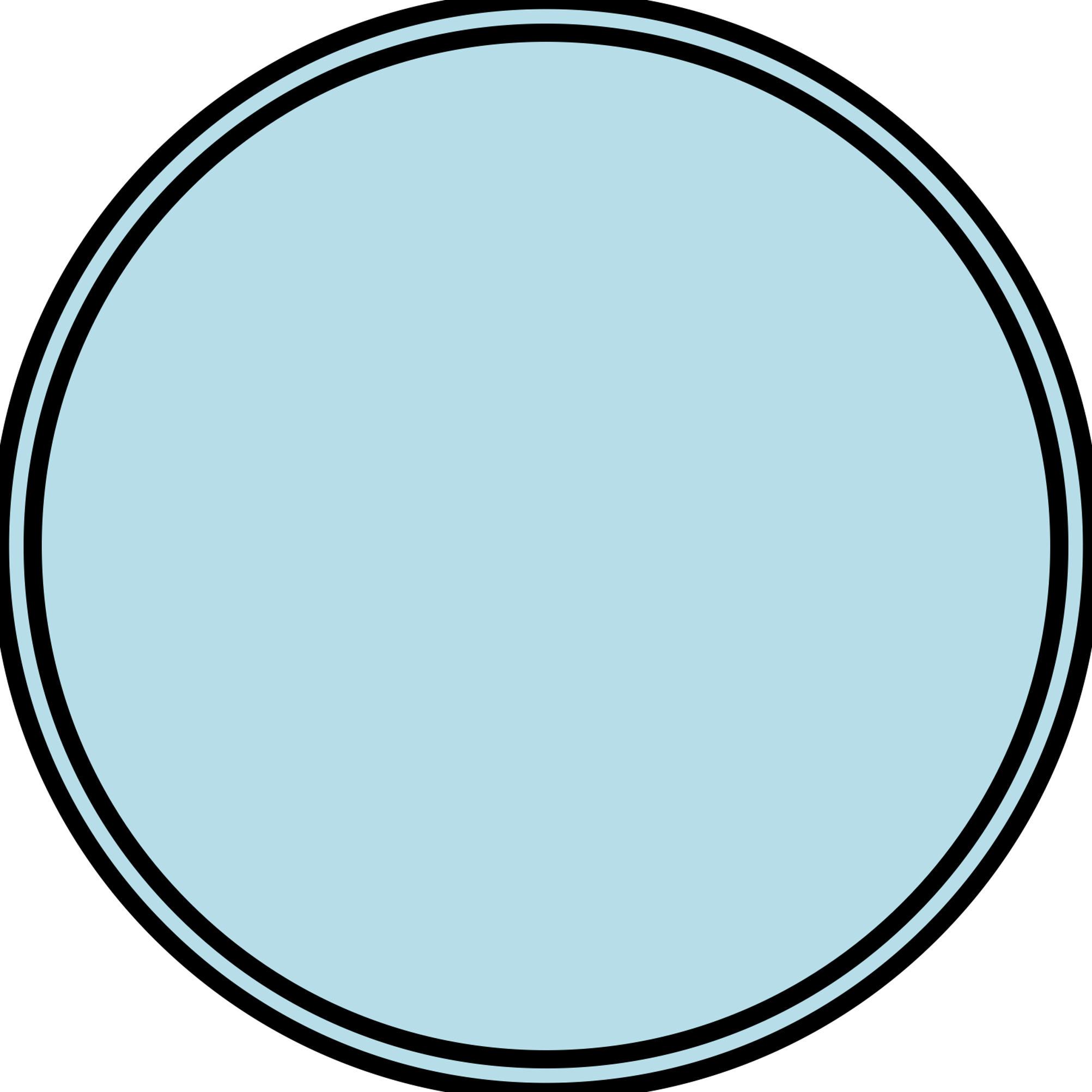 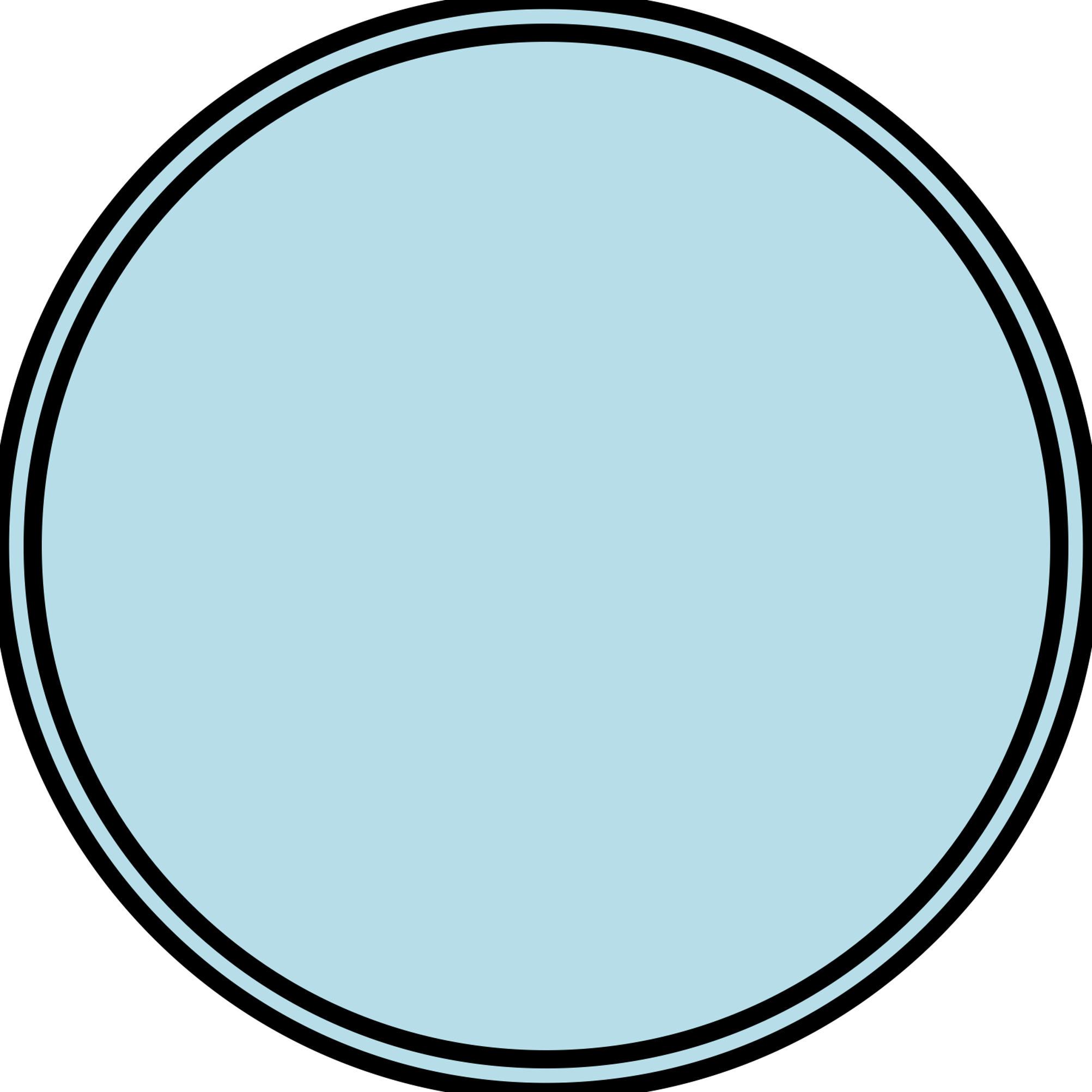 تأكد
١
٢
٣
صفحة
١٥
استعمل التمثيل المجاور لتحدد اذا كان النظام الآتي :
متسقا أم غير متسق ومستقلا أم غير مستقل
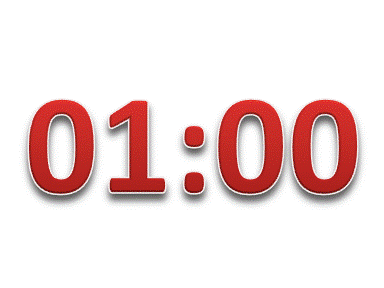 ص= -٣ س +١ 
ص= ٣ س +١
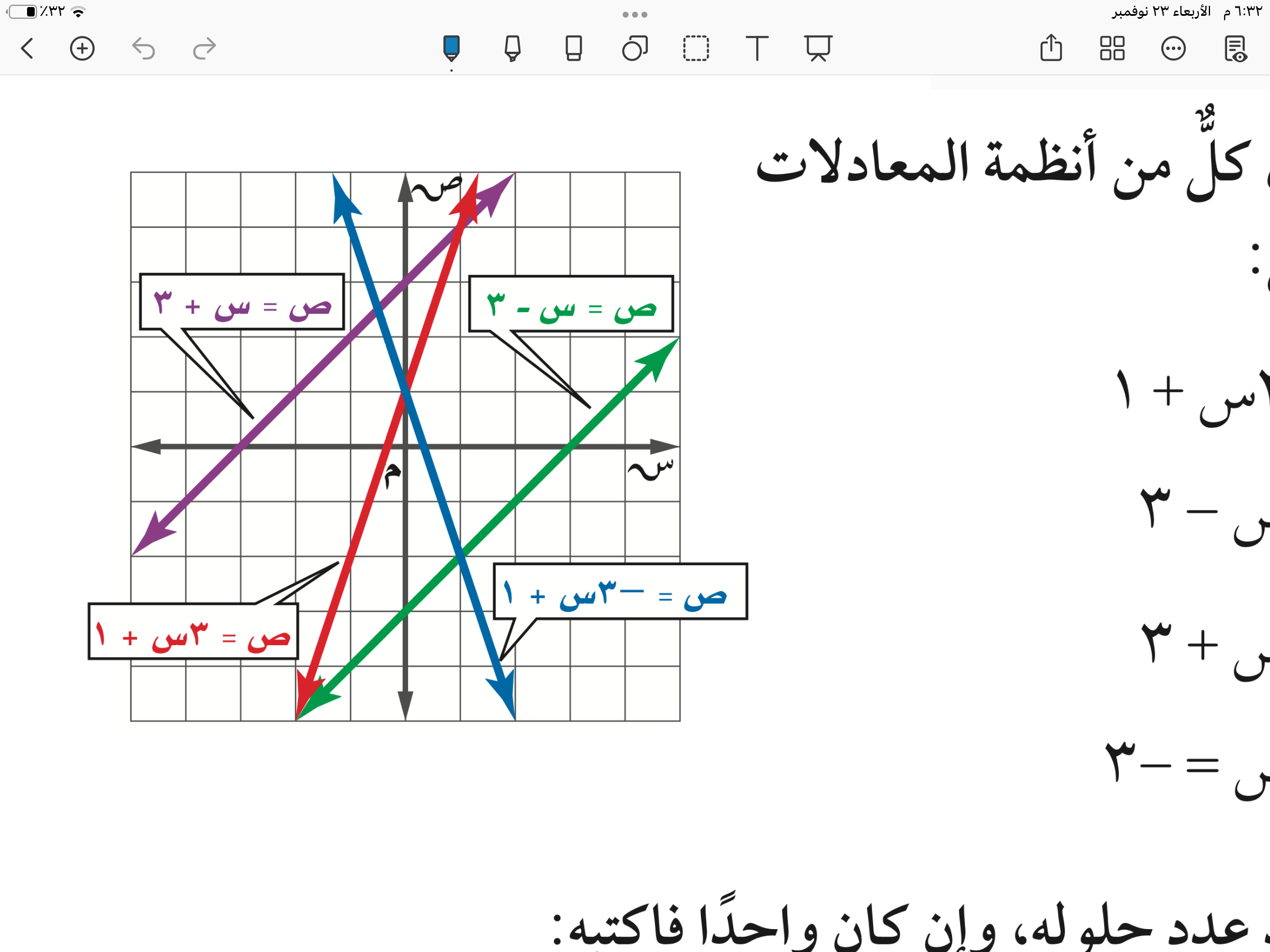 ص= ٣ س +١ 
ص=  س -٣
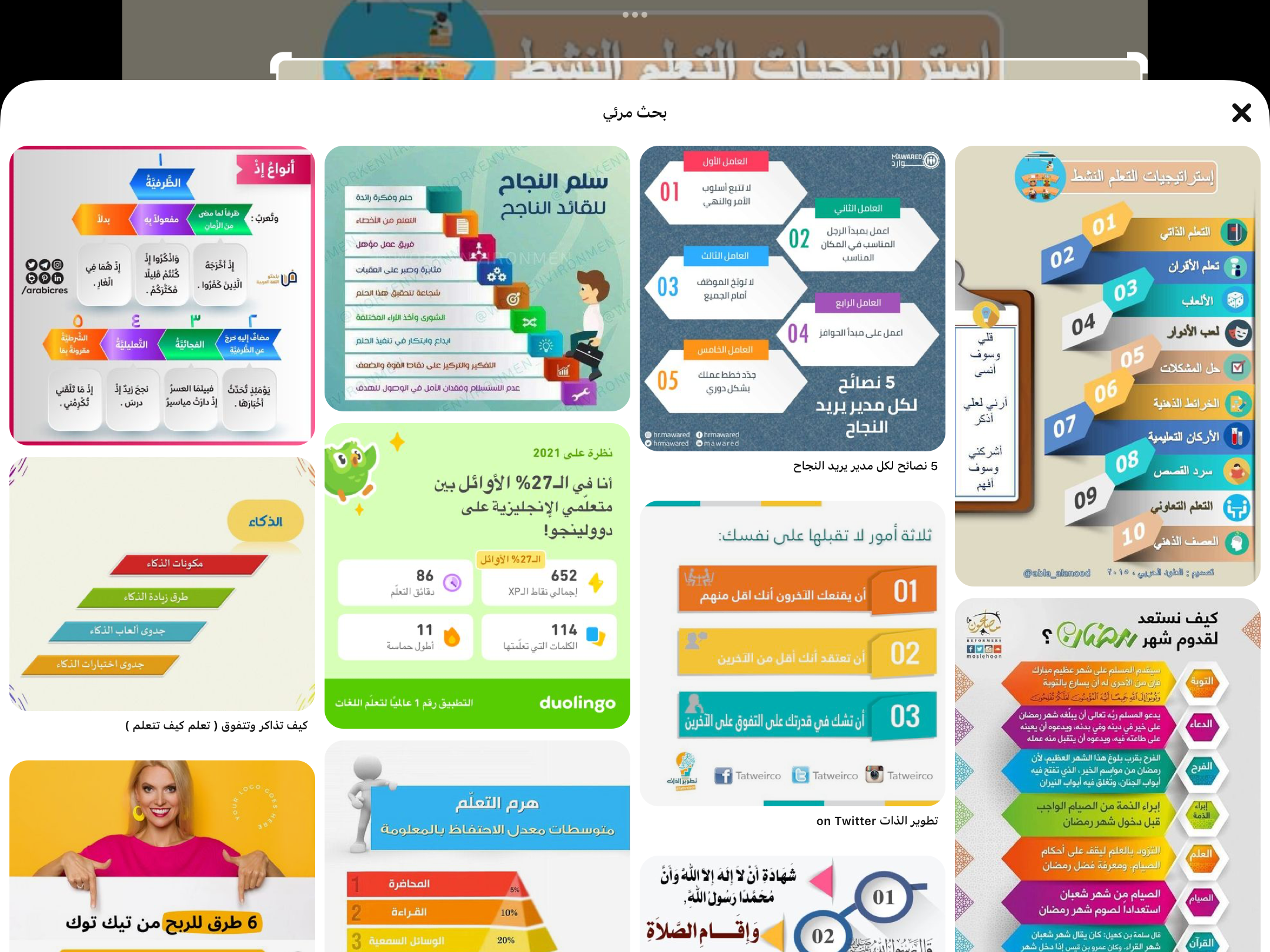 ص=  س +٣ 
س-ص=   -٣
صفحة
١٧
مهارة تفكير عليا
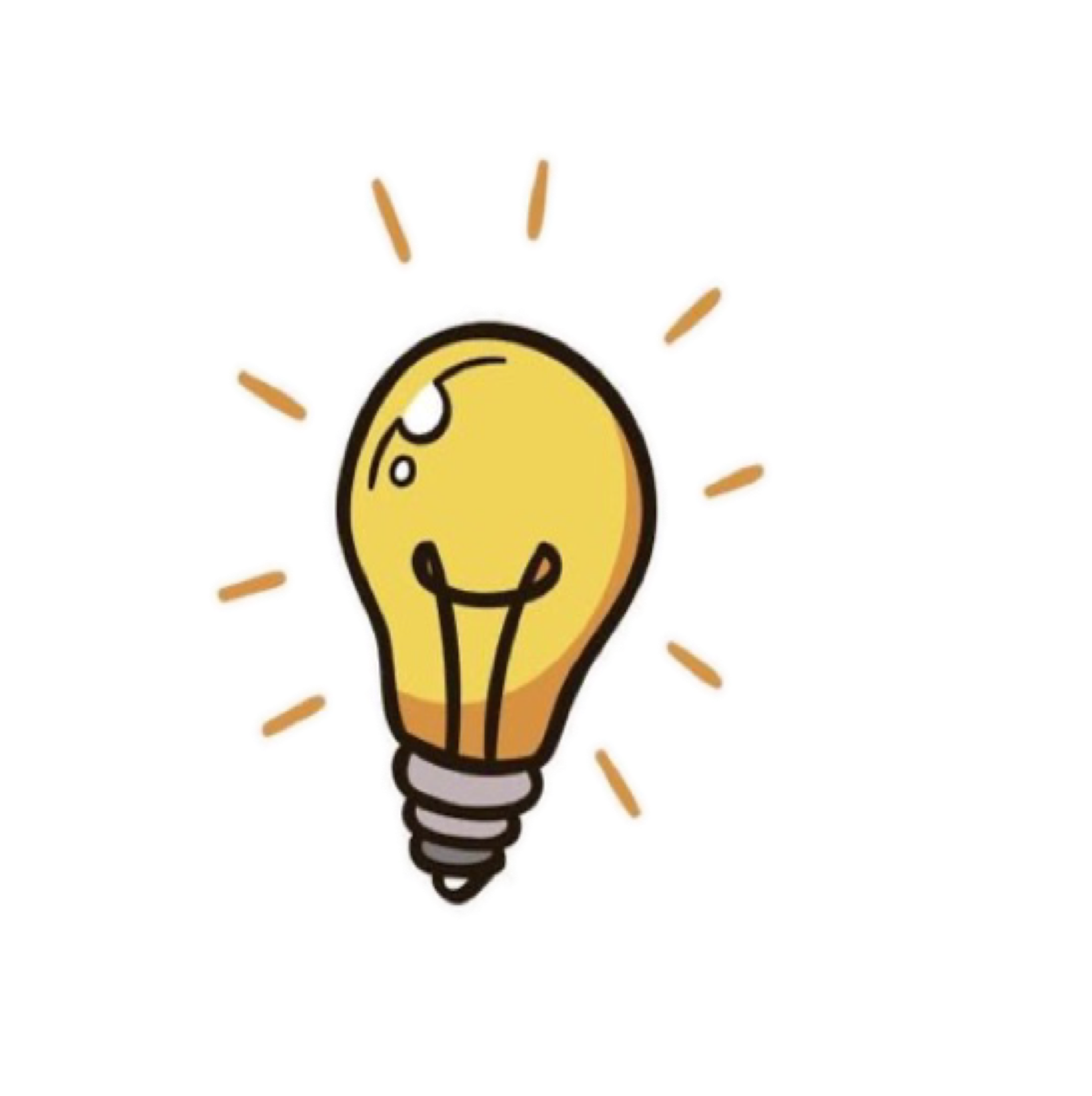 اي من أنظمة المعادلات الاتية يختلف عن الانظمة الثلاثة الاخرى ؟ فسر اجابتك
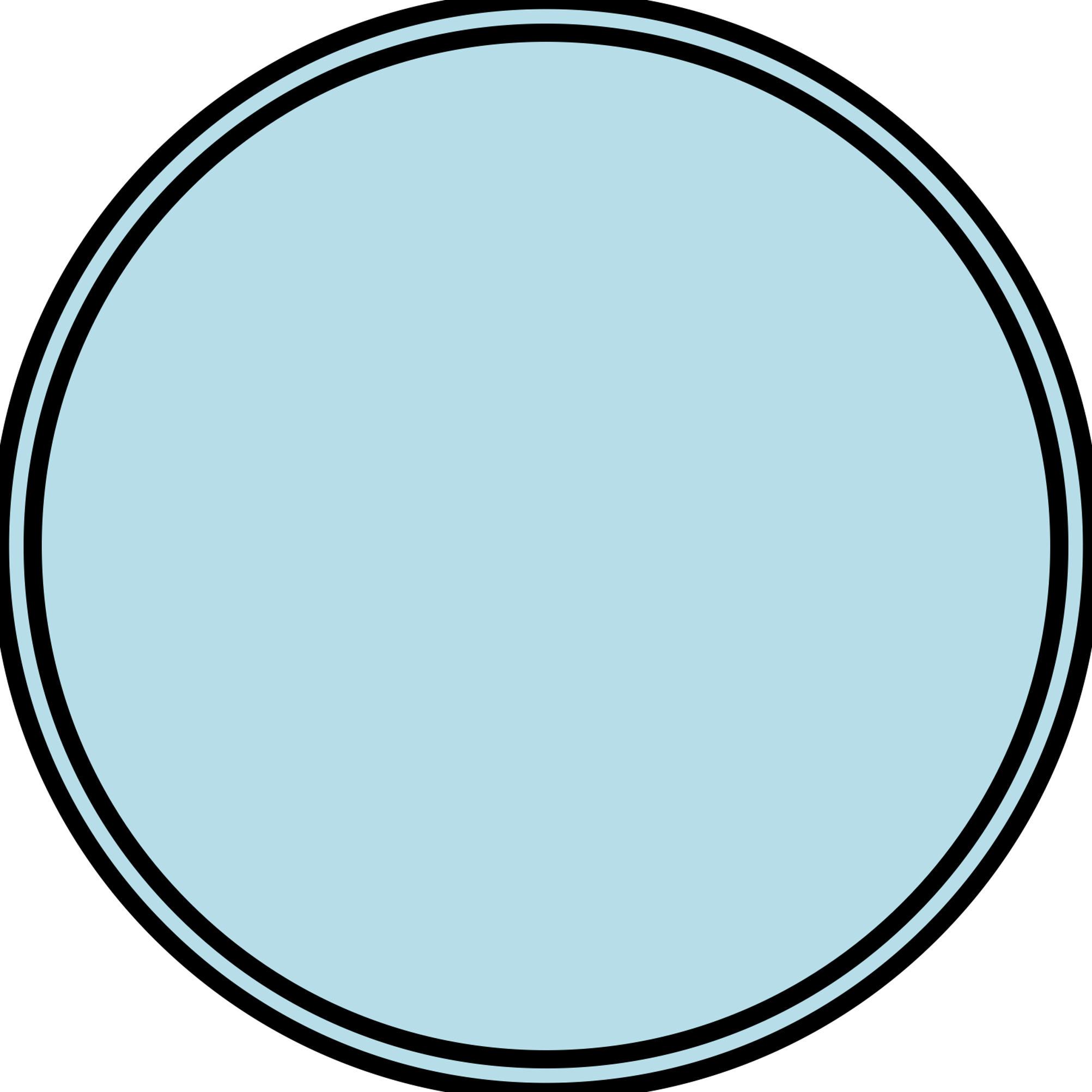 ٣٣
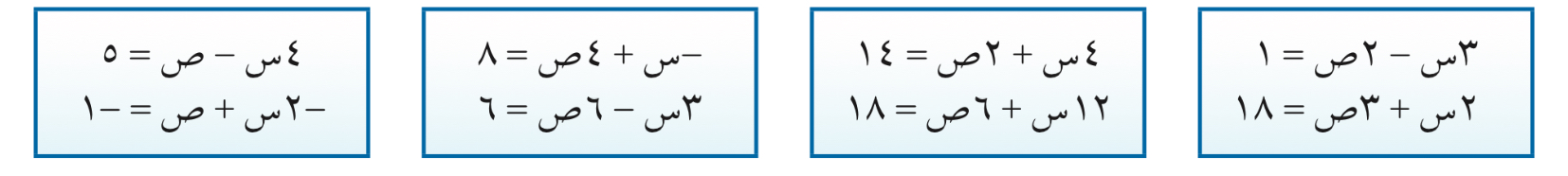 صفحة
١٥
تدرب وحل المسائل
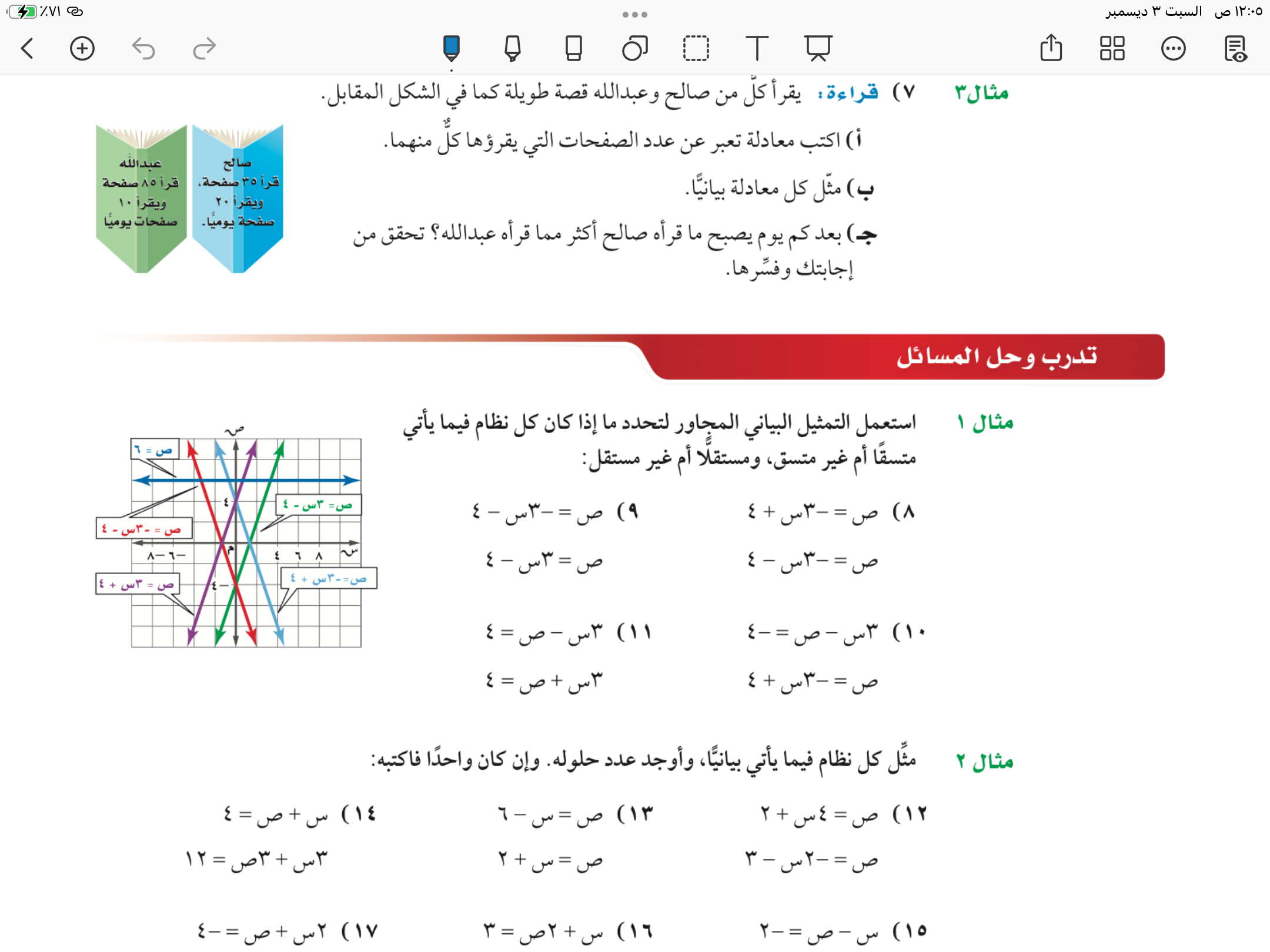 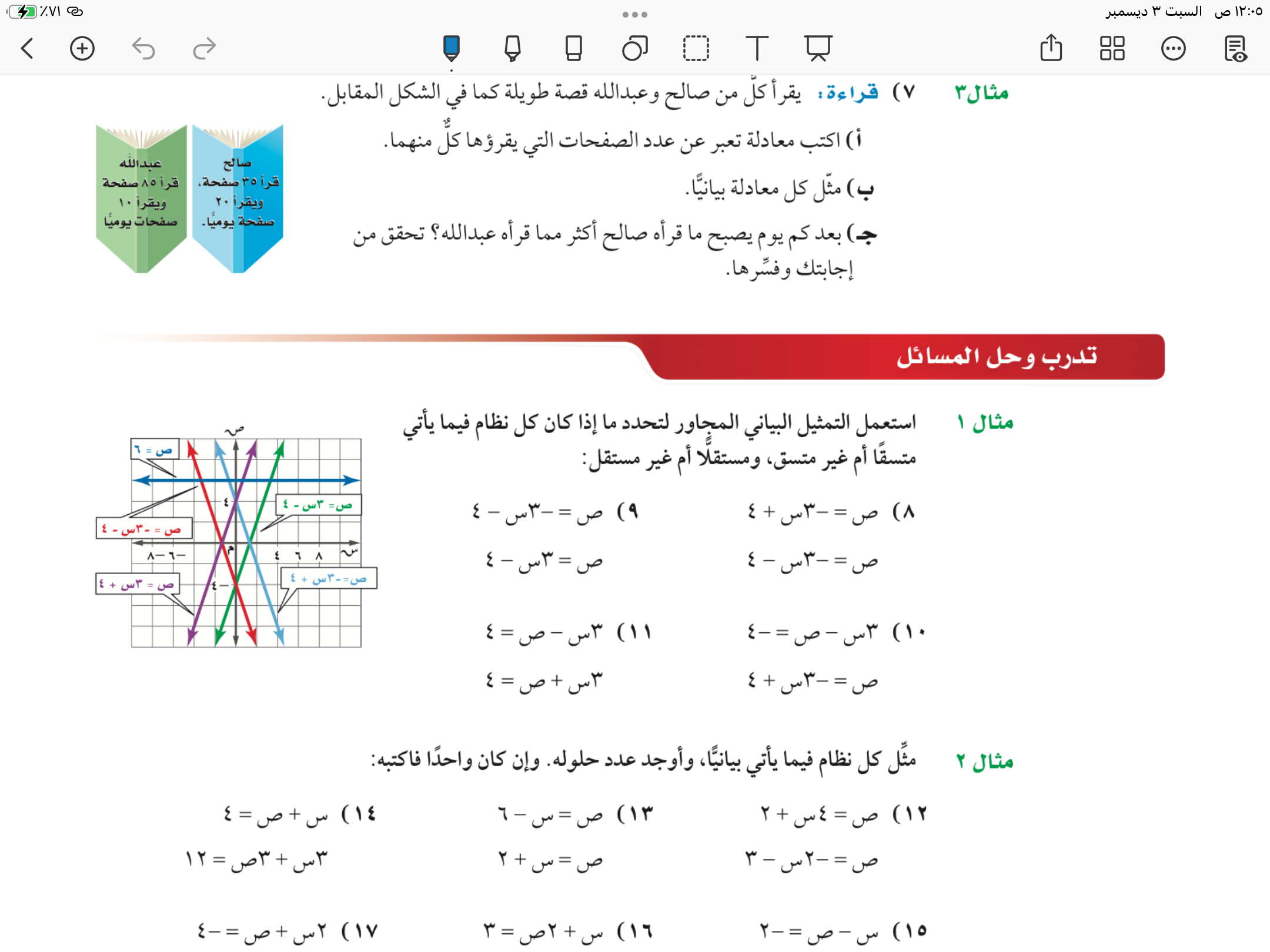 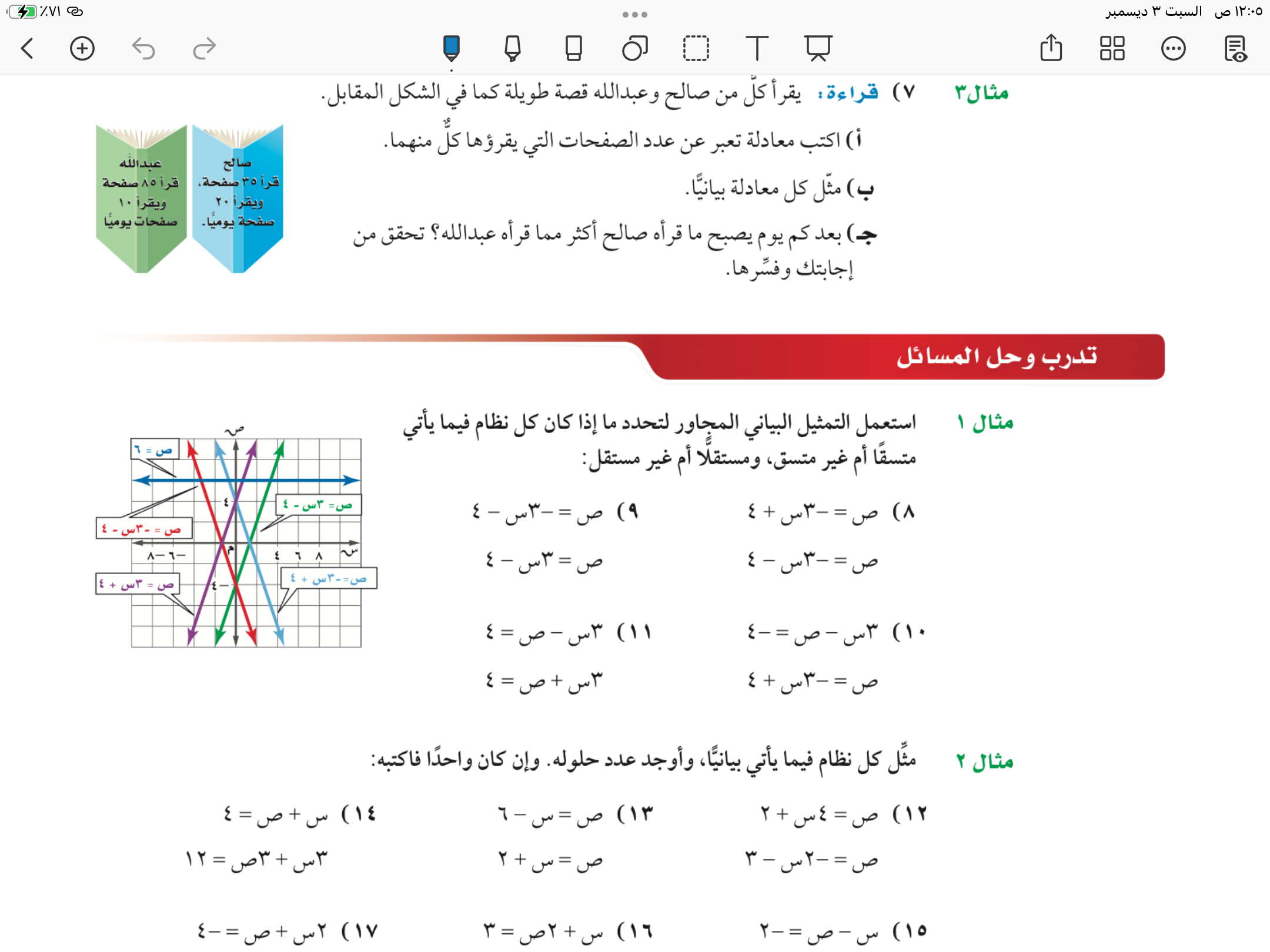 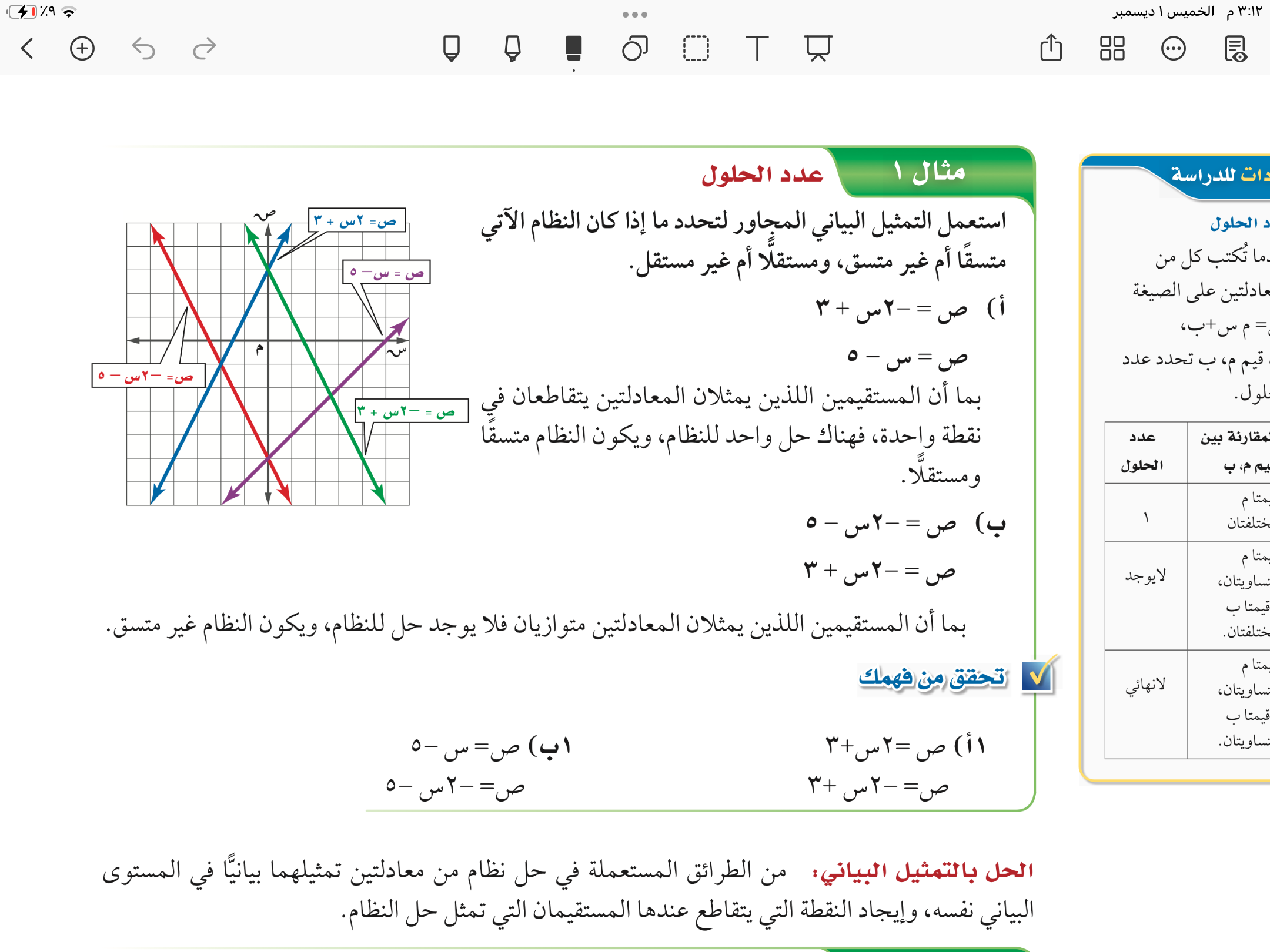 صفحة
١٣
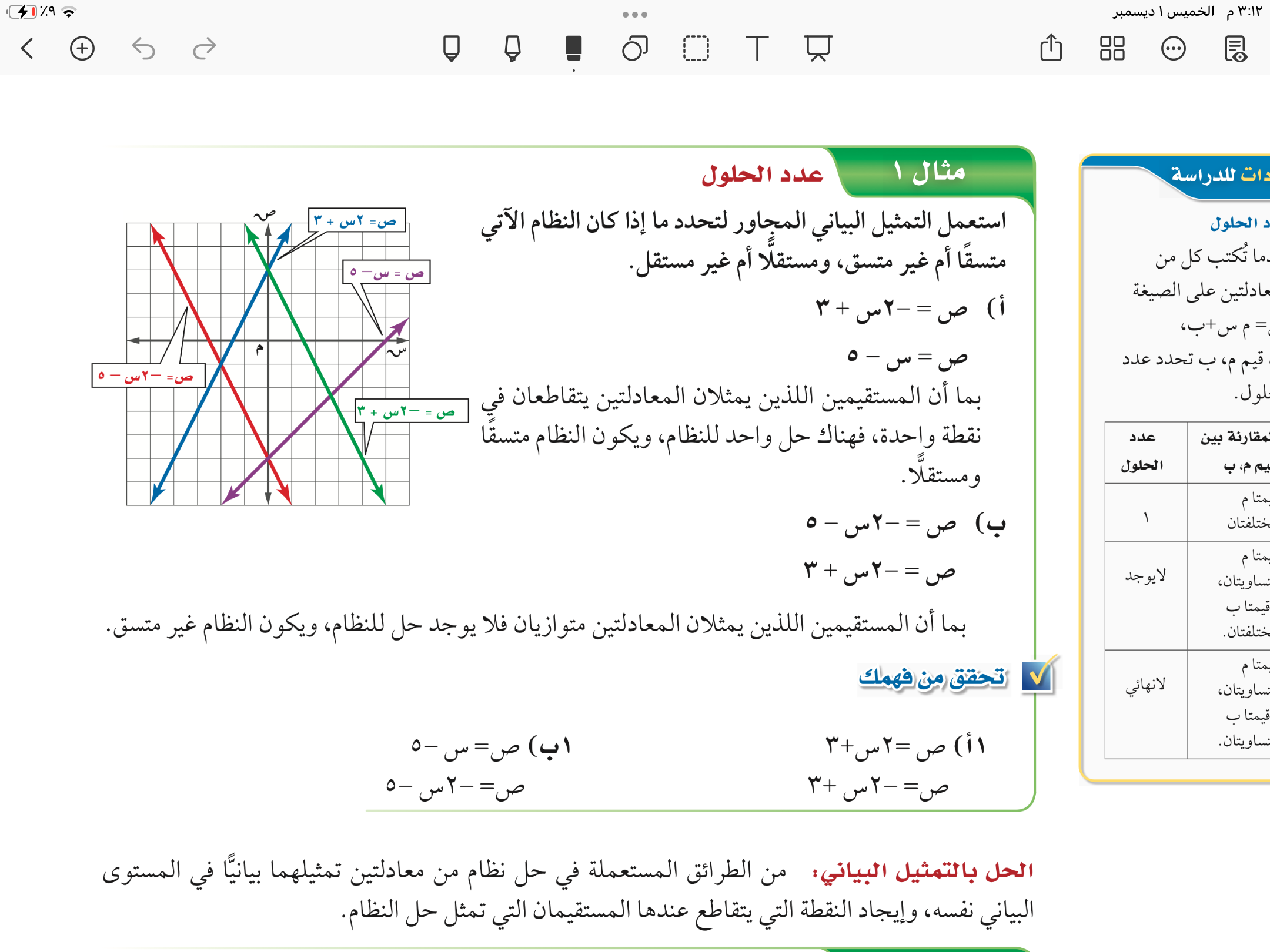 مثال
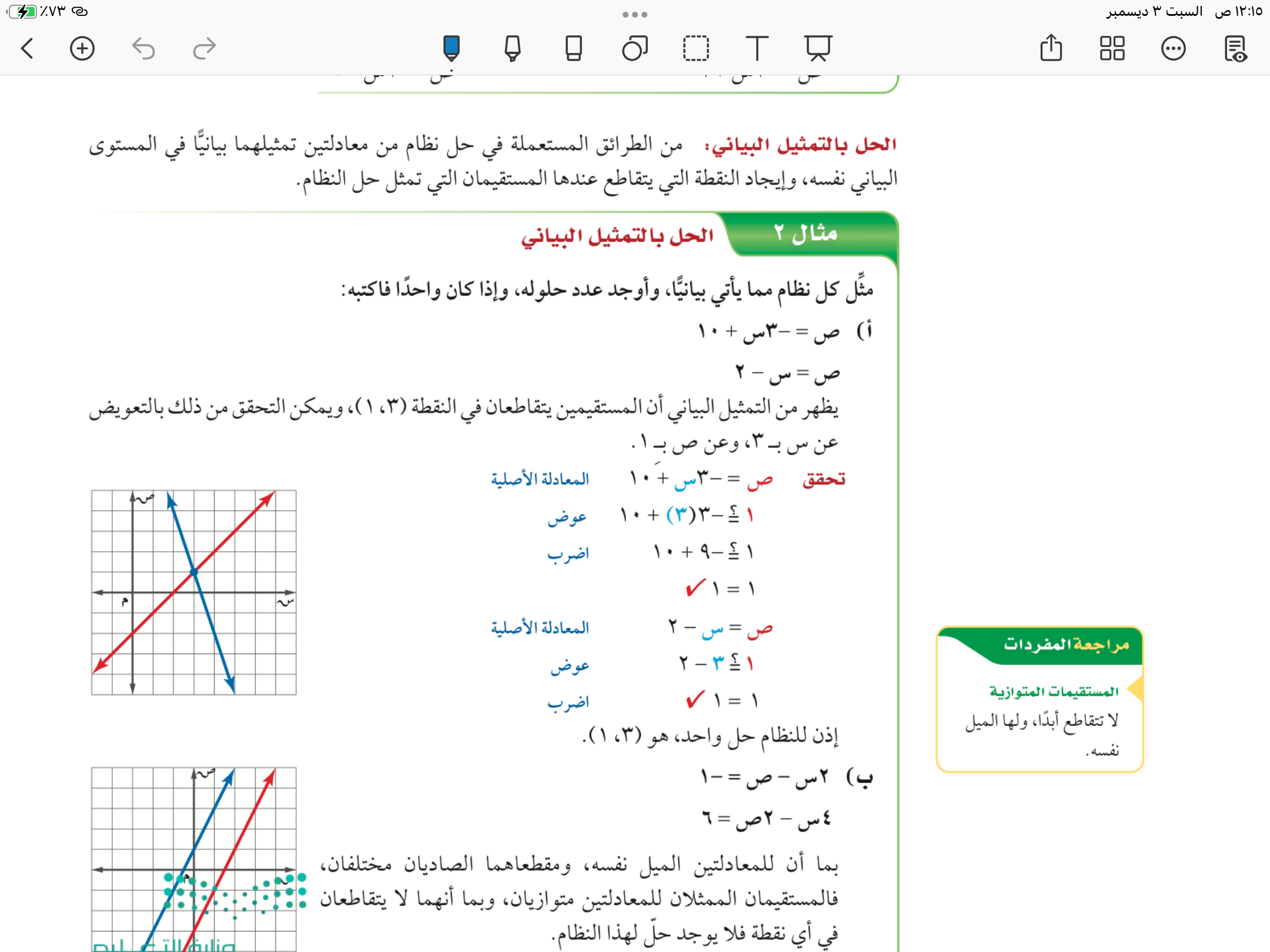 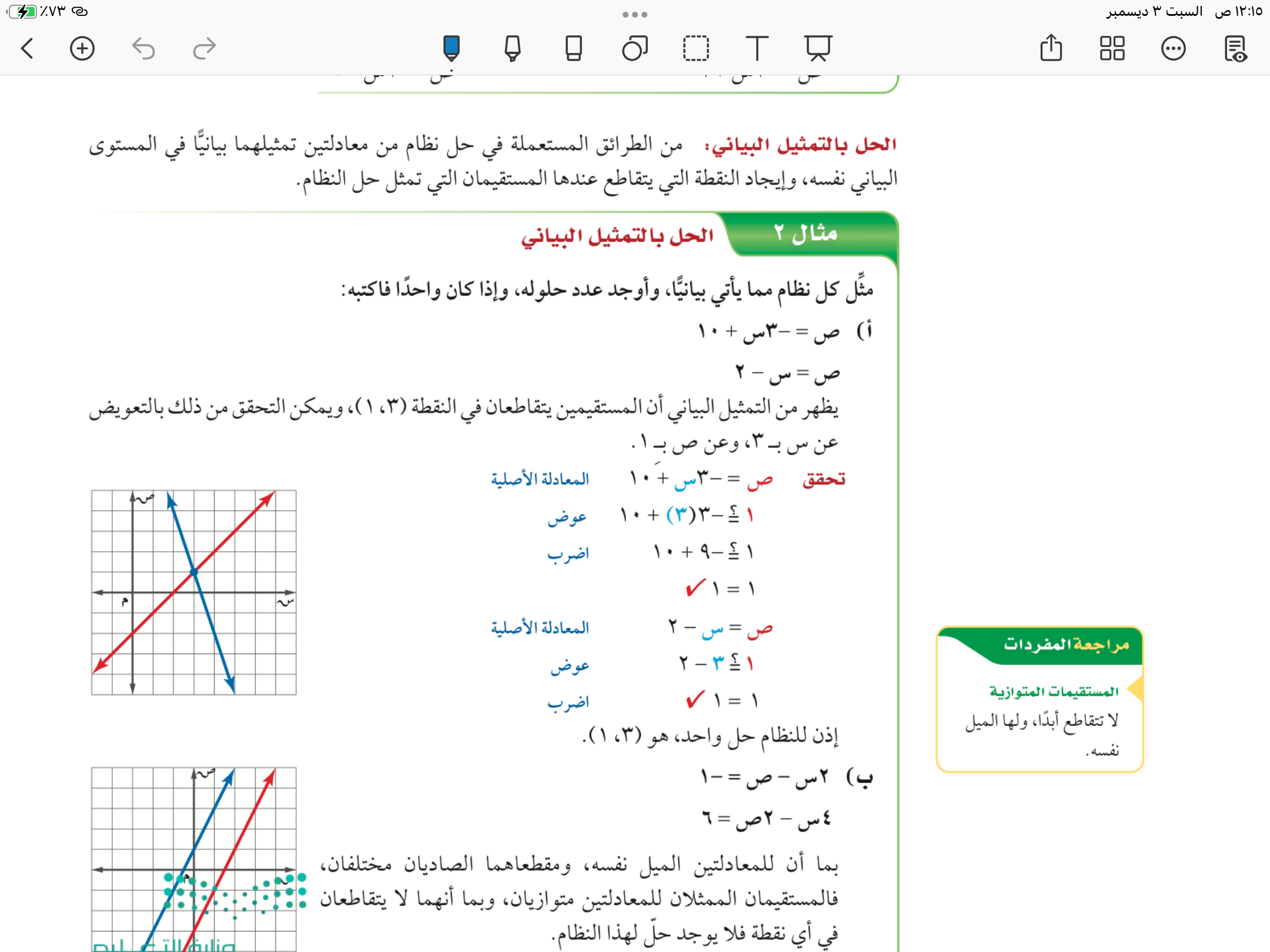 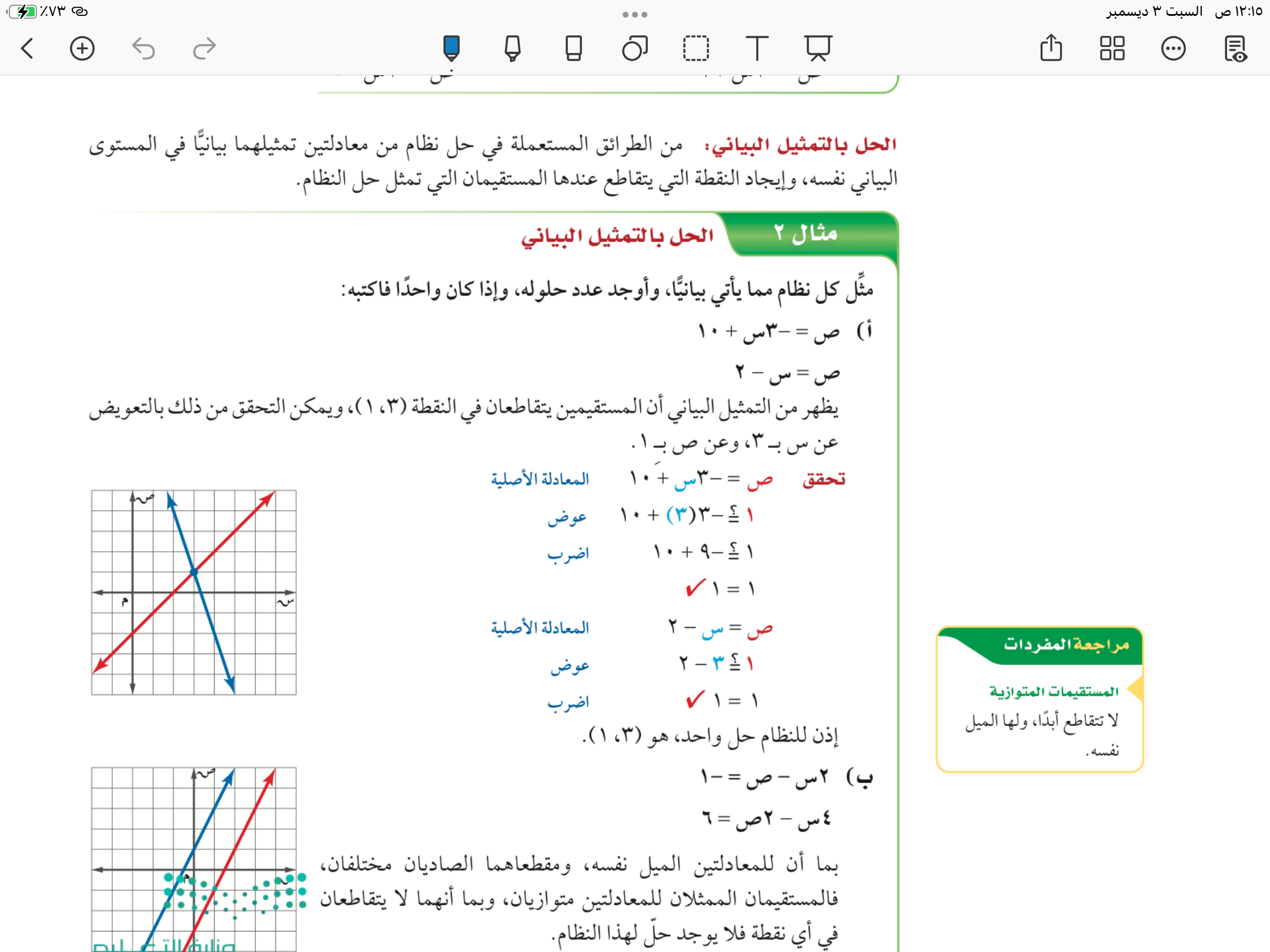 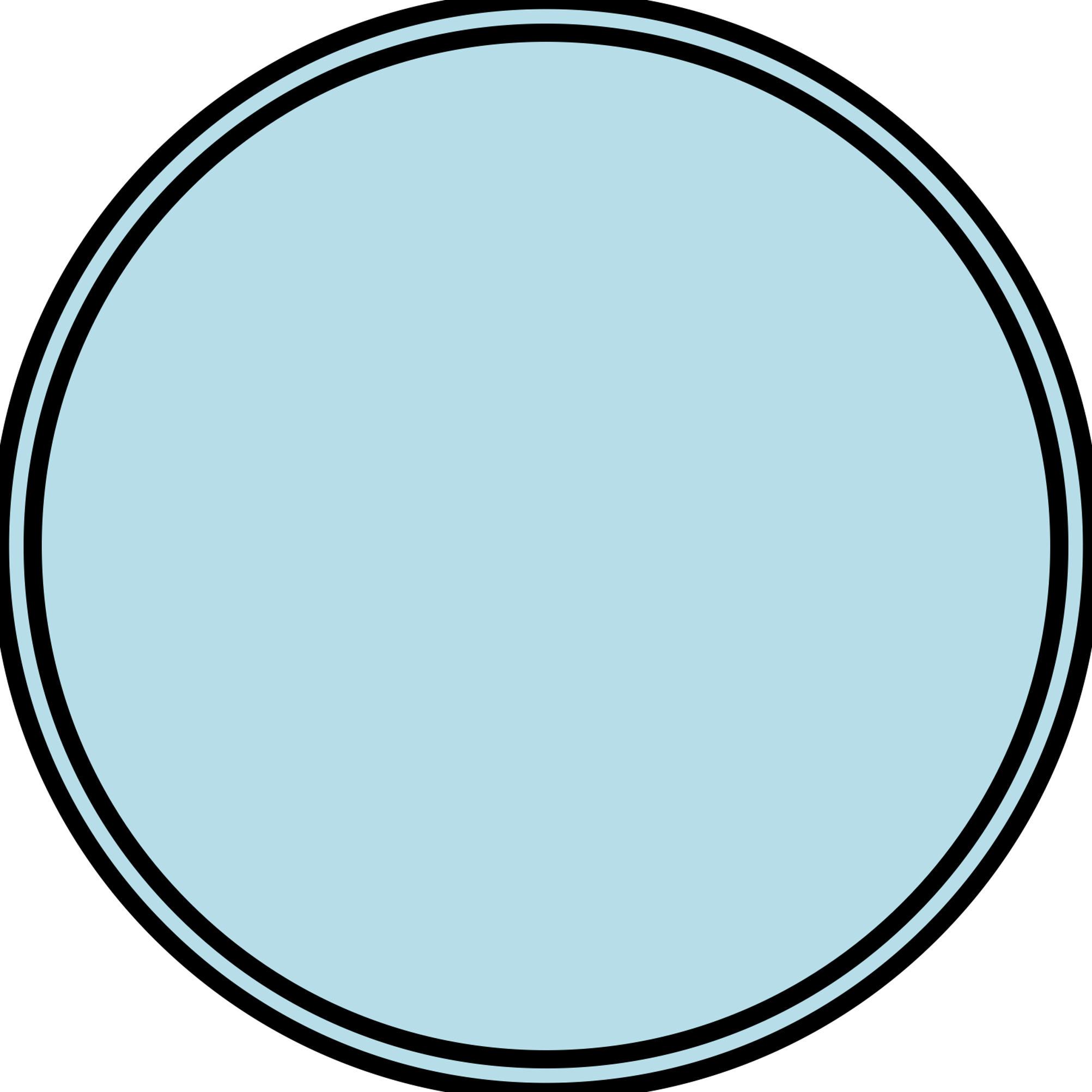 فكر 
زاوج 
شارك
تحقق من فهمك
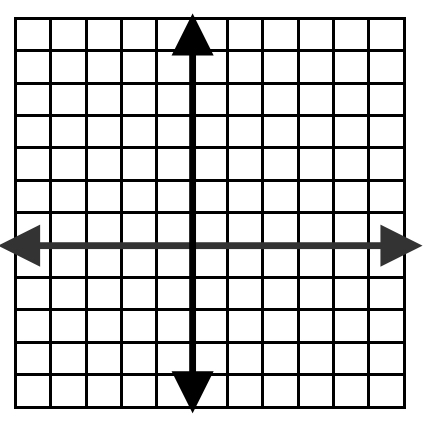 ٢ أ
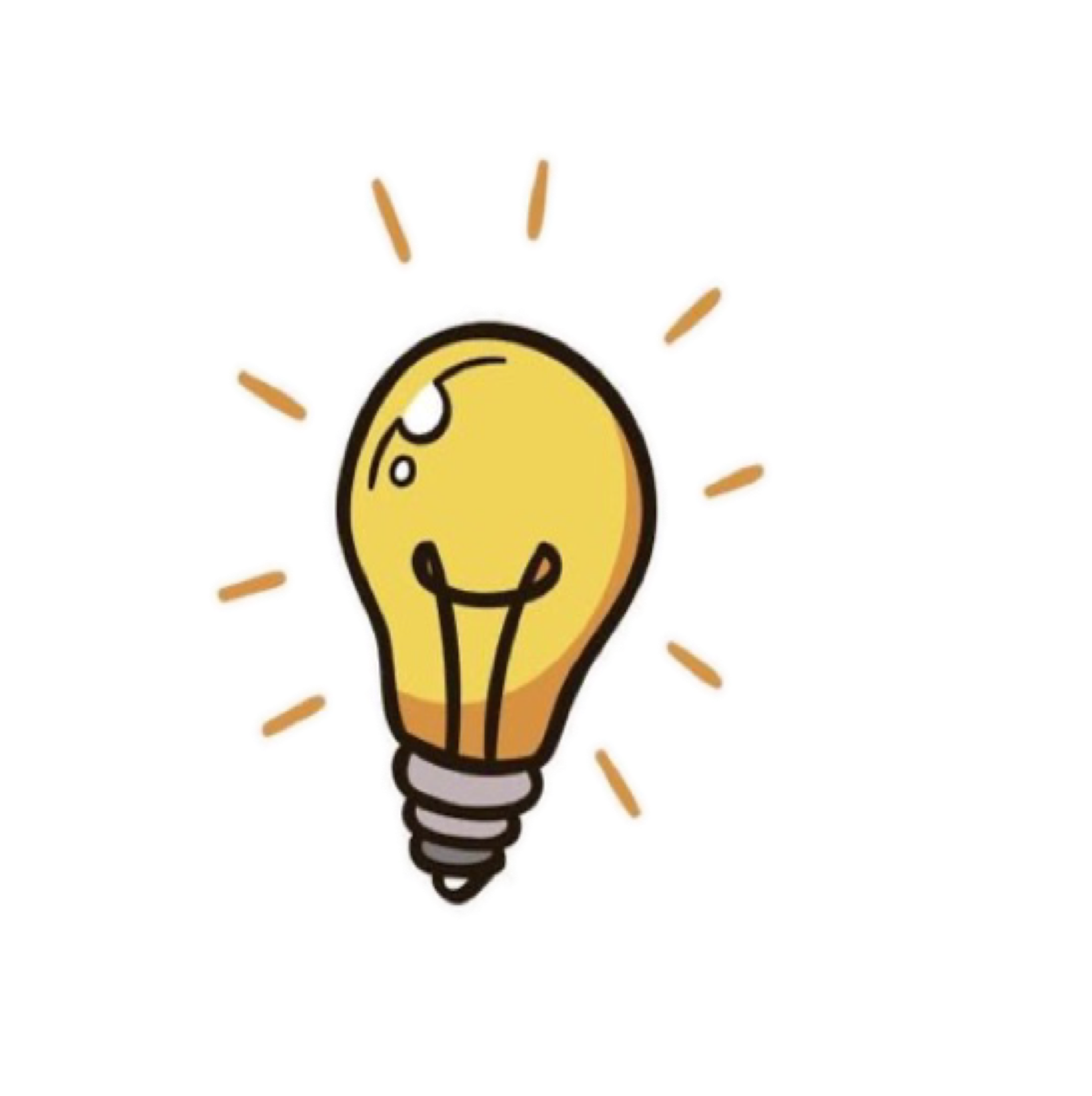 صفحة
١٤
مثل كل نظام مما يأتي بيانا واوجد عدد حلوله واذا كان واحدًا فأكتبه :
س-ص =٢ 
٣ص+٢س = ٩
س-ص =٢ 
المقطع الصادي                  المقطع السيني
س = ٢
ص= -٢
🔴
٣ص+٢س =٩ 
المقطع الصادي                  المقطع السيني
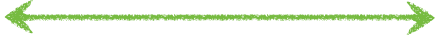 🌸
ص= ٣
س= ٤٫٥
🔴
🔴
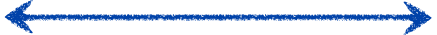 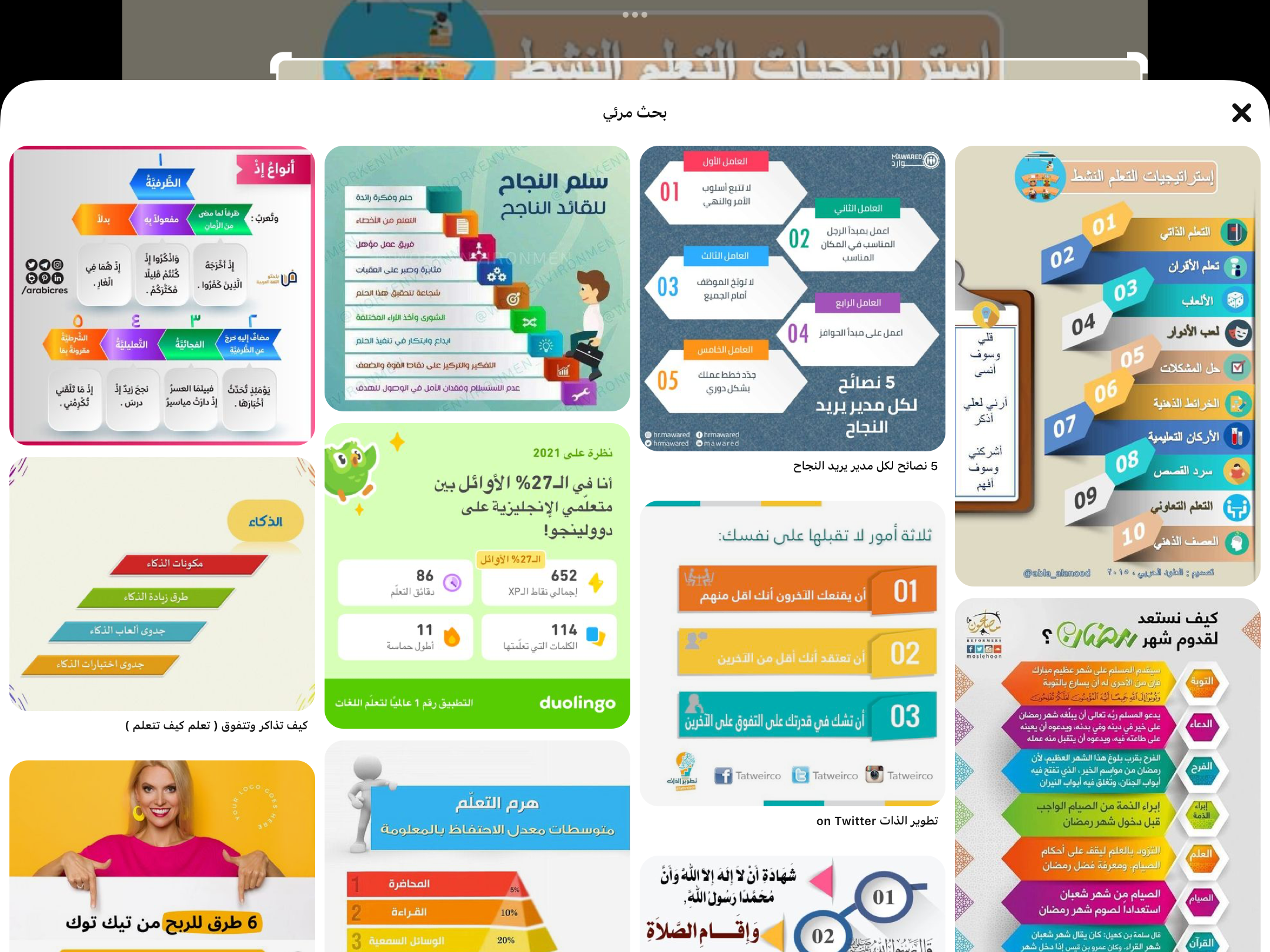 🔴
متسق ومستقل
نوع المستقيمين                      فان نوع النظام.           
عدد الحلول هو.                          حلها هو
متقاطعان
(٣، ١)
حل وحيد
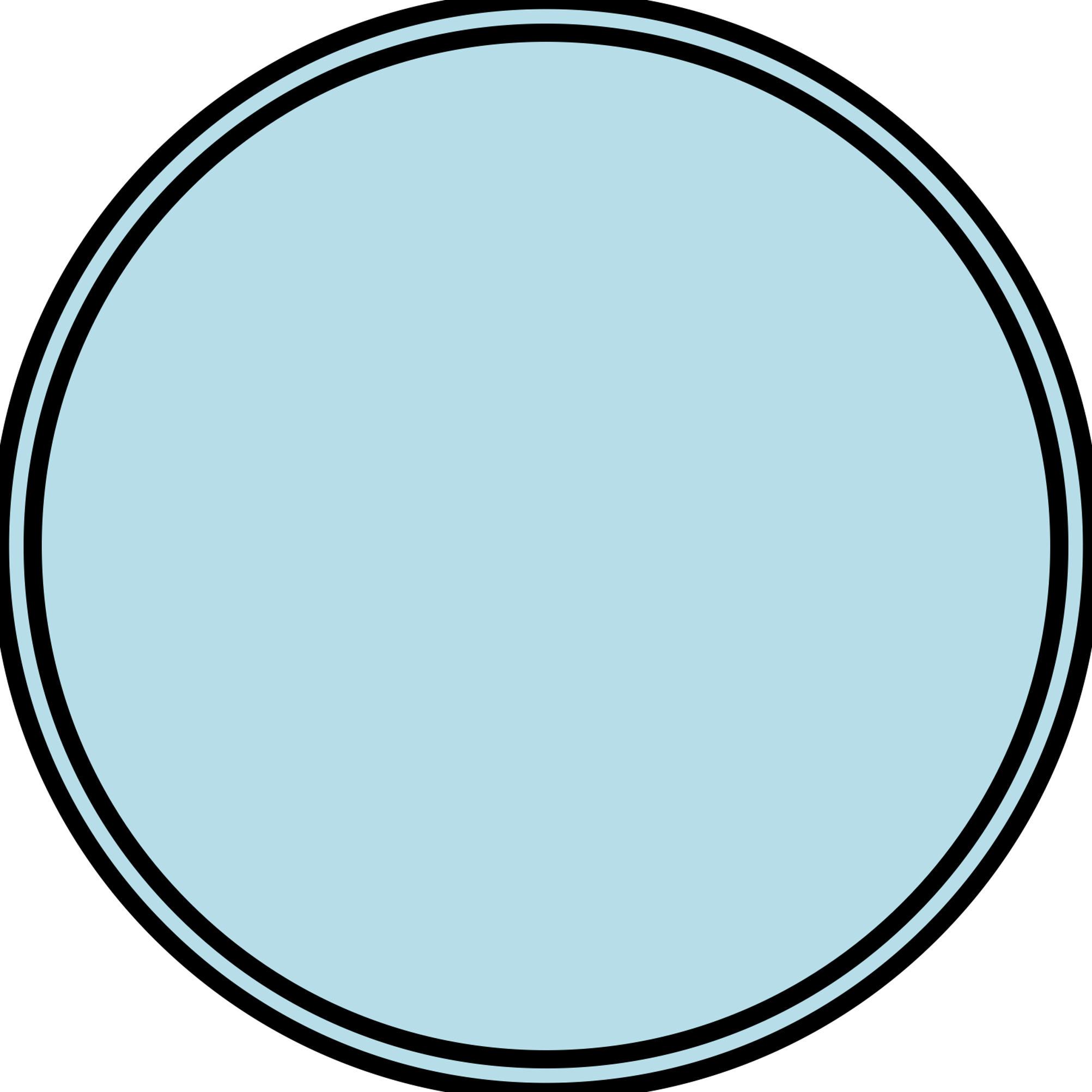 فكر 
زاوج 
شارك
تحقق من فهمك
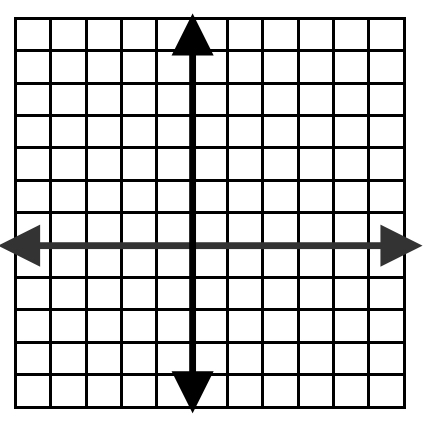 ٢ ب
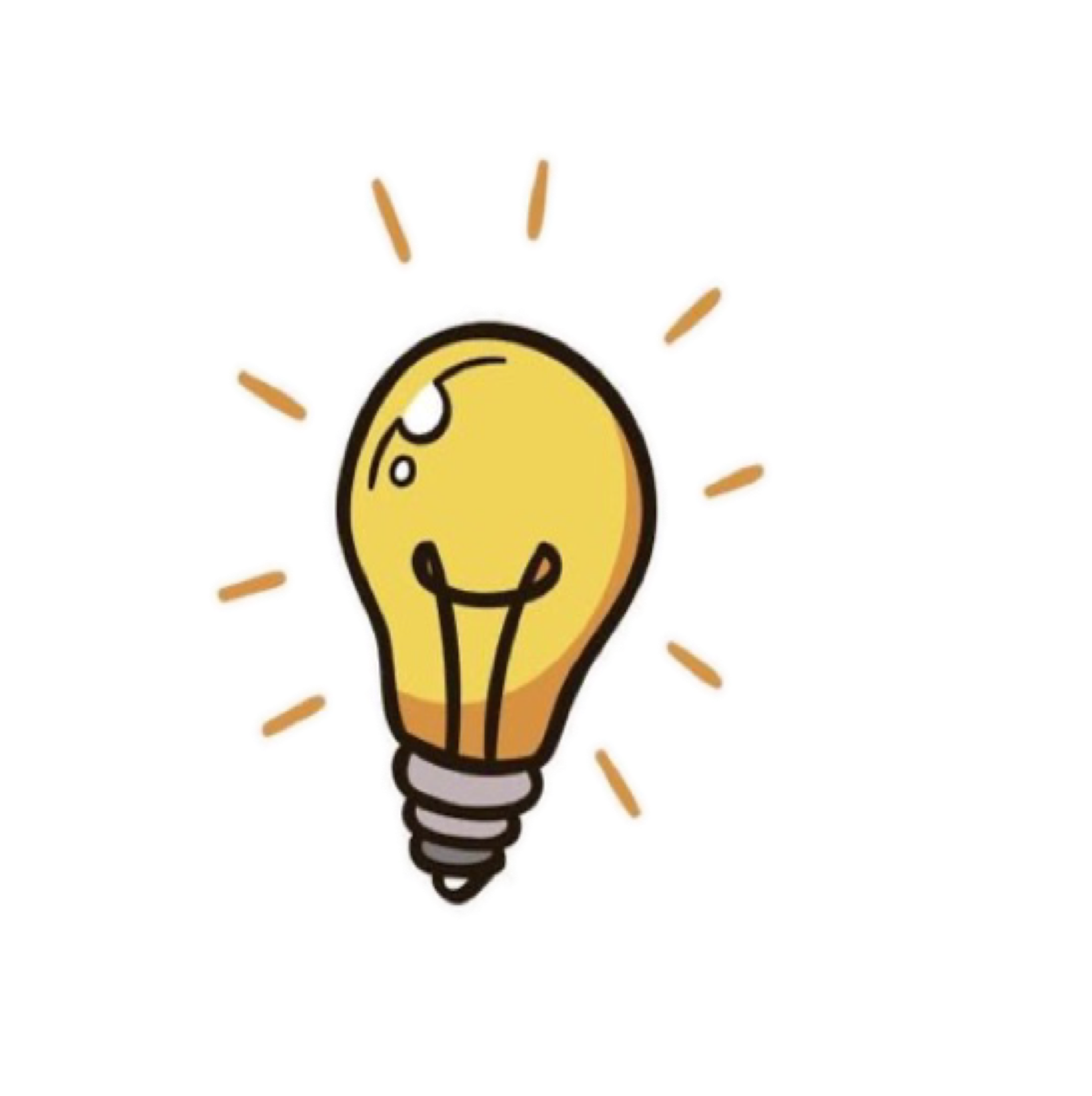 صفحة
١٤
مثل كل نظام مما يأتي بيانا واوجد عدد حلوله واذا كان واحدًا فأكتبه :
ص= -٢س-٣
٦س+٣ص = -٩
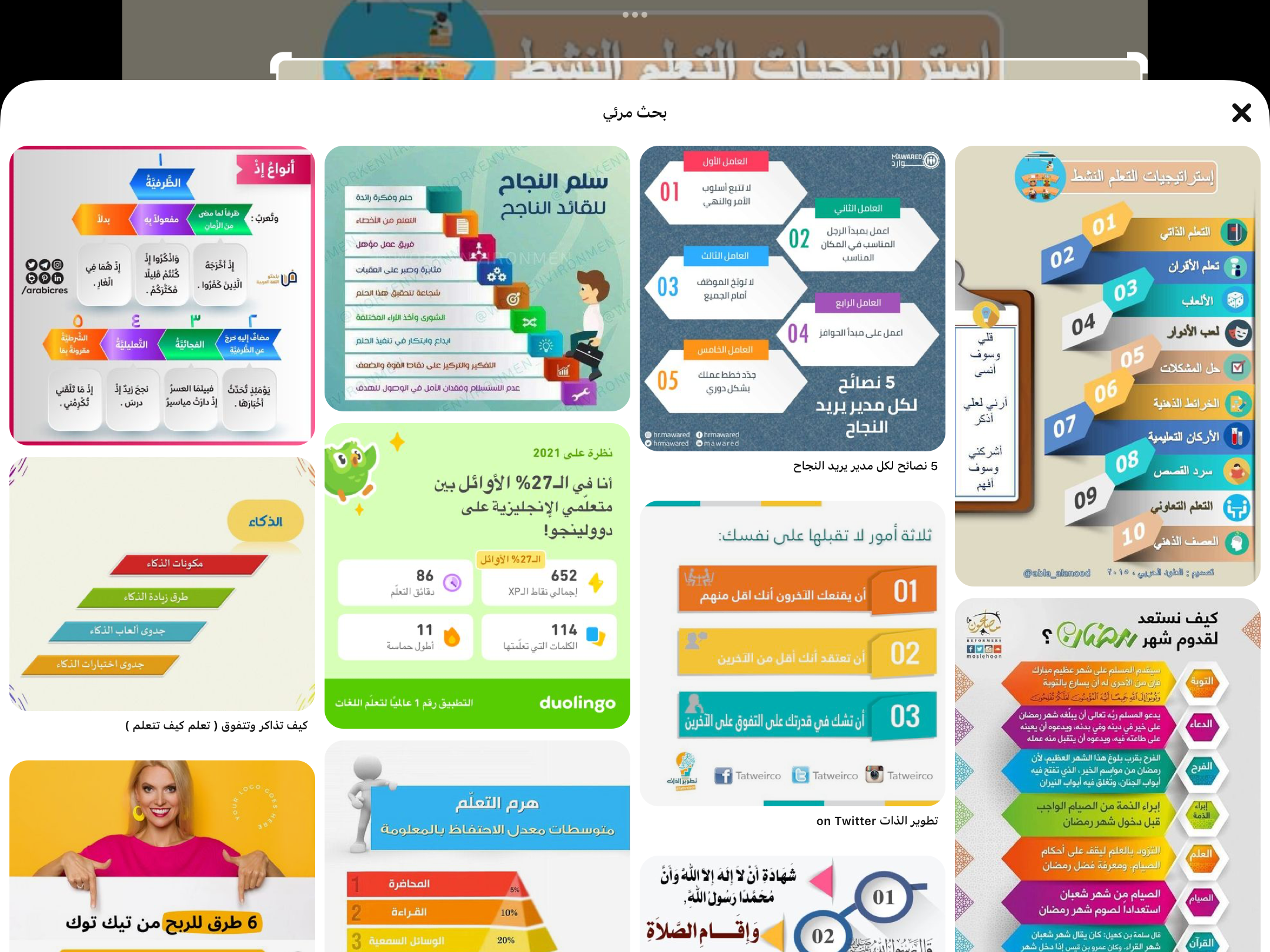 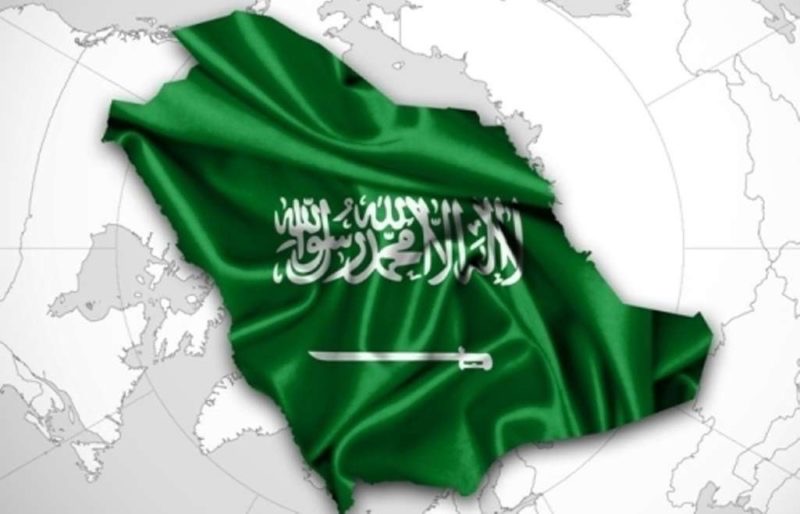 صفحة
١٧
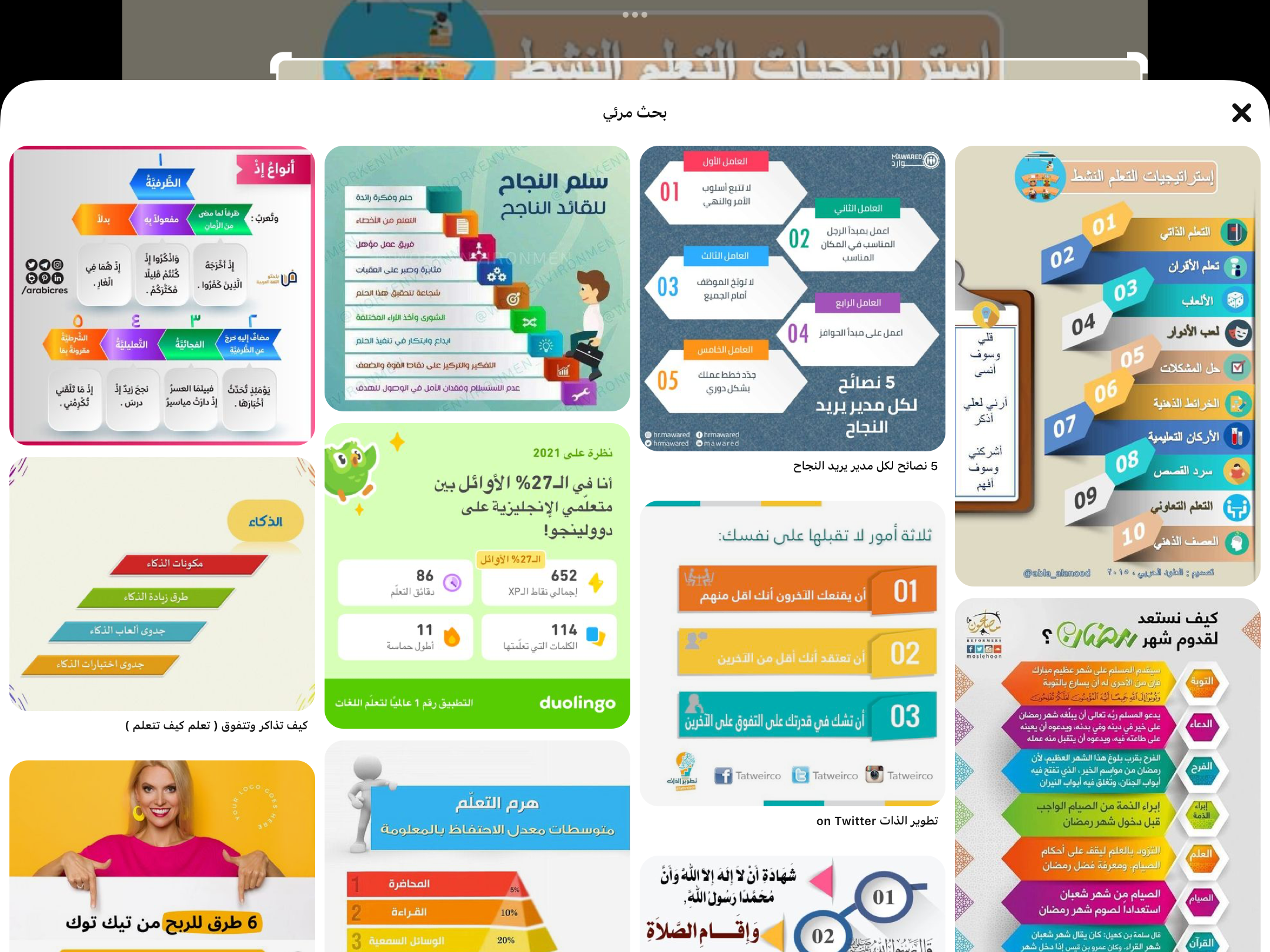 تدريب على الاختبارات الدولية
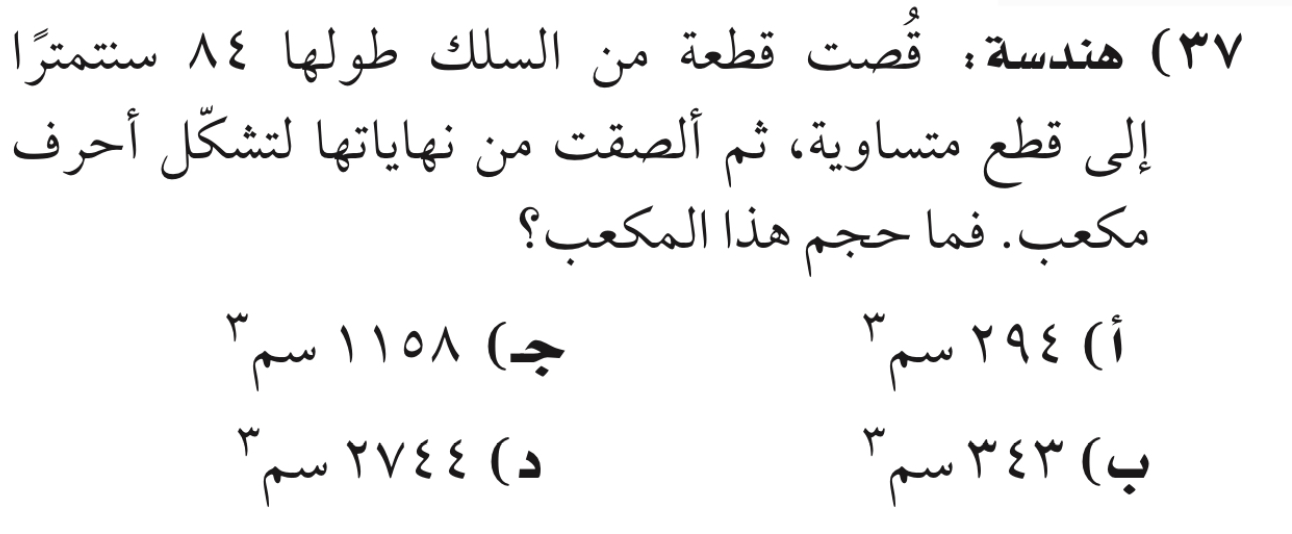 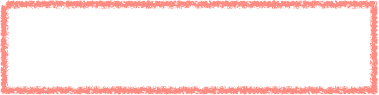 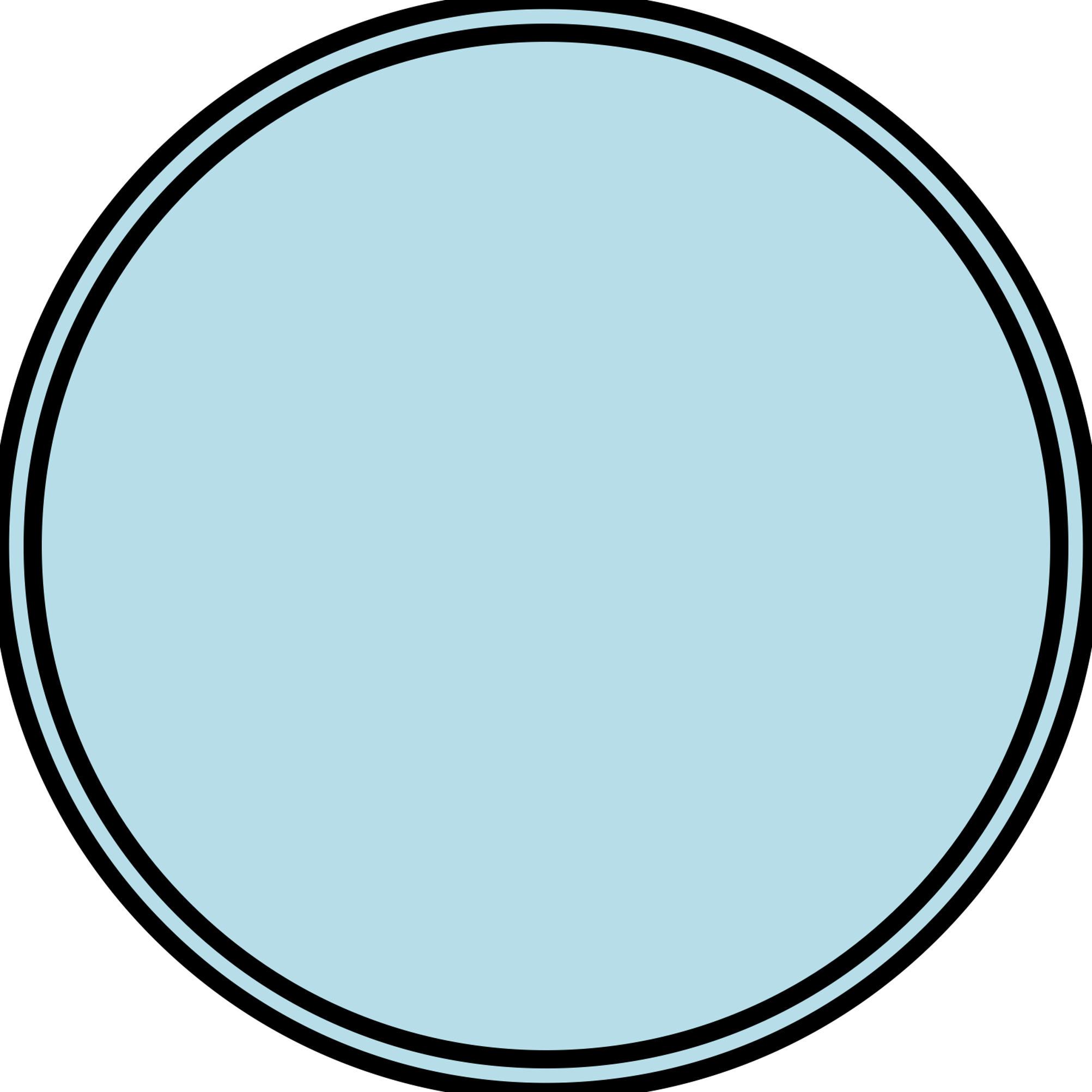 تأكد
٥
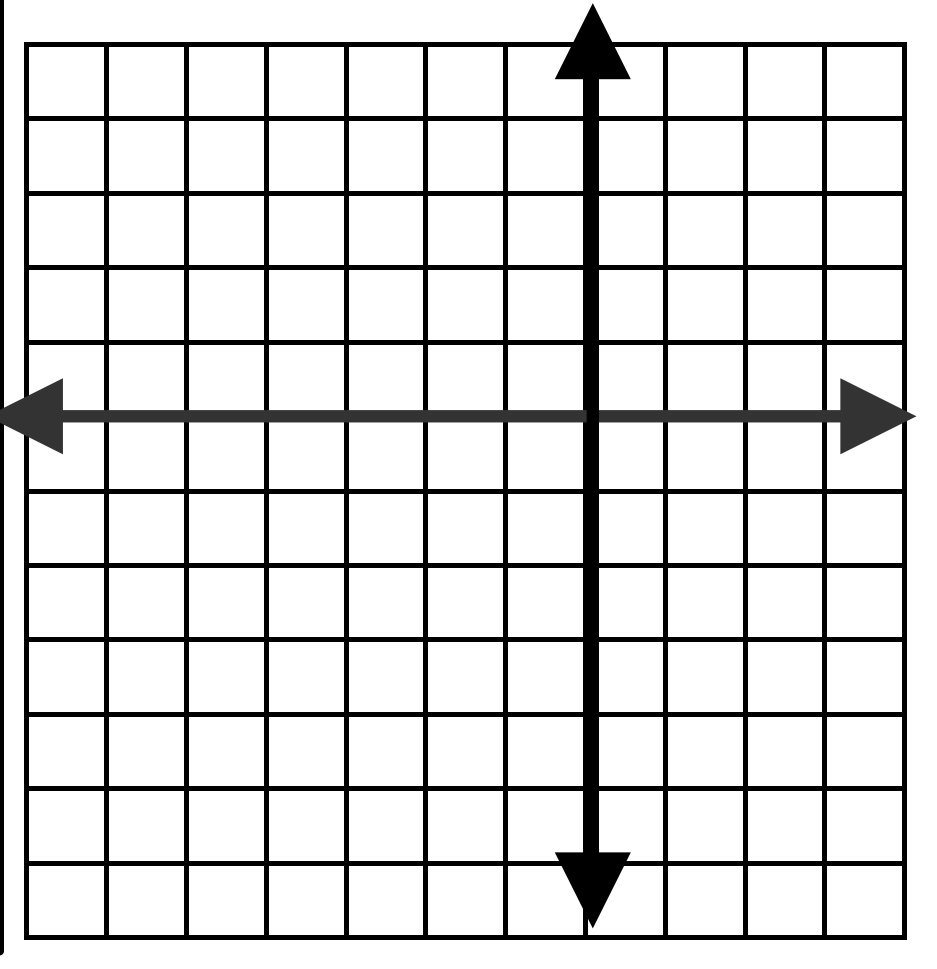 صفحة
١٥
مثل النظام  التالي بيانا واوجد عدد حلوله واذا كان واحدًا فأكتبه :
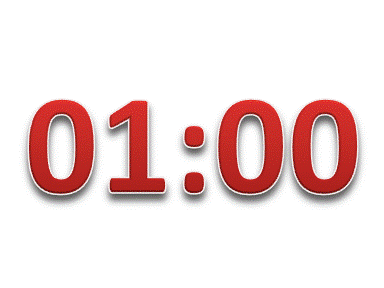 ص= س +٤ 
ص=- س -٤
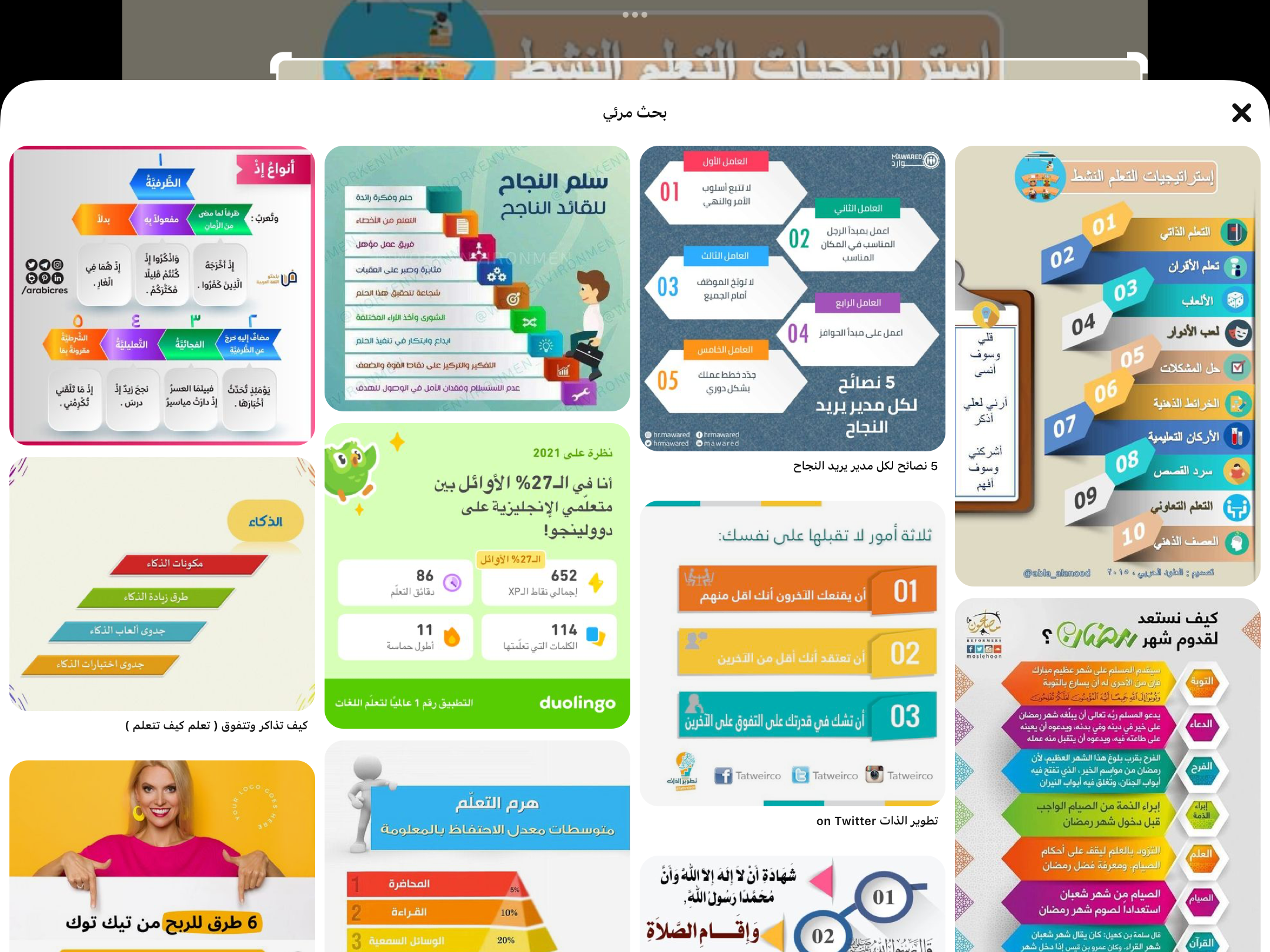 صفحة
١٤
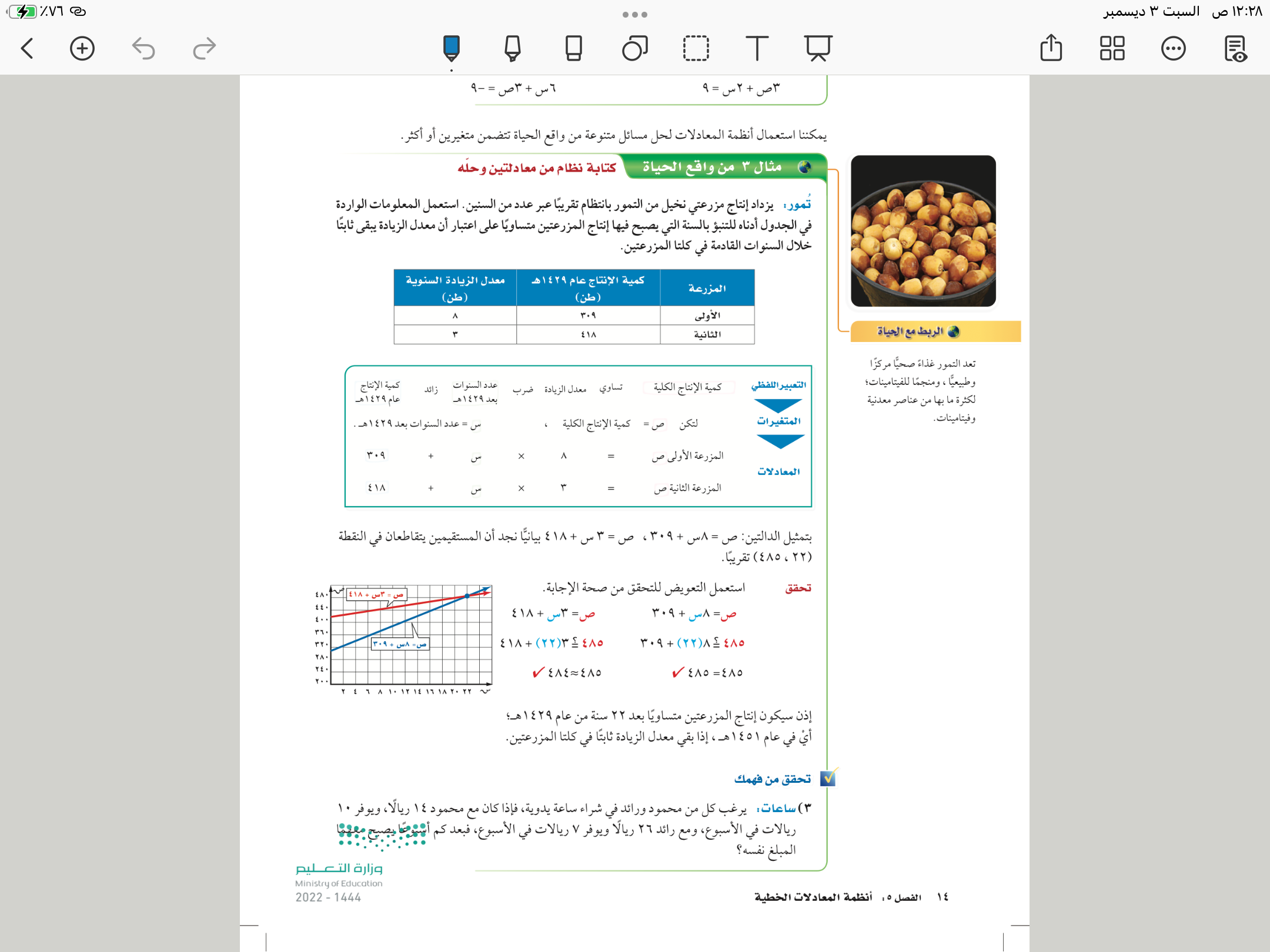 مثال من واقع الحياة
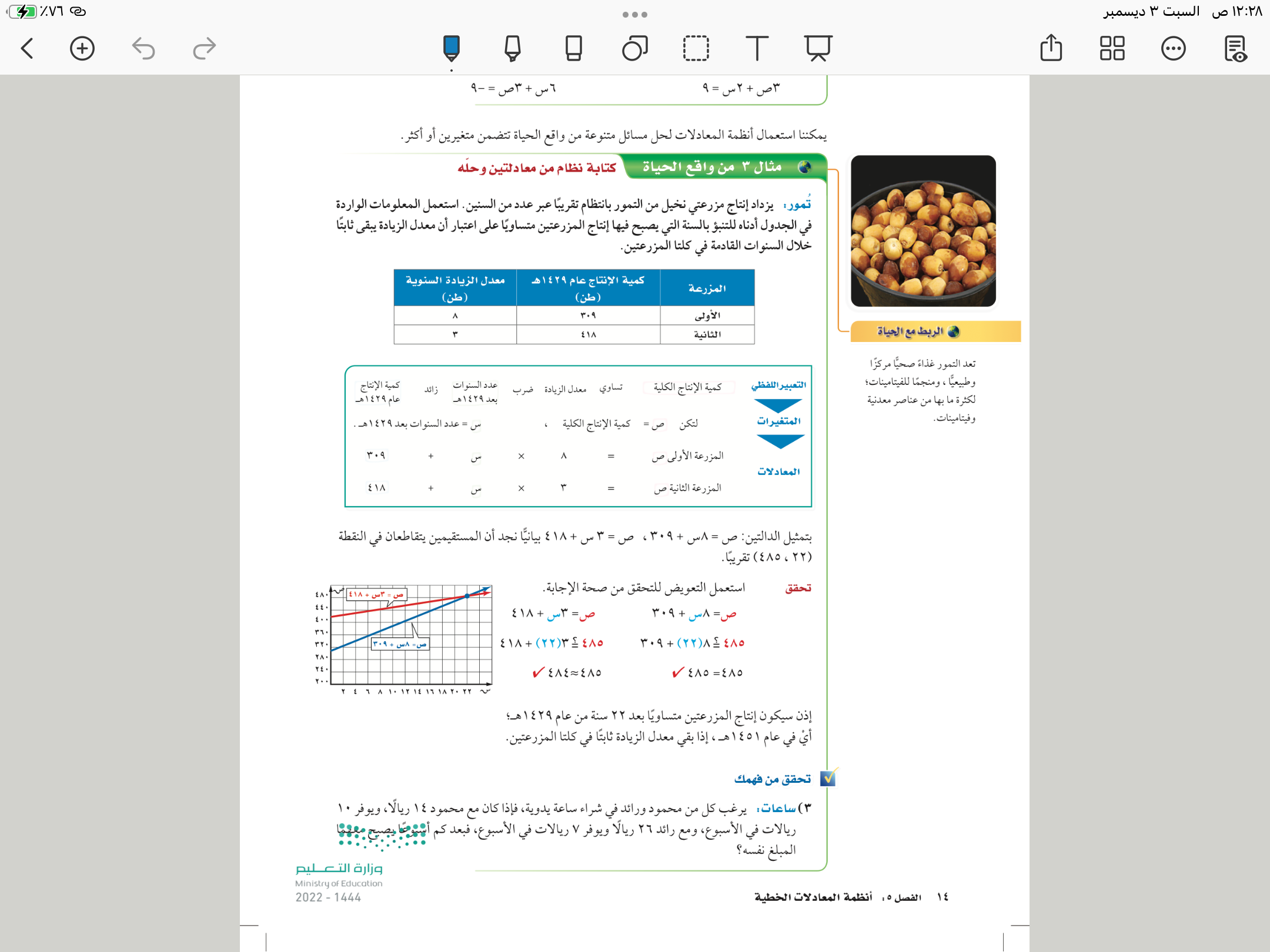 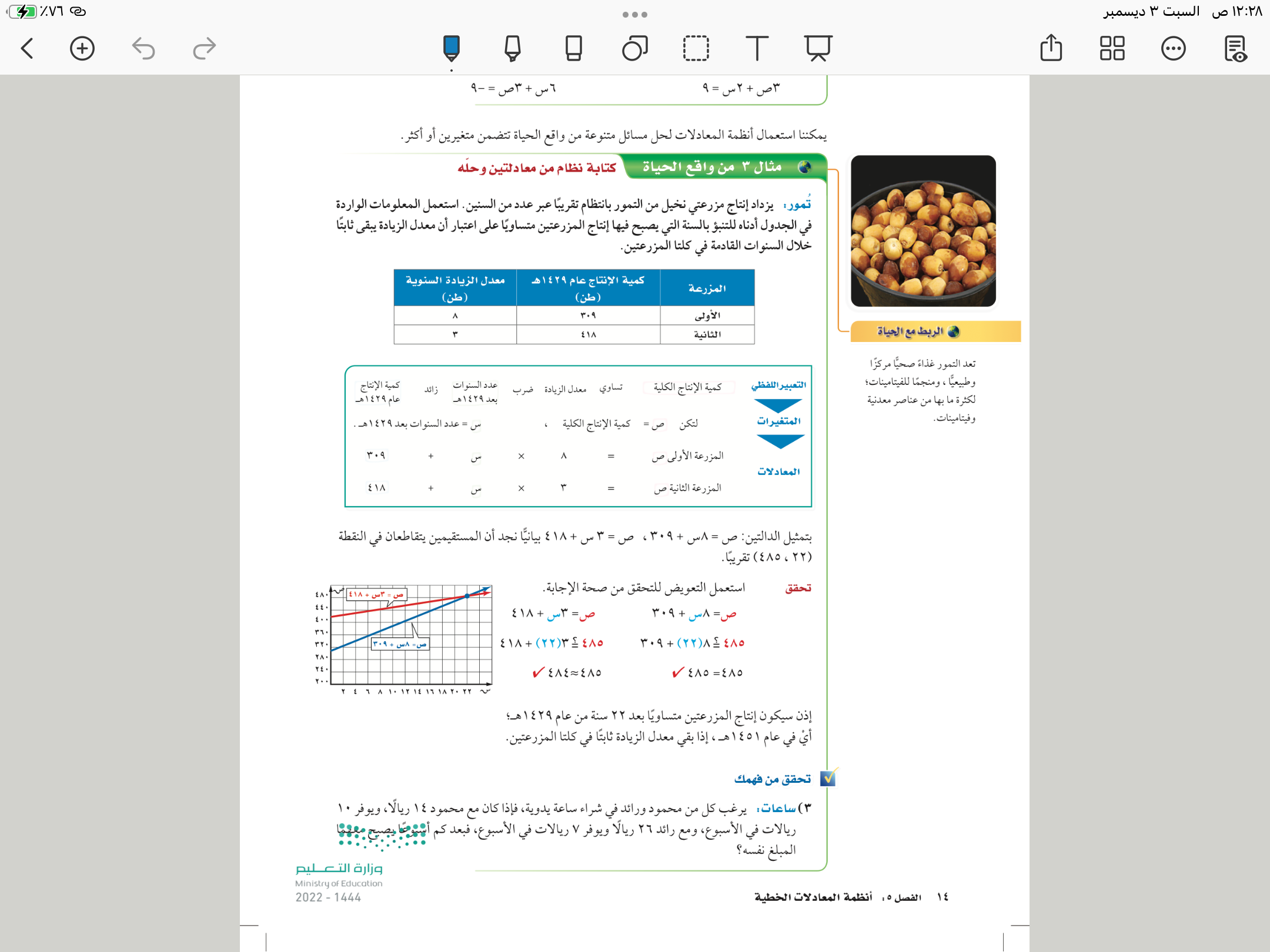 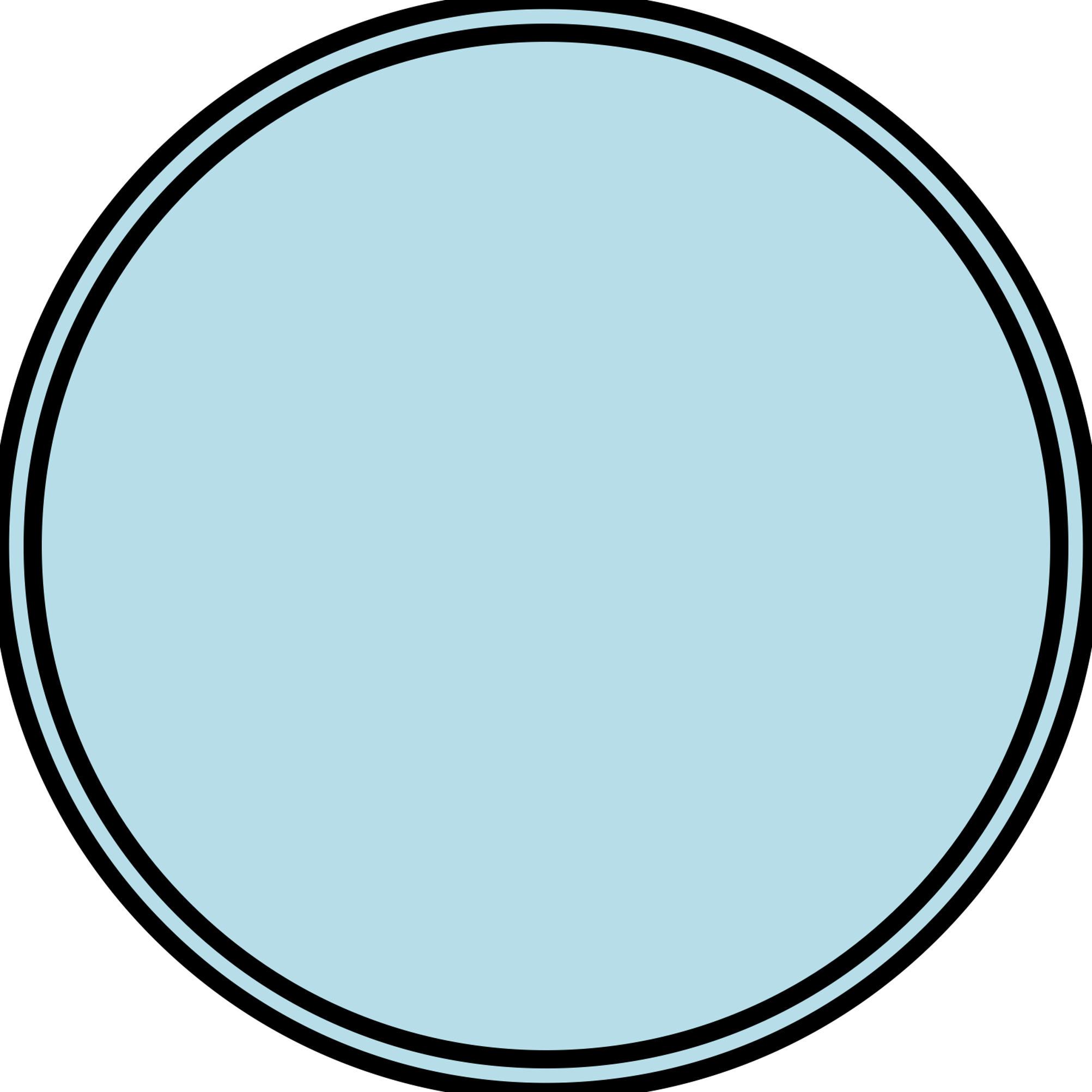 فكر 
زاوج 
شارك
٧
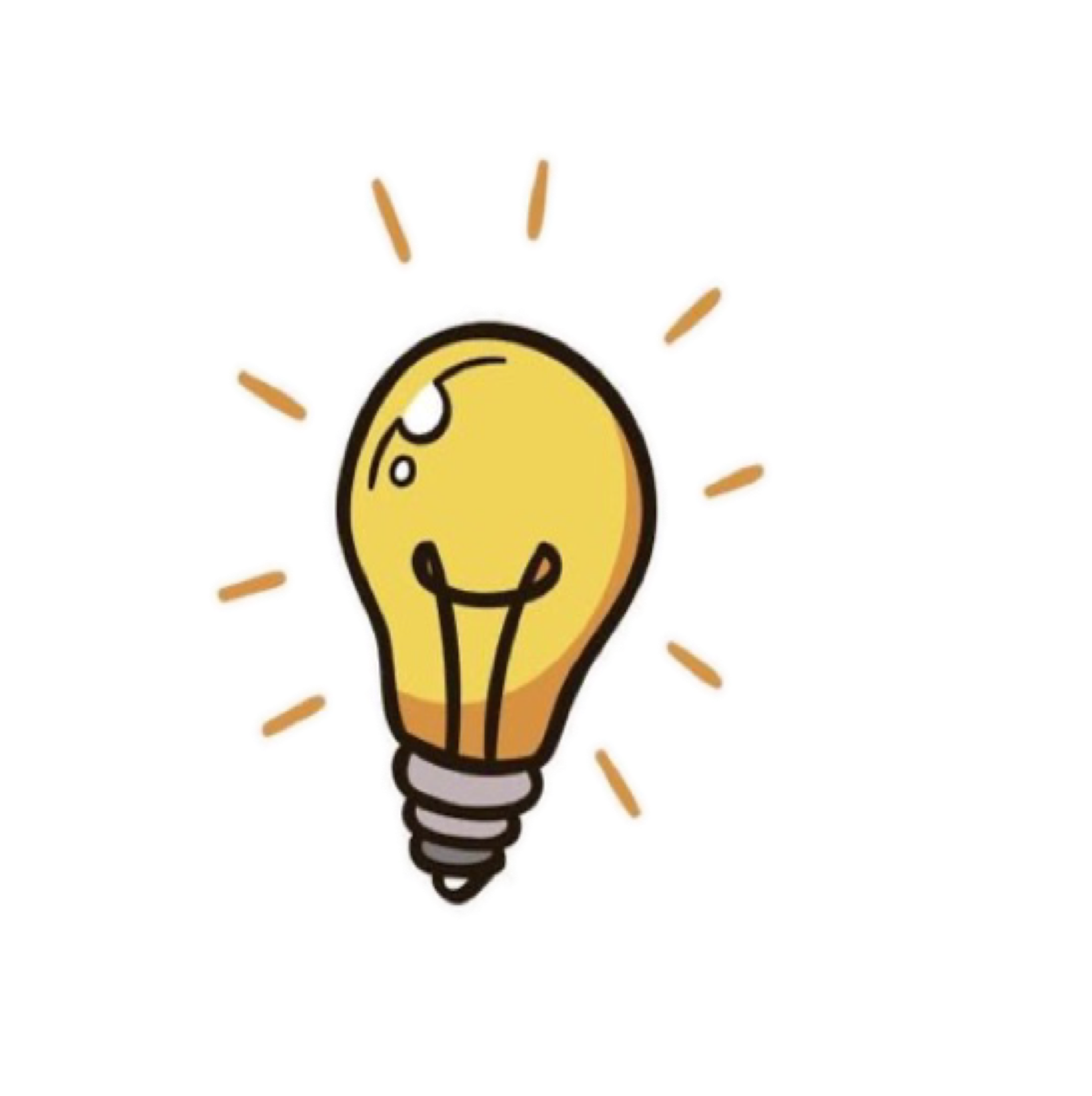 صفحة
١٤
تأكد
يقرا كل من صالح وعبدالله قصة طويلة كما في الشكل المقابل
أ) اكتب معادلة تعبر عن عدد الصفحات التي يقرؤها كل منهما 




ب ) مثل كل معادلة بيانيا 




ج) بعد كم يوم يصبح ماقرأ صالح أكثر مماقرأه عبدالله ؟
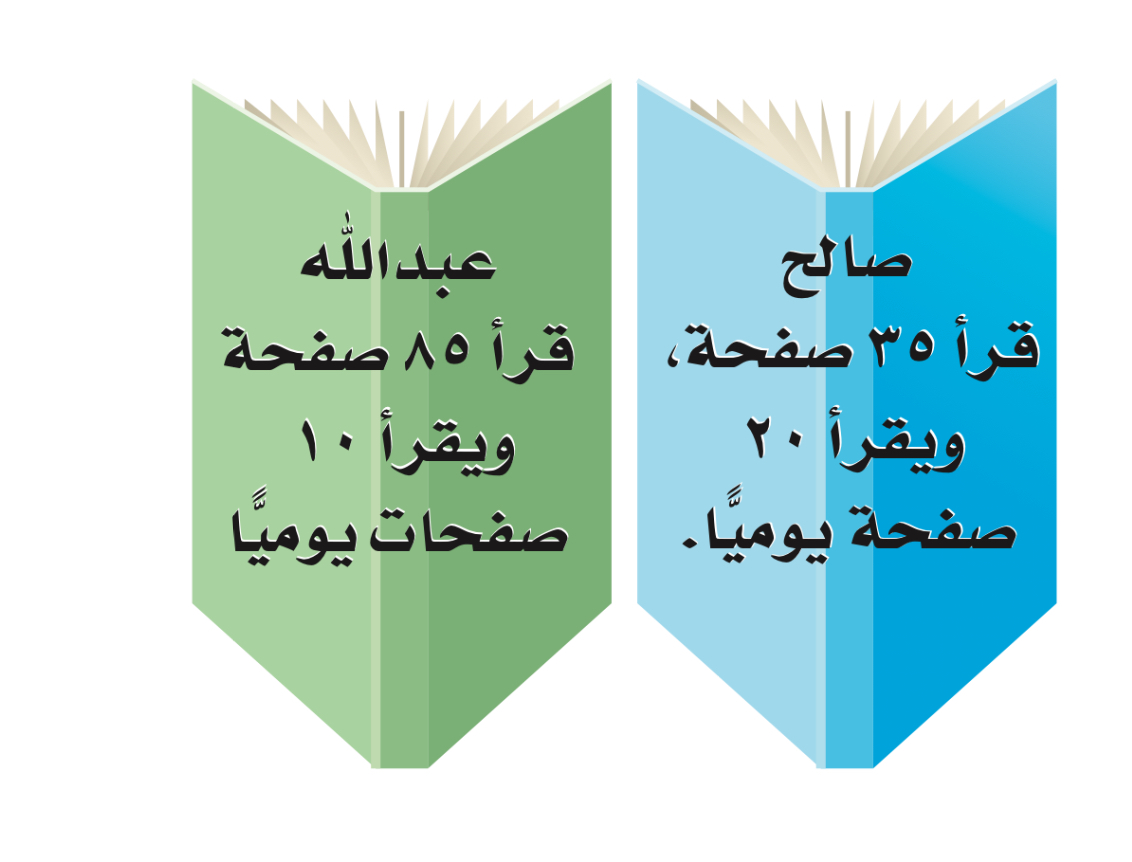 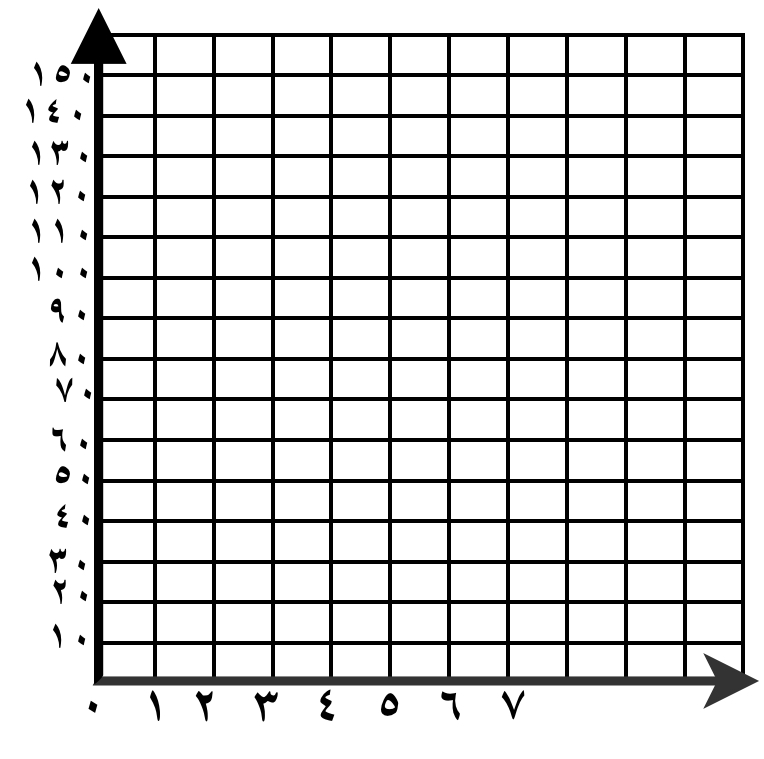 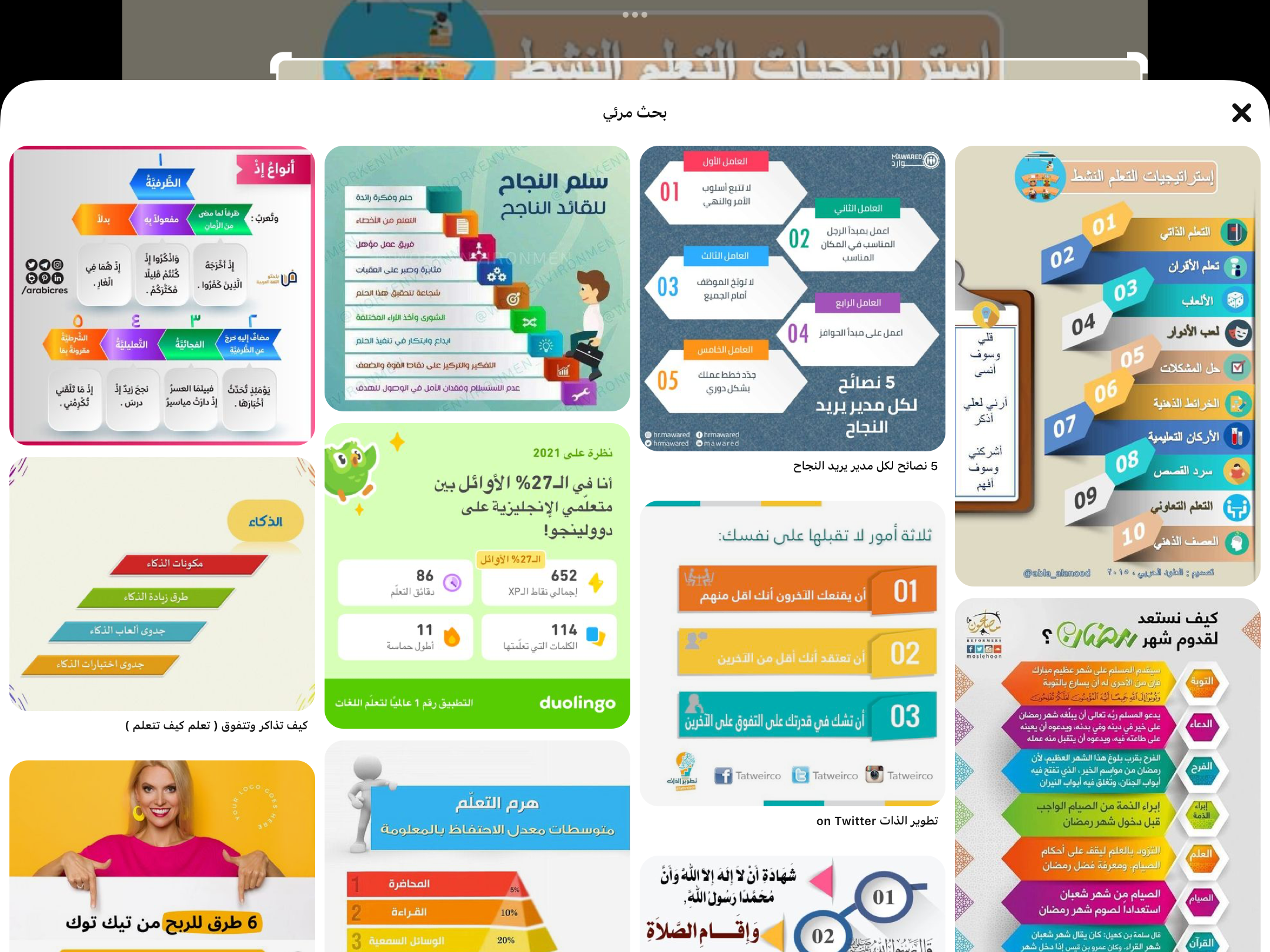 صفحة
١٥
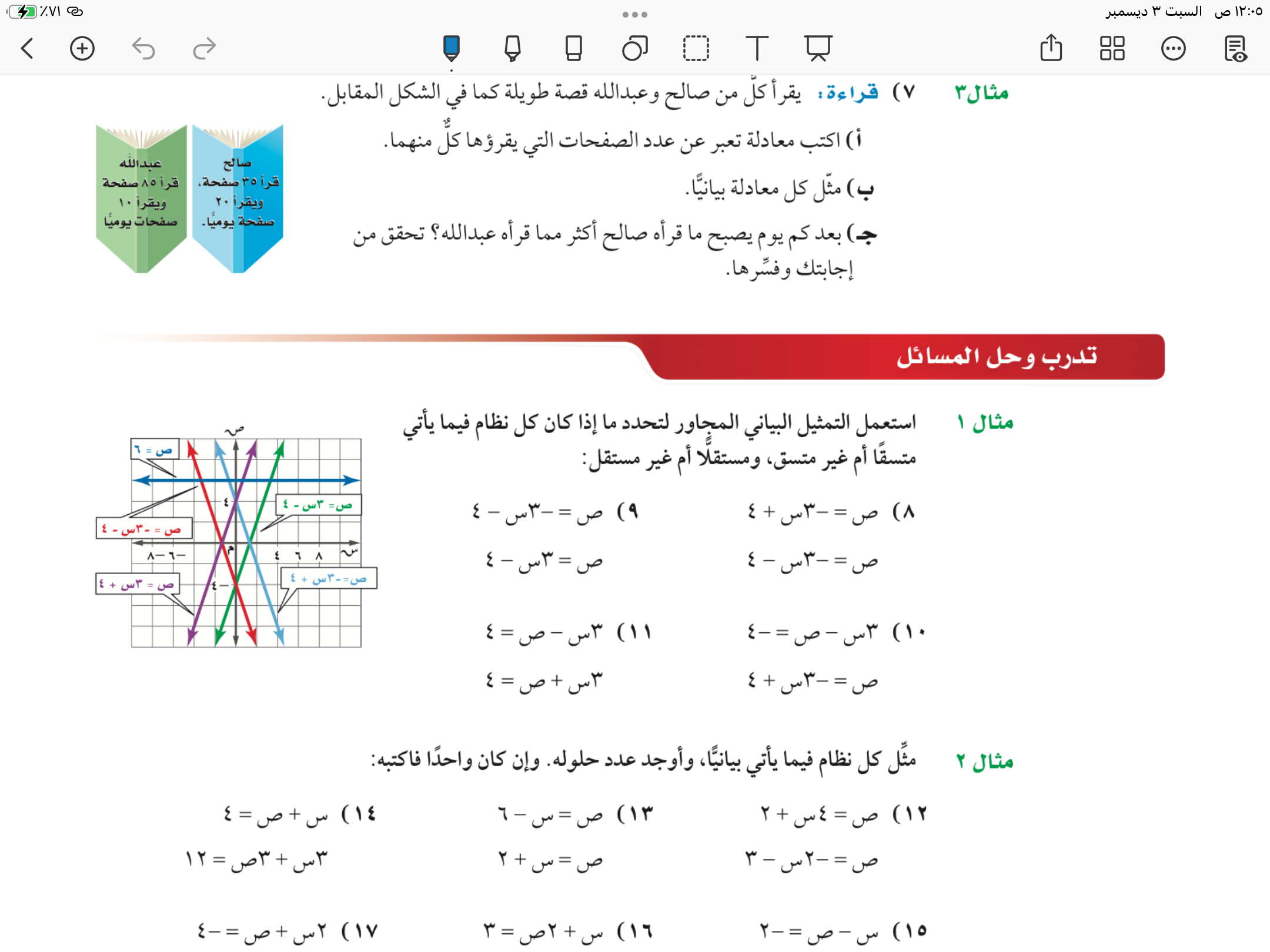 تدرب وحل المسائل
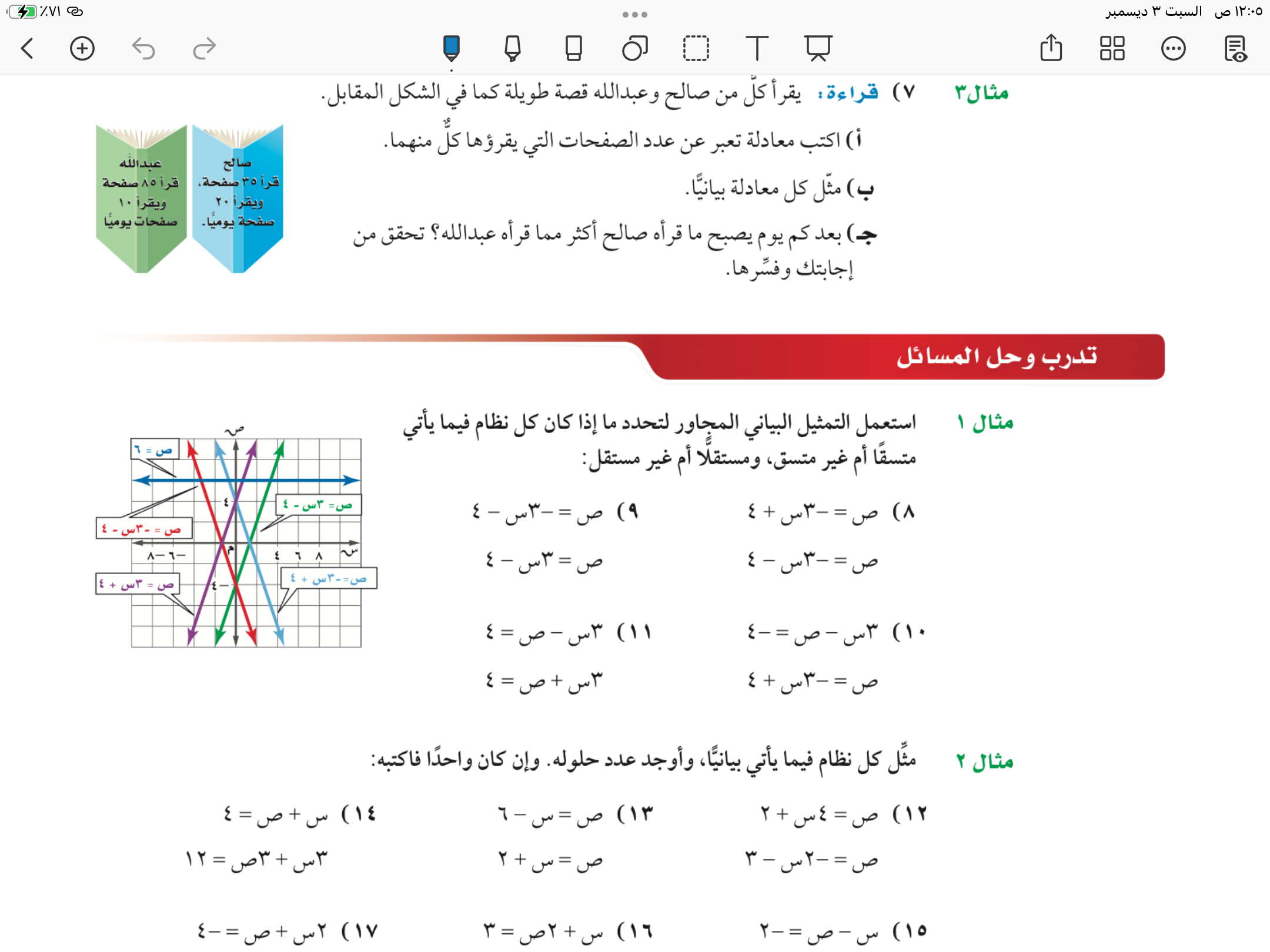 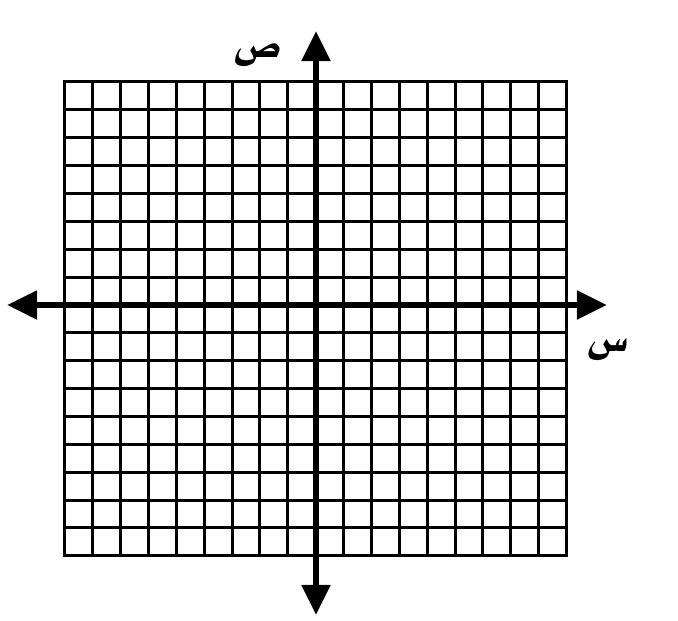 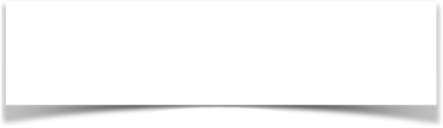 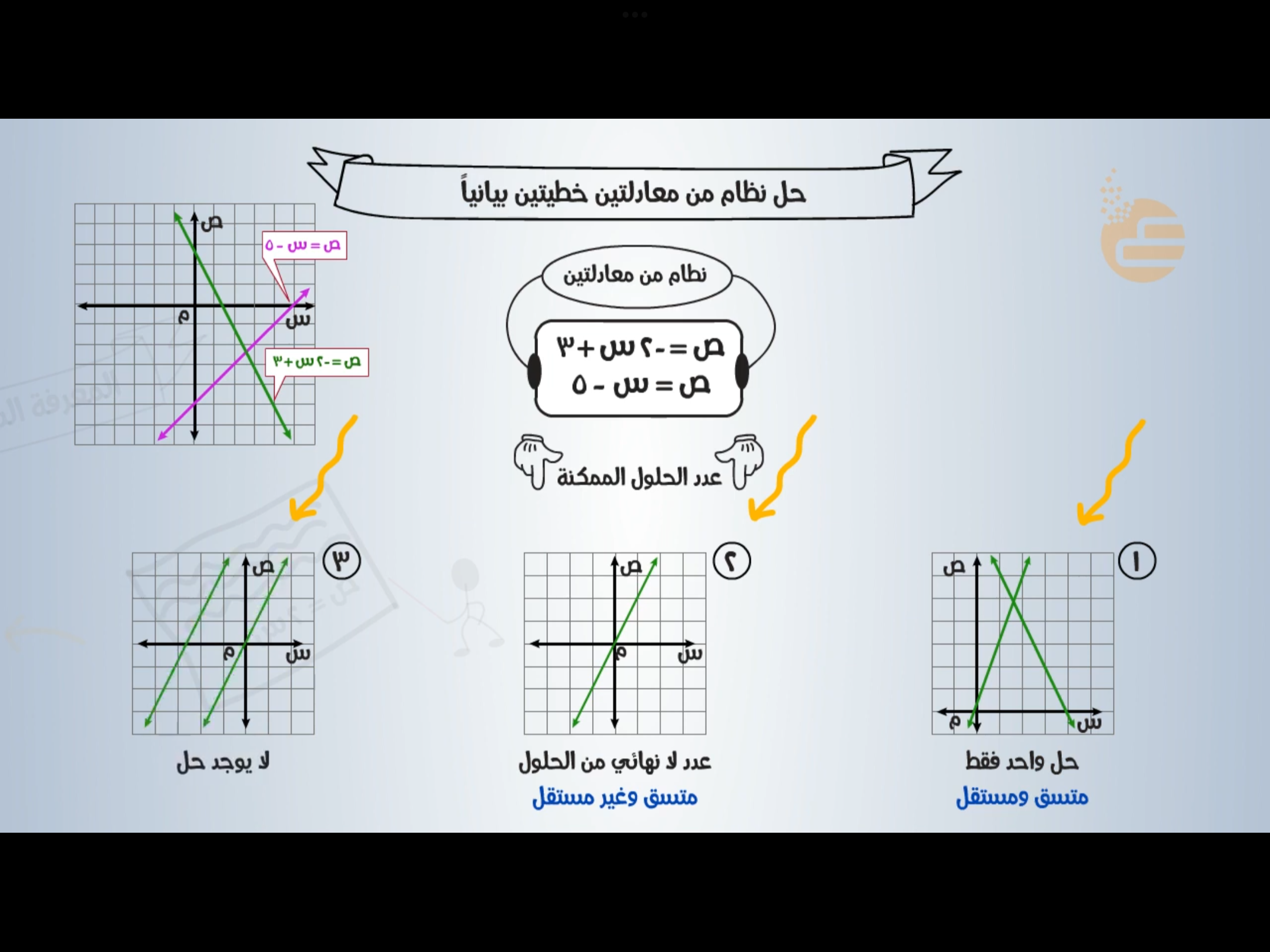 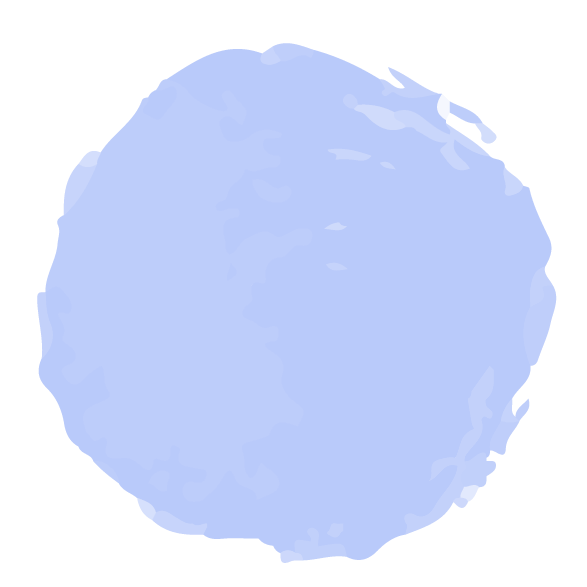 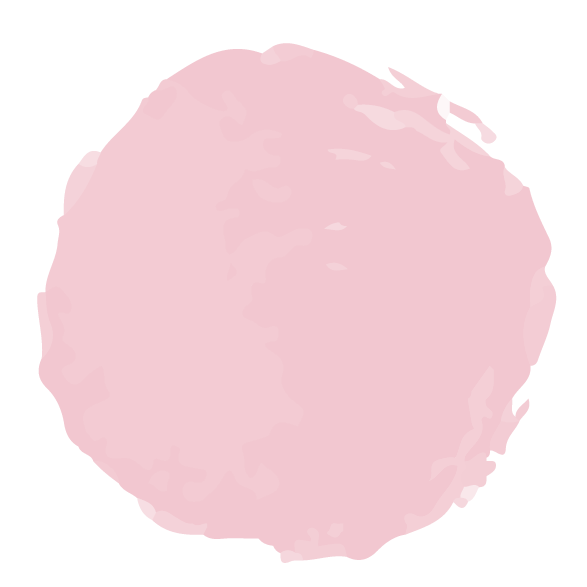 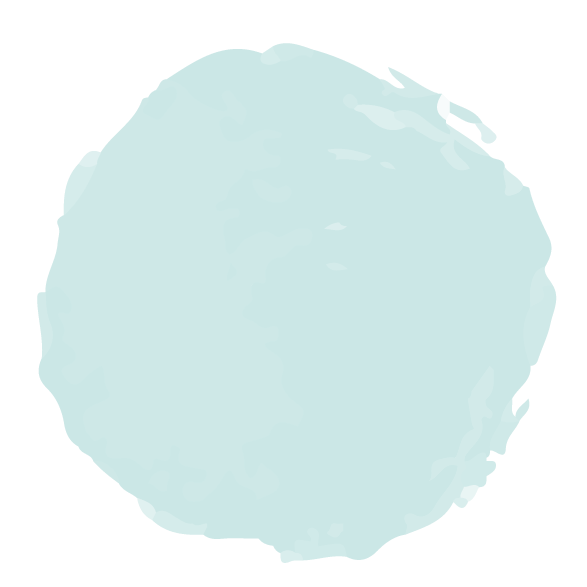 غير متسق
صفحة
١٥
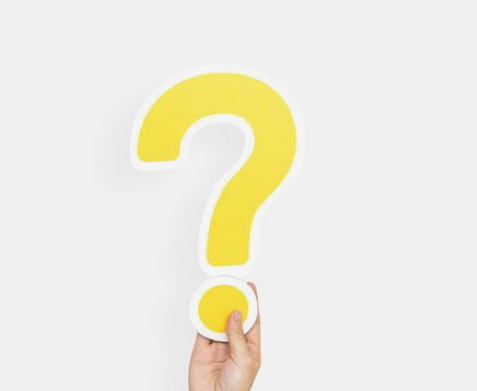 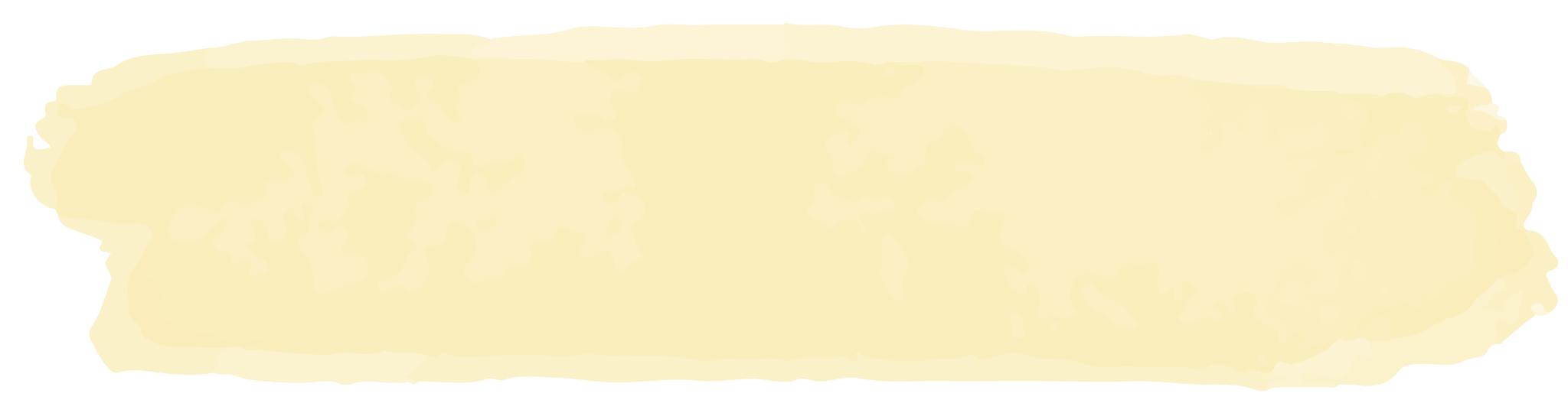 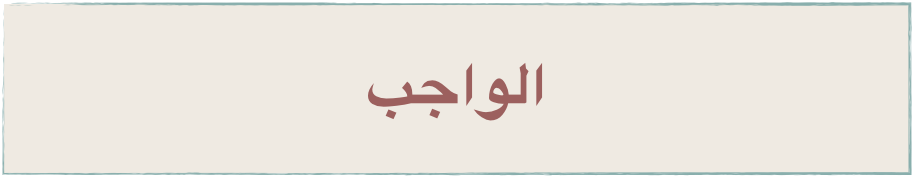 الاستفسارات
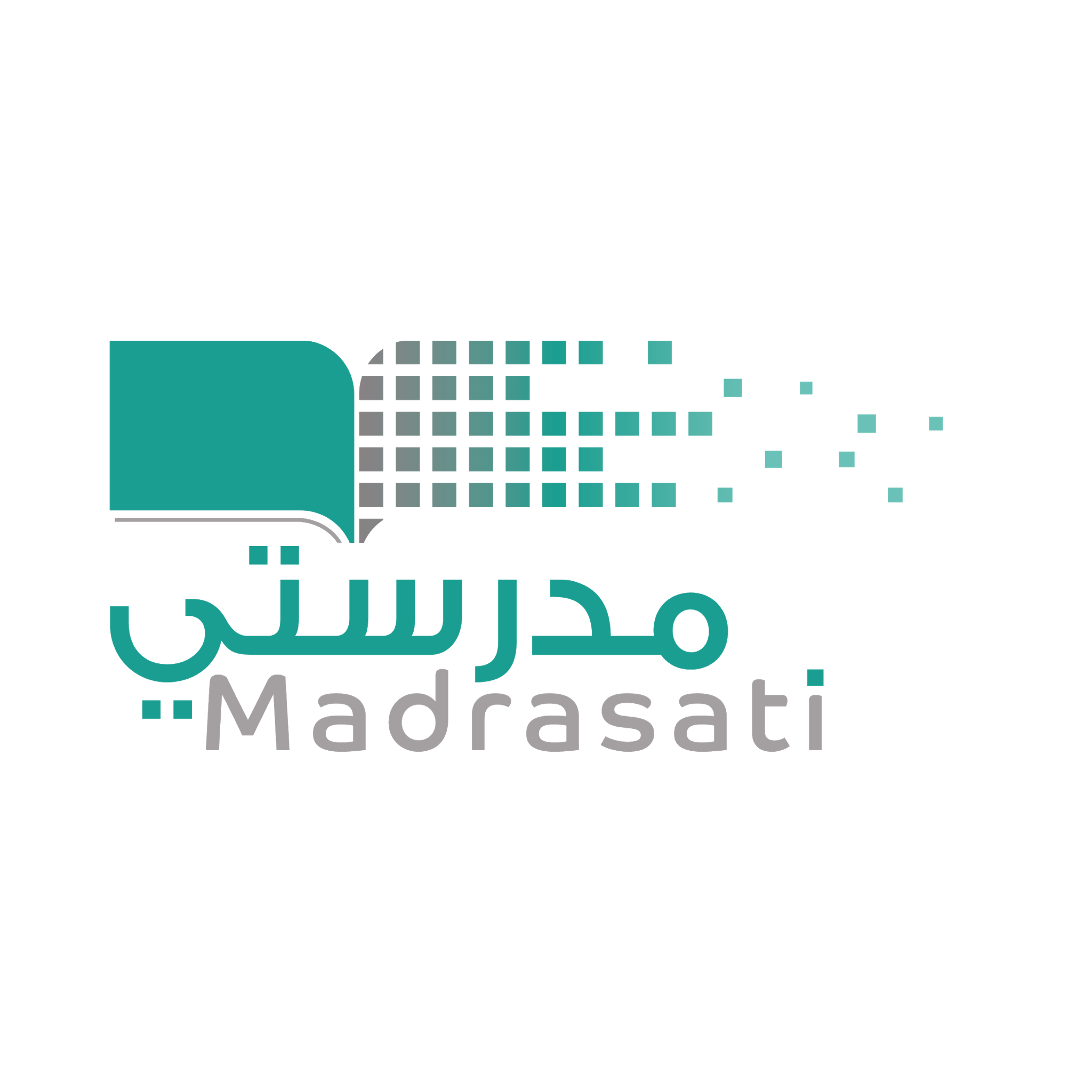 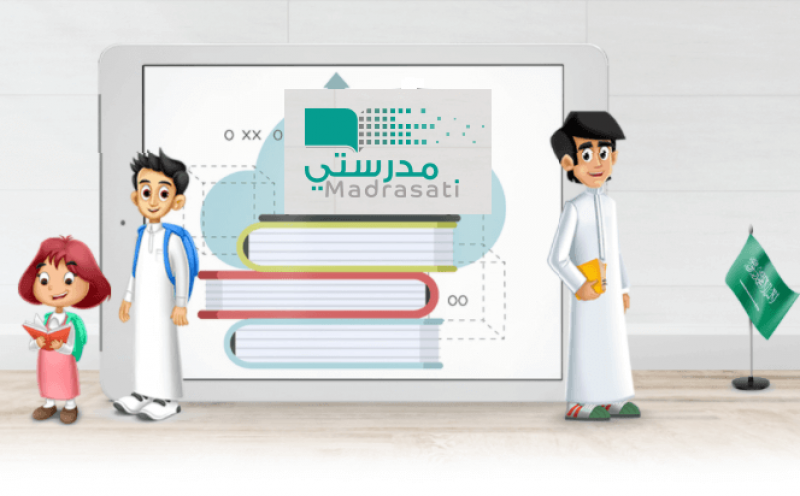 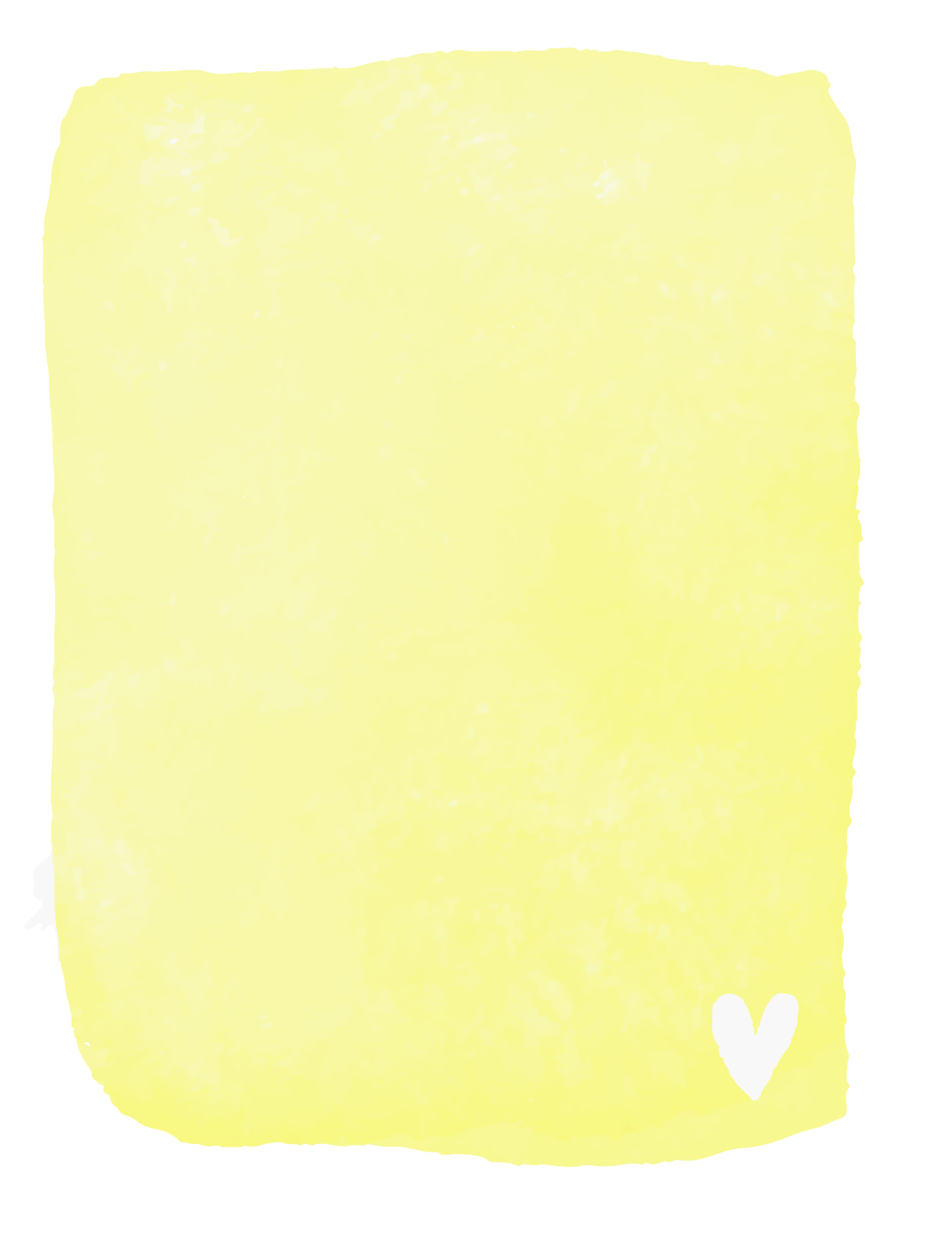 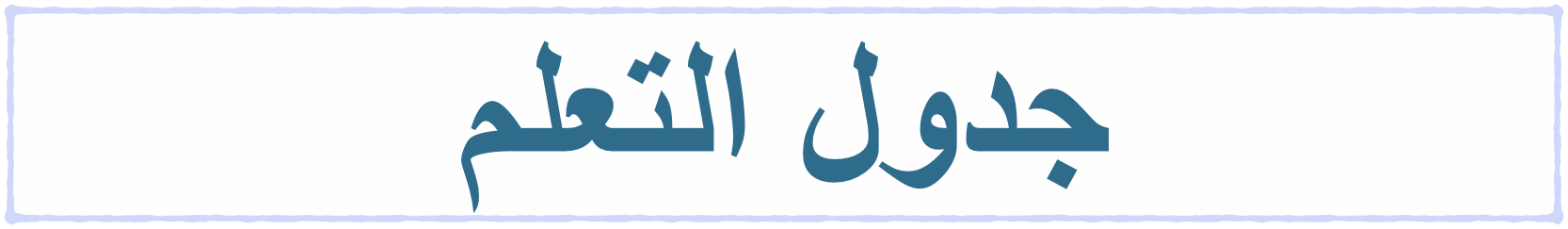 ماذا نعرف
ماذا تعلمنا
ماذاسنتعلم
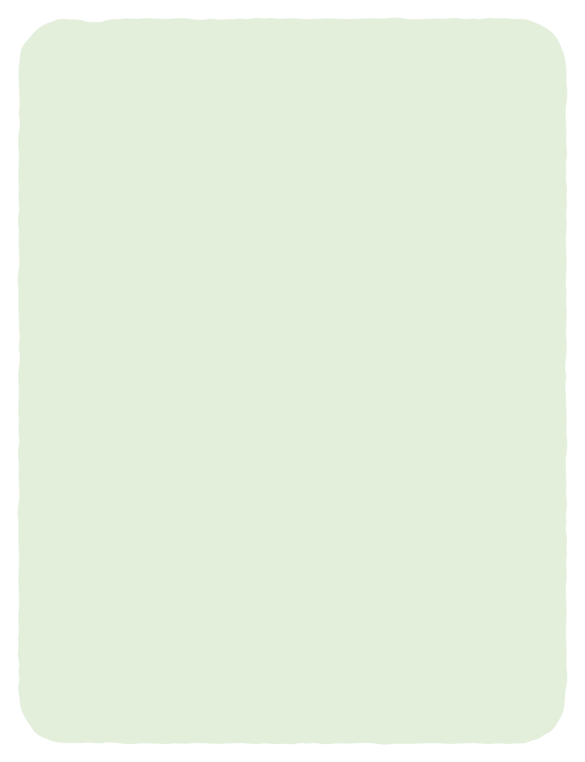 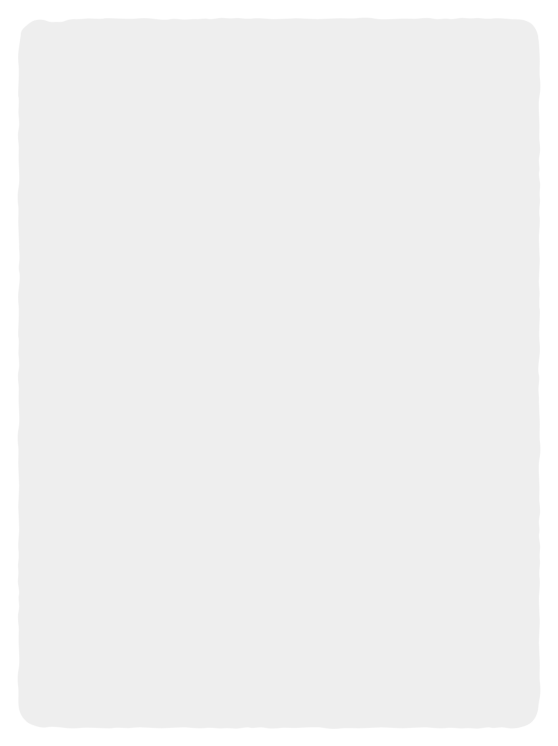 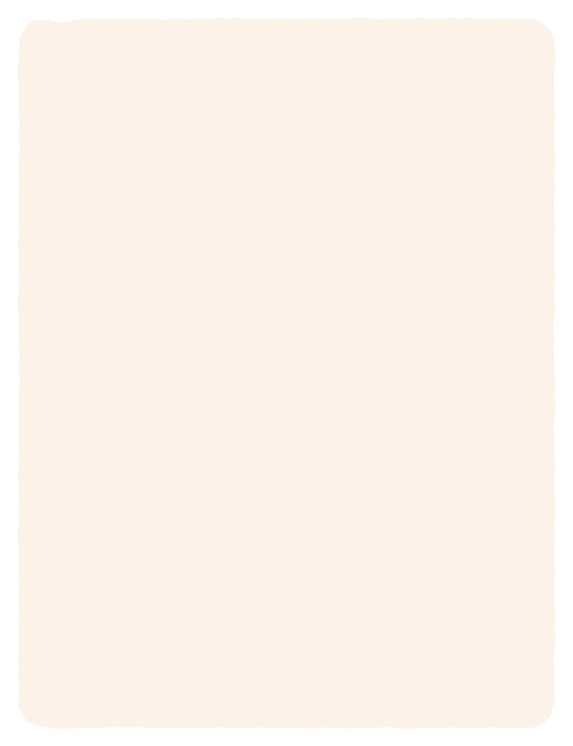 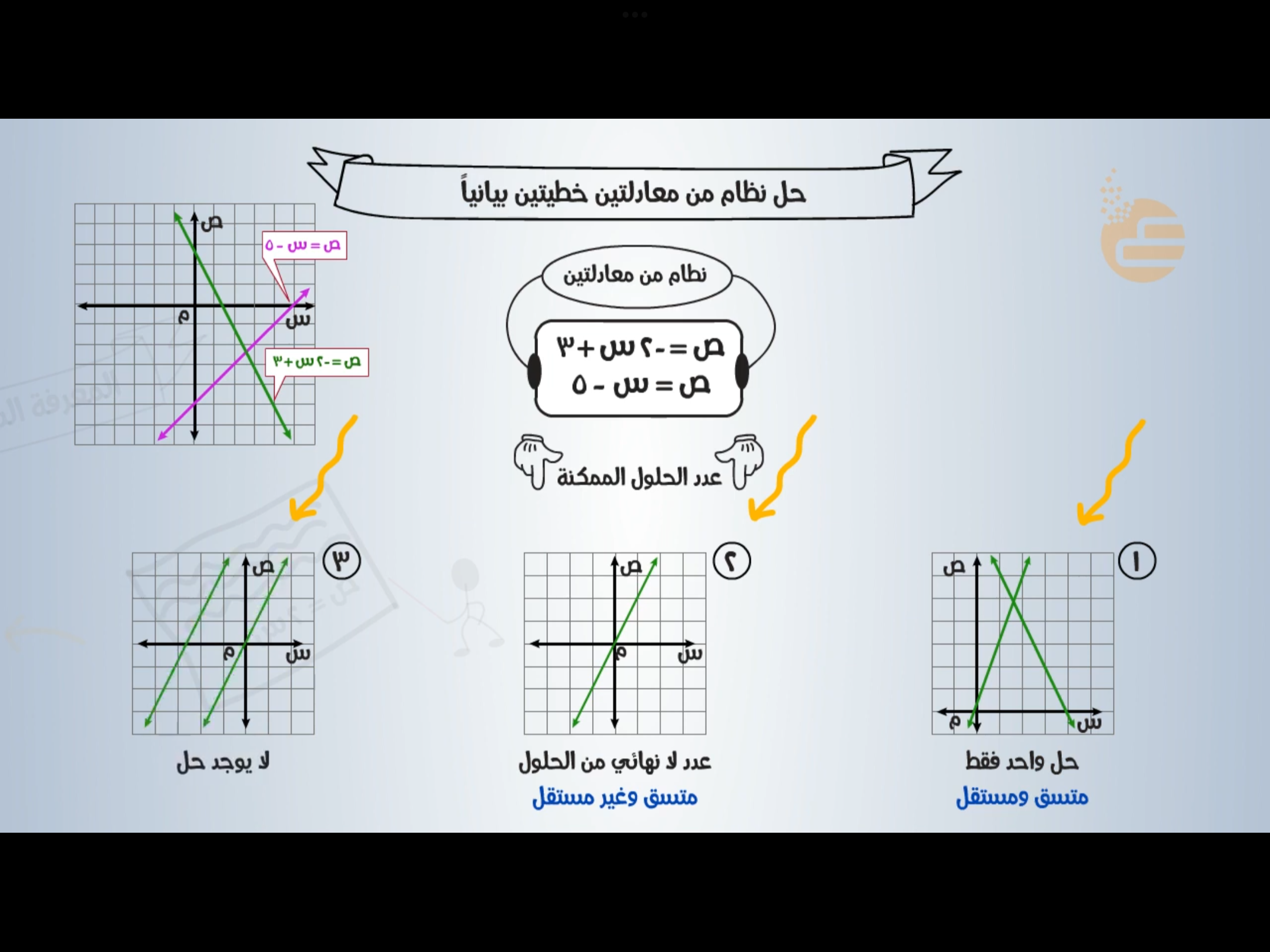 التمثيل البياني للمعادلات الخطية
🎯اتعرف عدد حلول نظام مكون من معادلتين خطتين
🎯احل نظام مكون من معادلتين خطيتين بيانا
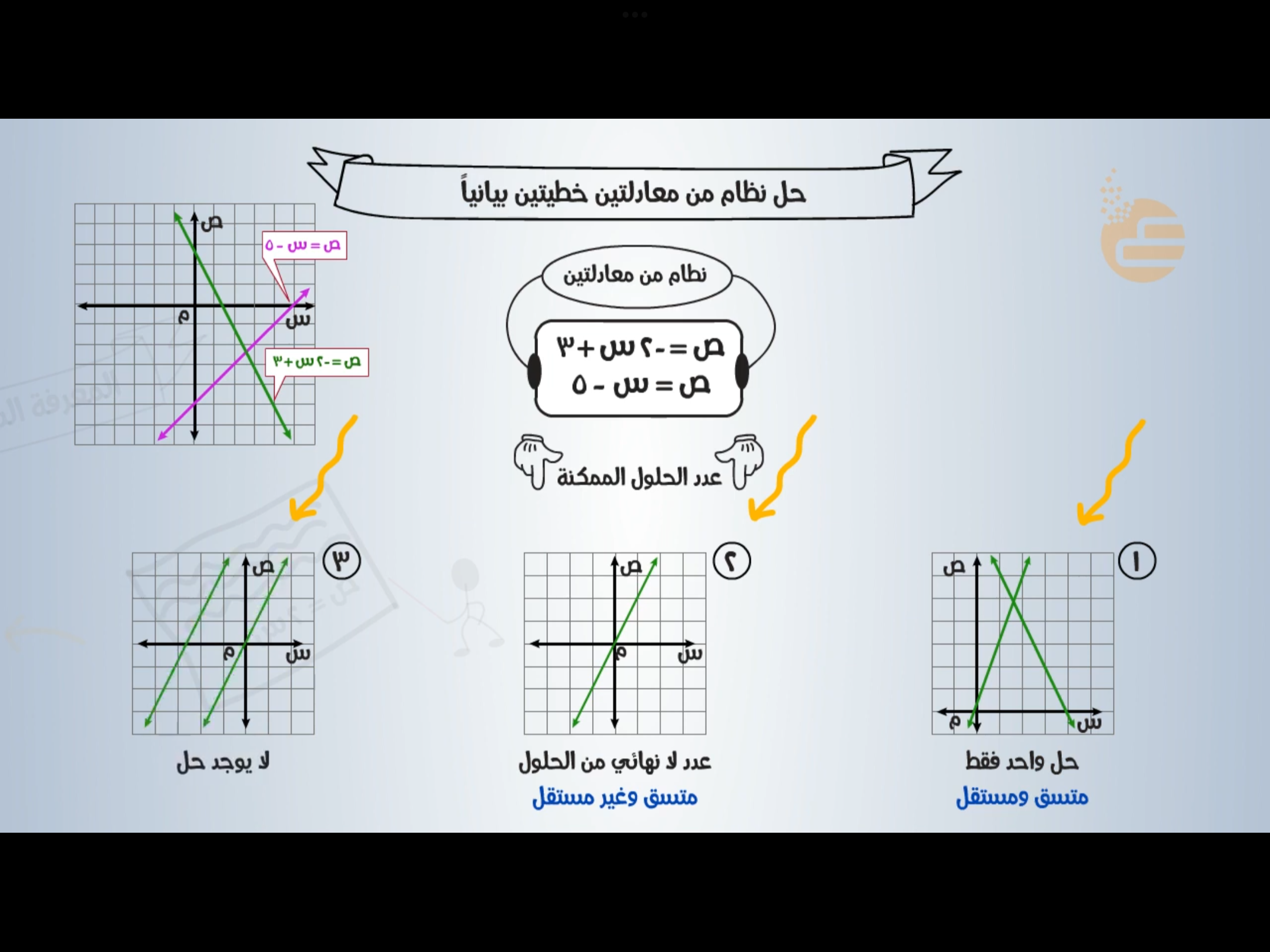 عزيزتي الطالبة  
يمكنك زيارة قناة عين التعليمية للاستفادة
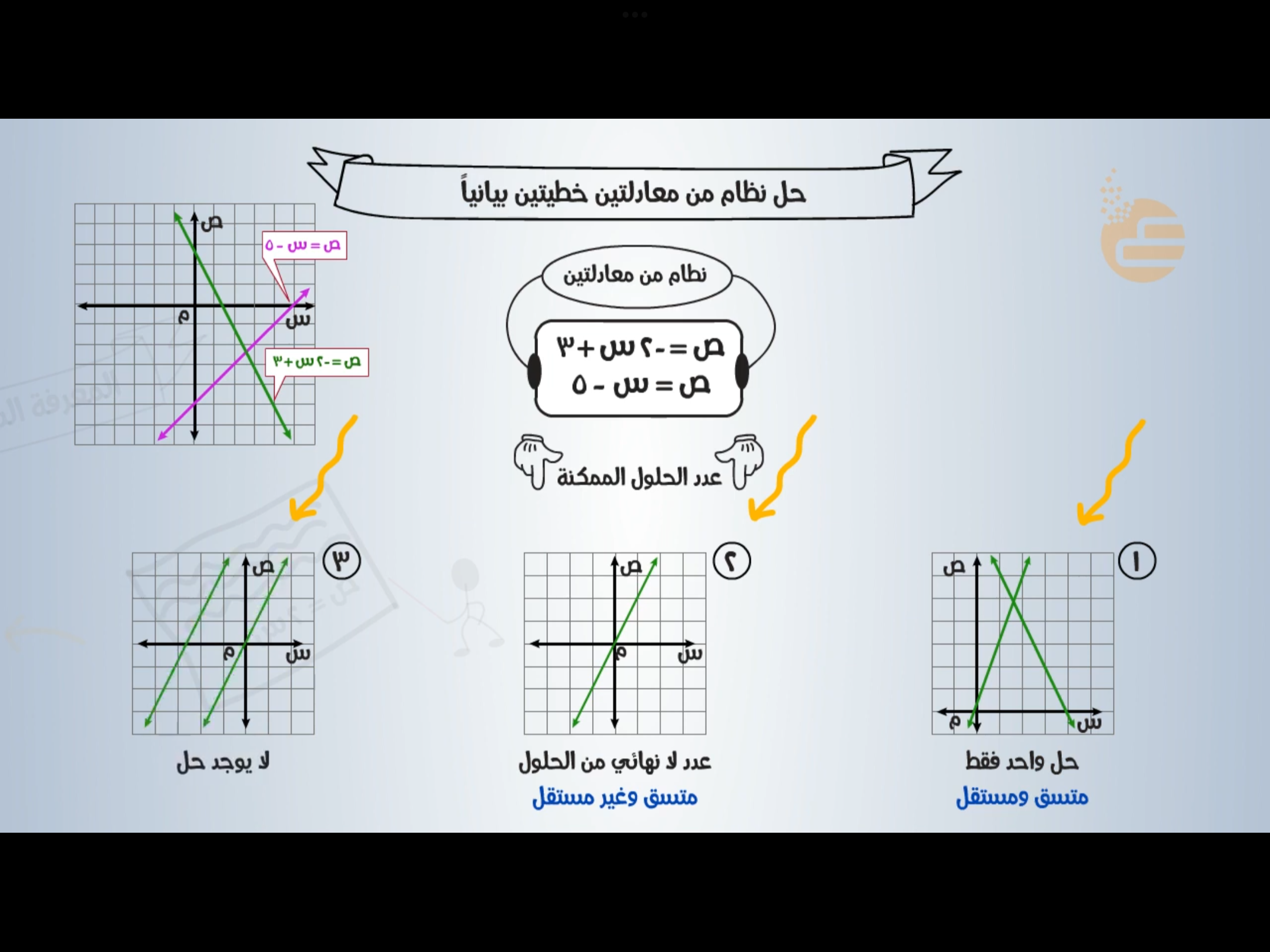 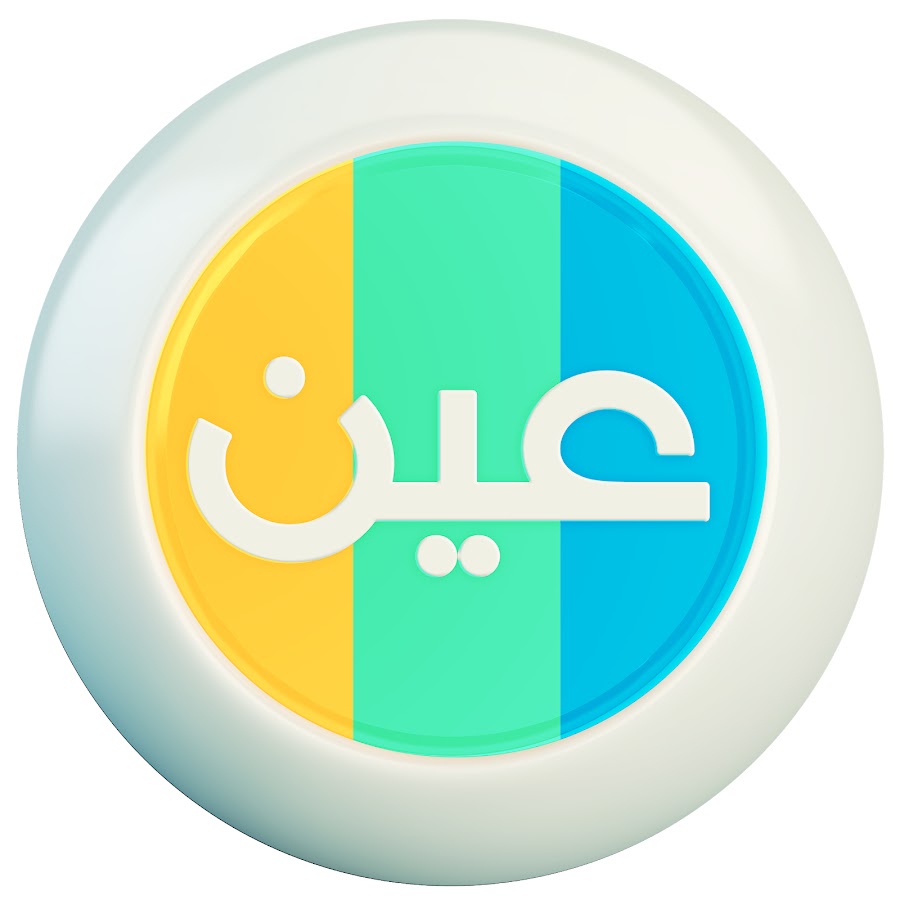 سُبْحَانَكَ اللَّهُمَّ وَبِحَمْدِكَ، أَشْهَدُ أَنْ لَا إِلَهَ إِلَّا أَنْتَ أَسْتَغْفِرُكَ وَأَتُوبُ إِلَيْكَ
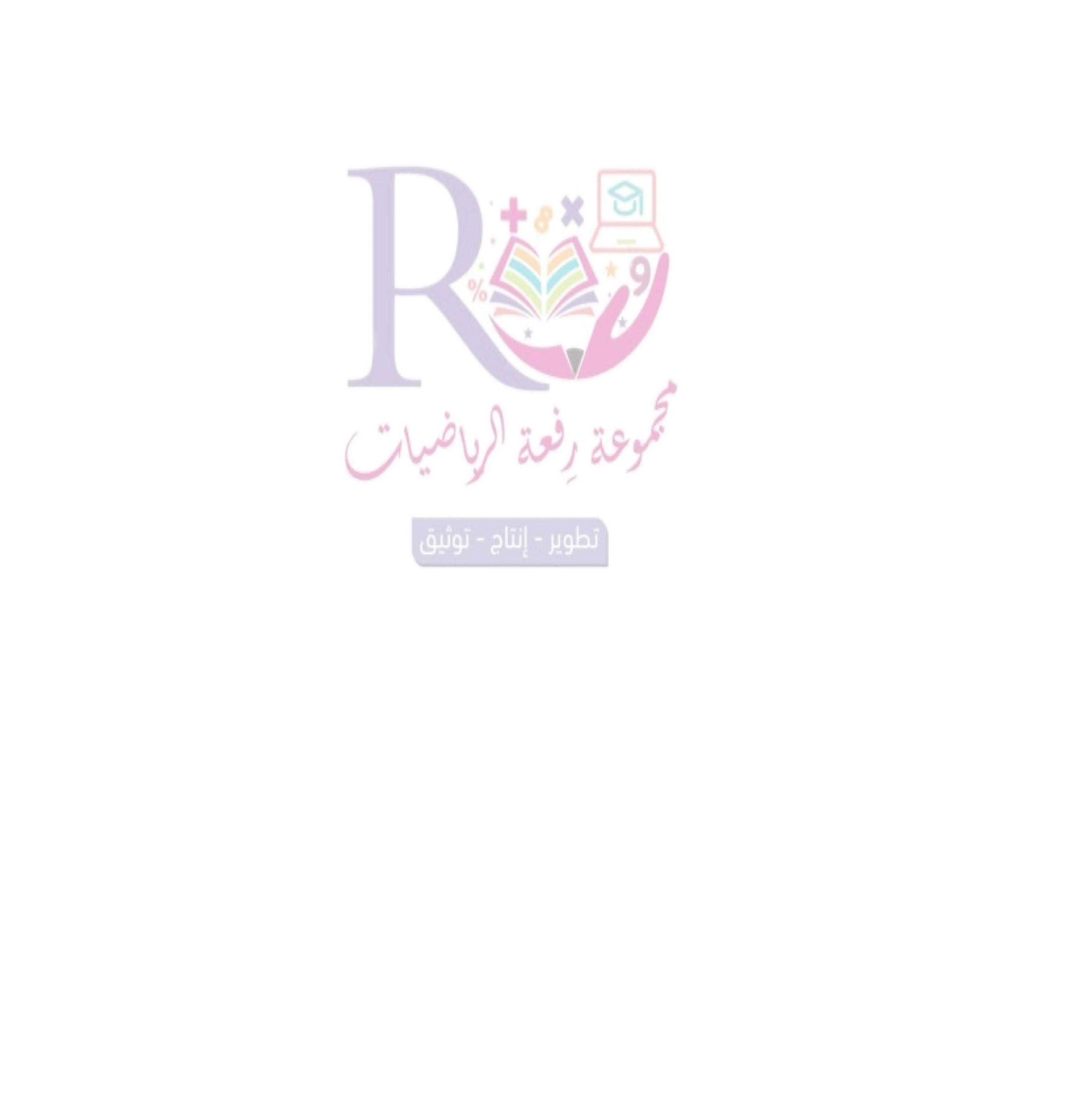 https://linktr.ee/Refa2
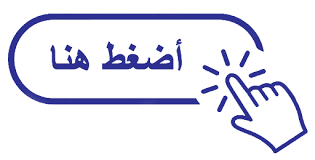 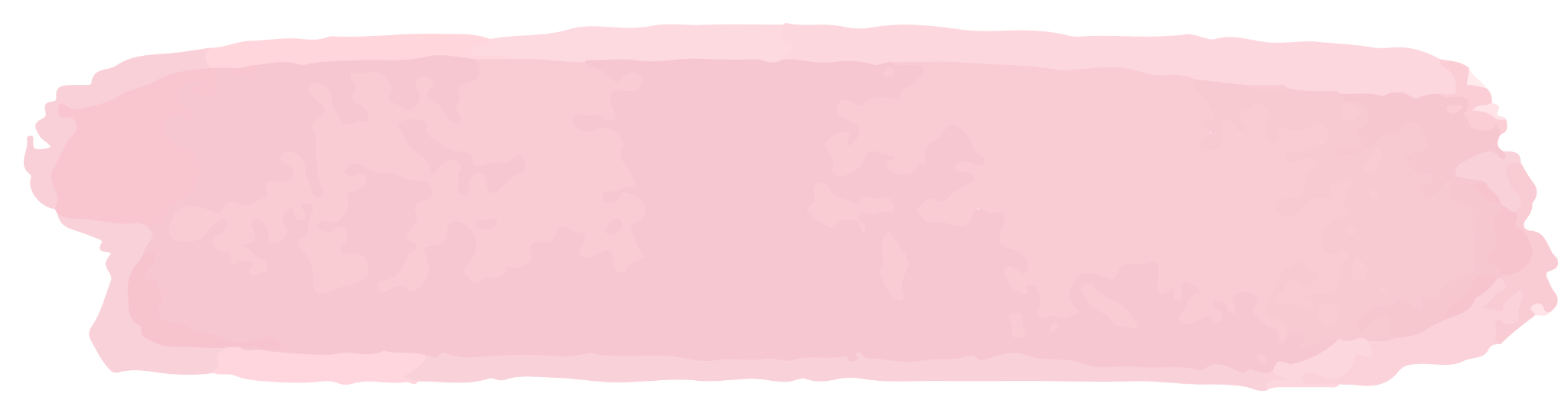 @Maths0120
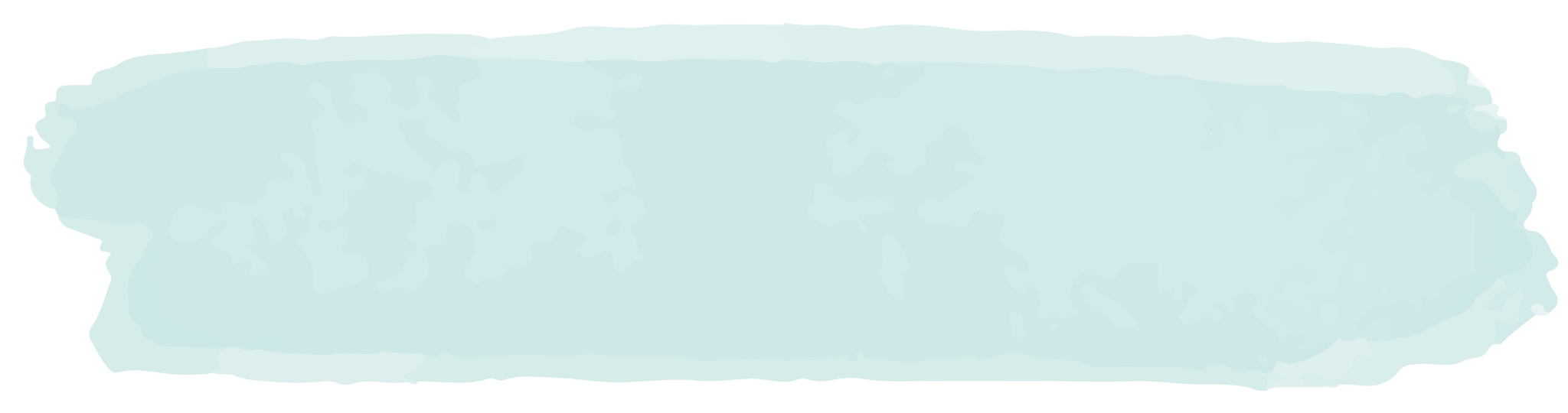 لاتنسوني من دعواتكم الصادقة
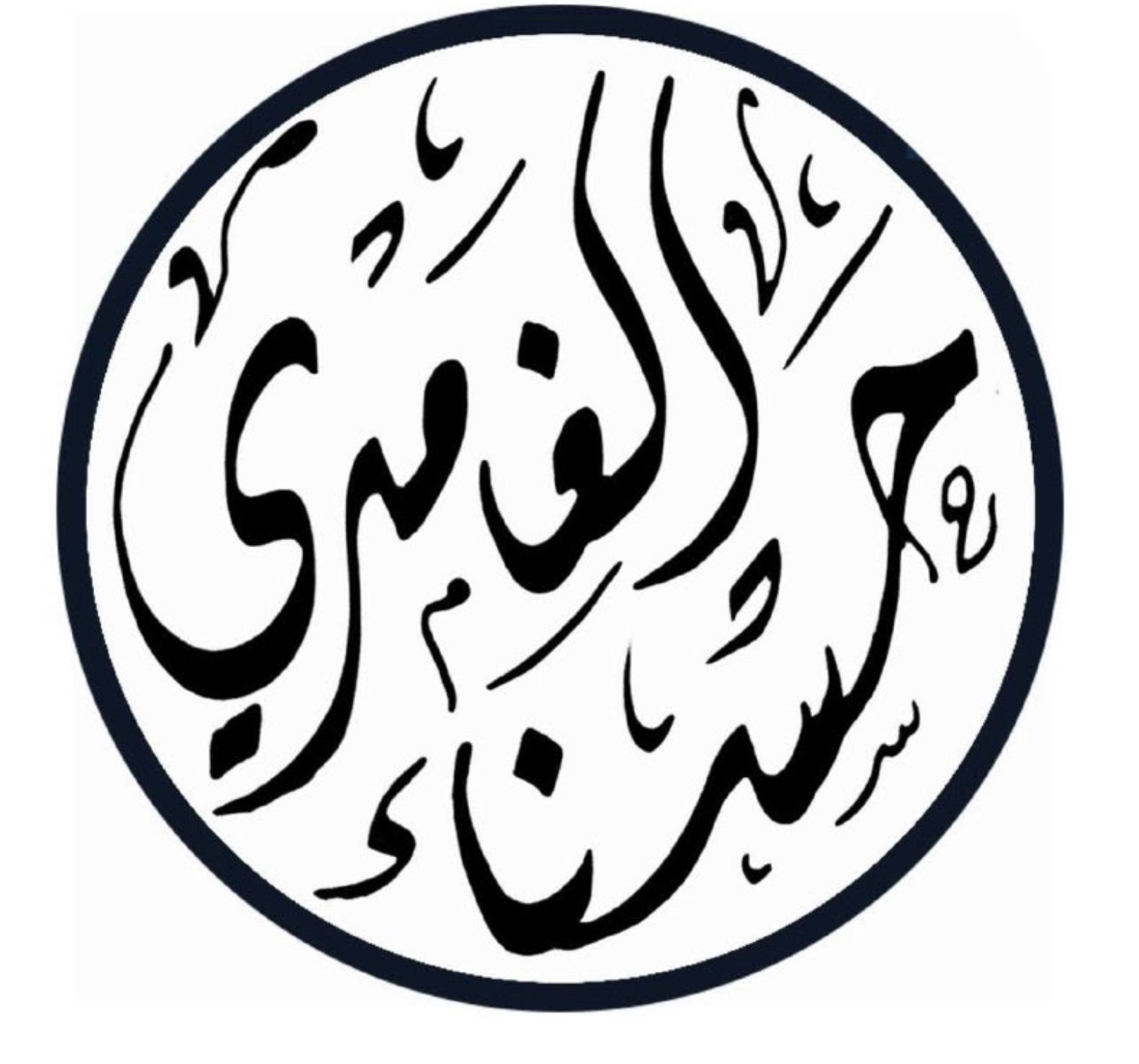 @hasnaa-2
https://t.me/hasna_math
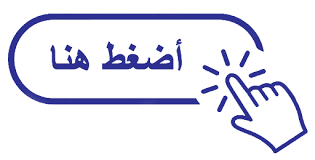